《征實》重新邂逅數的教與學
2018.06.06
新北市中和區興南國小 許瑜庭
學經歷
學歷
臺北市松山區民生國小
時雨中學
北一女中
台北市立教育大學自然科學系
佛光大學宗教所碩士
經歷
代理教師四年
正式教師四年
新北市汐止區東山國小(6班超級小校)
新北市中和區興南國小(60班大校)
小學階段：功文數學
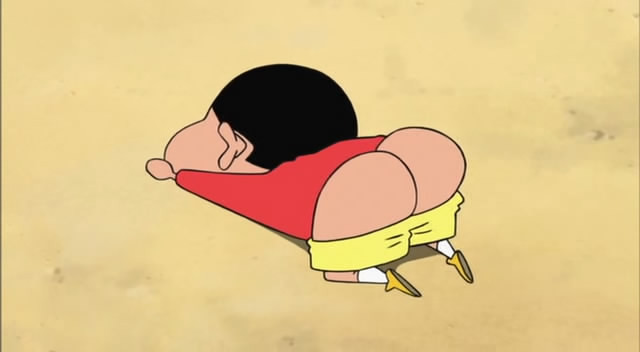 小學階段：MPM數學
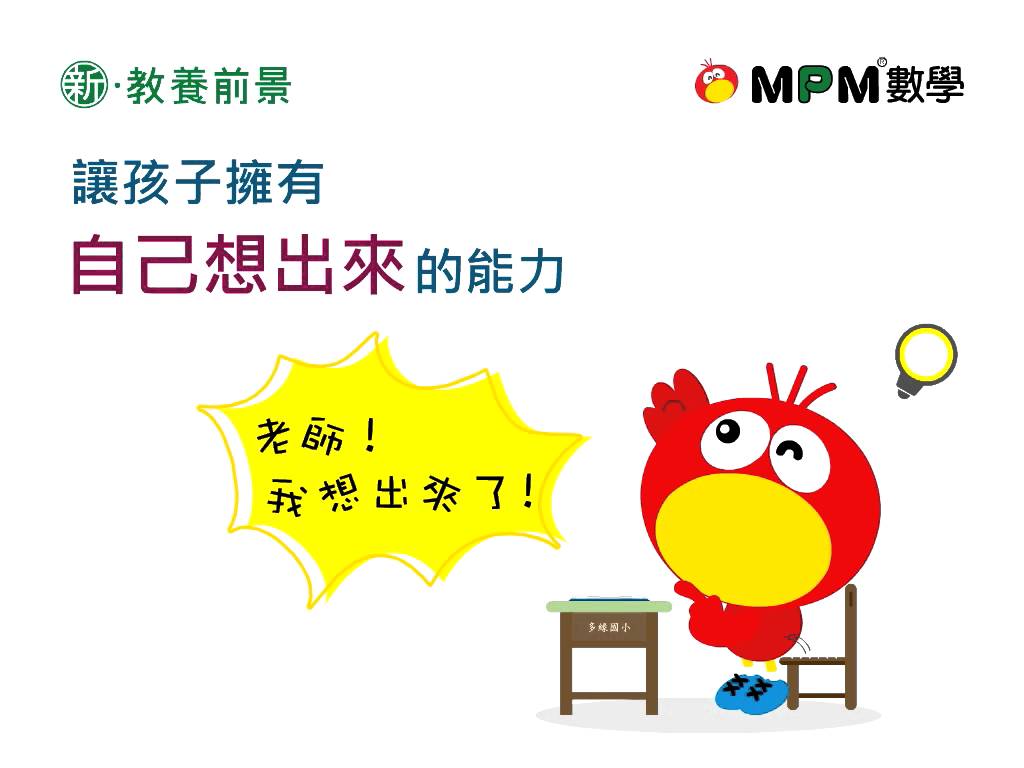 小學階段：奧林匹克 數學競賽
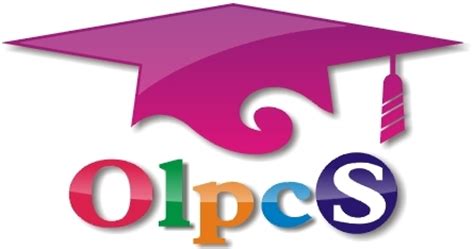 小學階段：奧林匹克 數學競賽
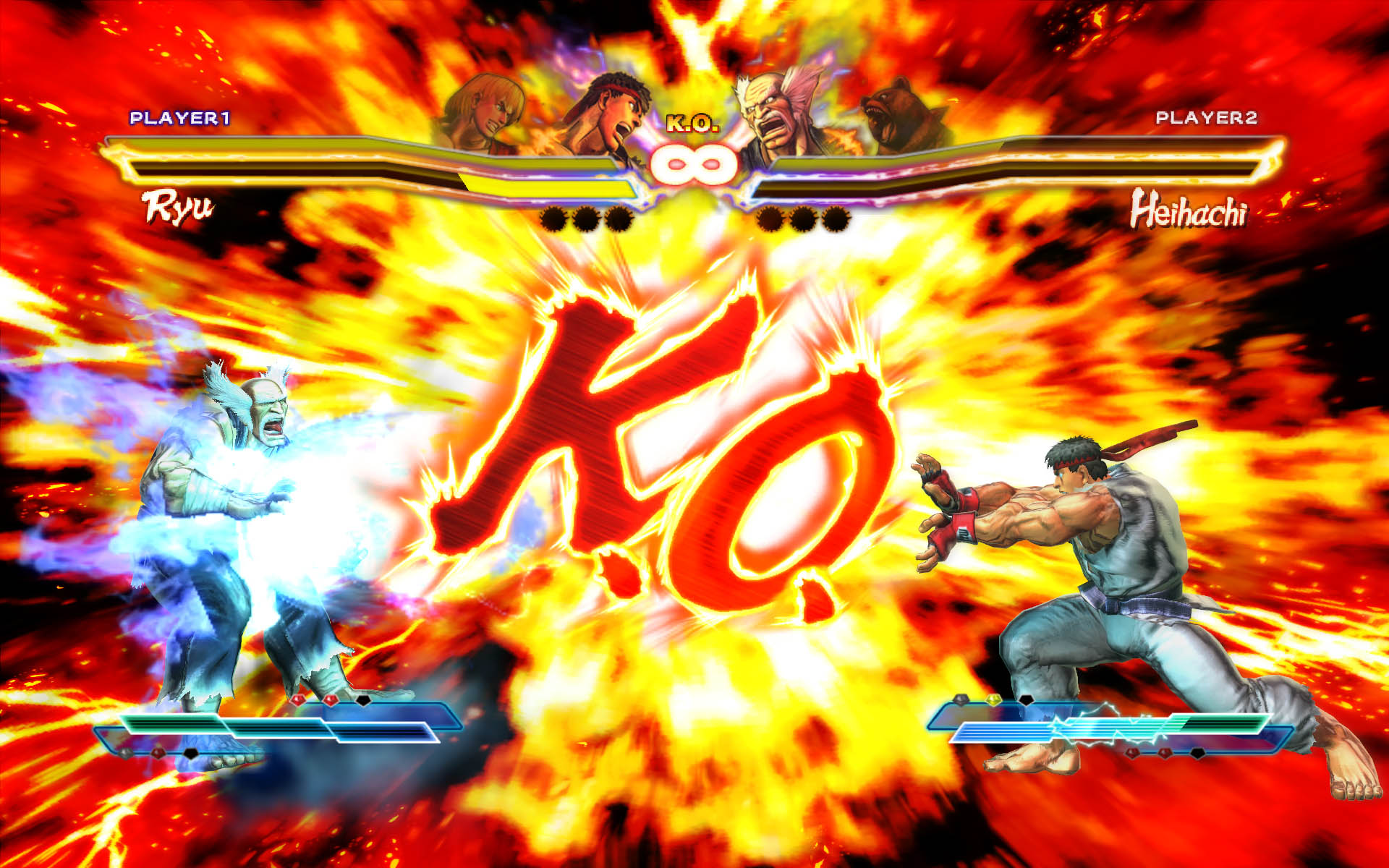 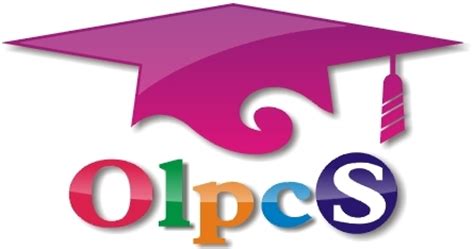 國中階段：
課本內容超少
https://www.youtube.com/watch?v=H9Zj70yD4yg
https://www.youtube.com/watch?v=6enNdFtdqrs#t=0m46s
國中階段：
課本內容超少
https://www.youtube.com/watch?v=H9Zj70yD4yg
https://www.youtube.com/watch?v=6enNdFtdqrs#t=0m46s

用參考書上課
高中階段：武功秘笈
高一：三角函數__108式

高二：三一富士山
      四摳三減三摳
高中階段：武功秘笈
高一：三角函數__108式

高二：三一富士山
			四摳三減三摳


用錯方法
https://www.youtube.com/watch?v=2GXfues7z70#t=0m58s
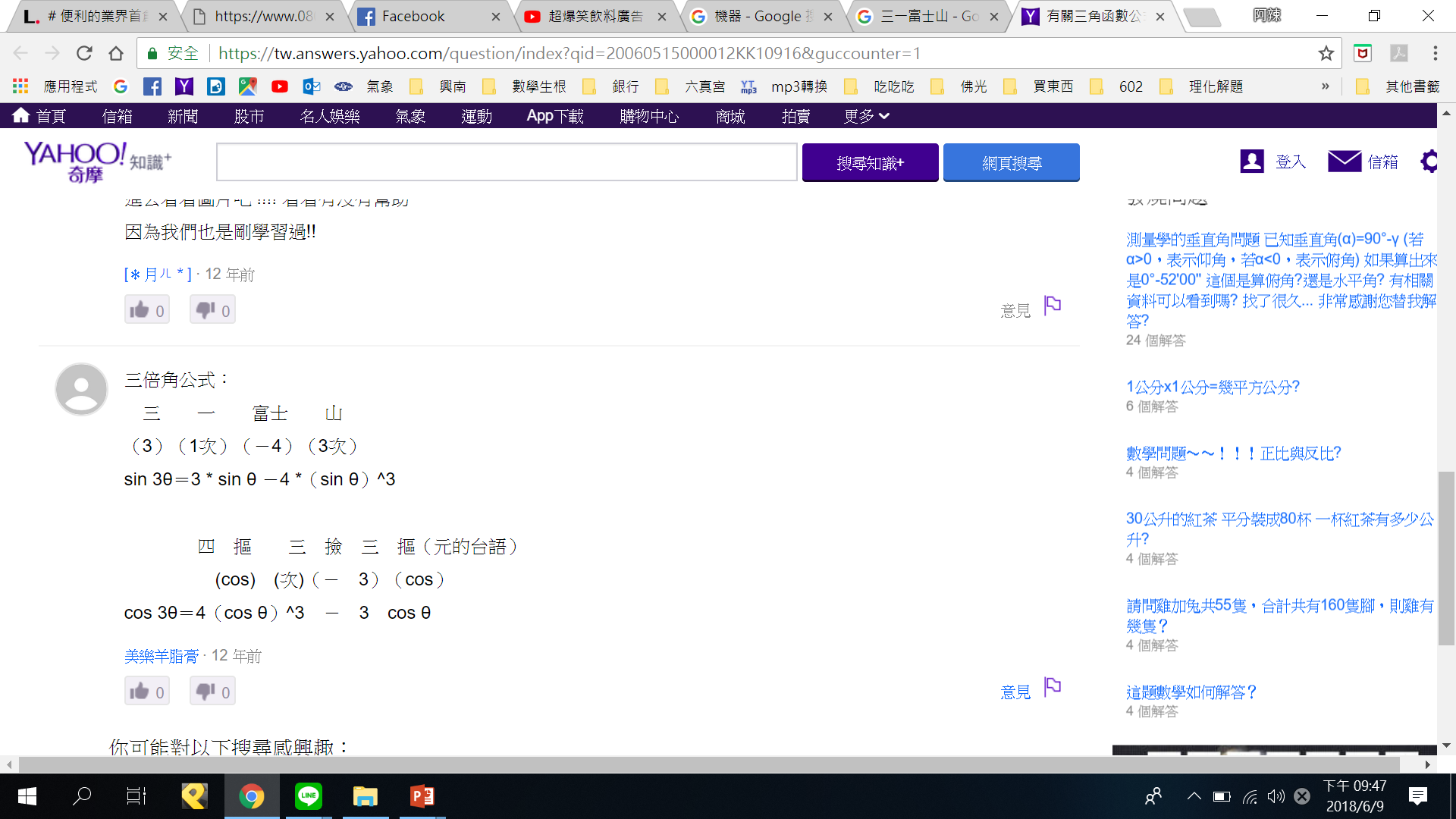 大學階段：數學教材教法
大三
	講解九年一貫
	直接寫教案

大四
	集中實習：上台教!!!
實習、代理階段：
按「備課用書」索驥
照「印象中」去教
數學？
https://www.youtube.com/watch?v=WDnYWh9X4MI
https://www.youtube.com/watch?v=nhOOEZCQoxU#t=6m50s
https://www.youtube.com/watch?v=Mauf2KsnYAU #t=6m50s
數學？
什麼是數學？
為什麼要學數學？
為什麼要學數學？
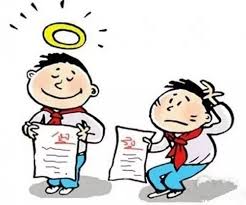 考試會考
「萬般皆下品，唯有讀書高」
為什麼要學數學？
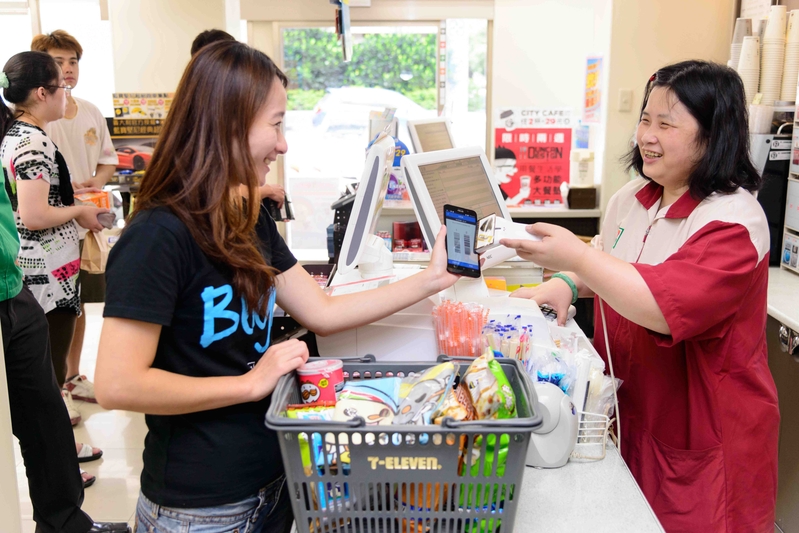 生活中會用到。
這頓飯要多少錢？
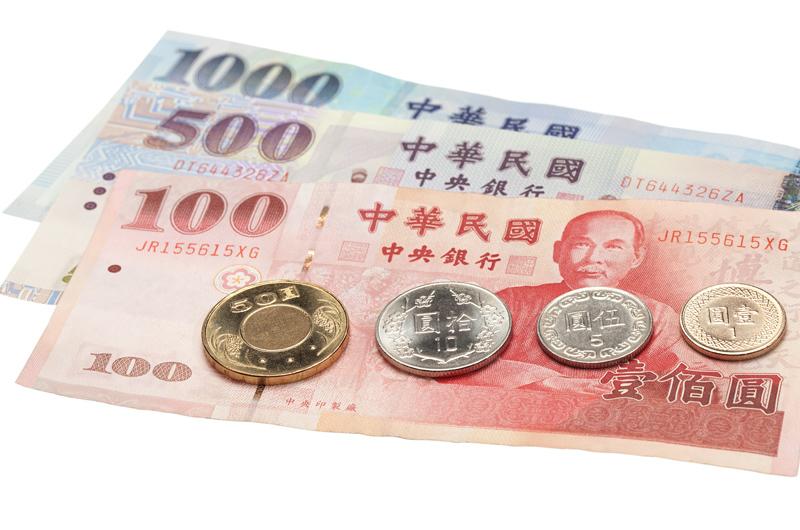 為什麼要學數學？
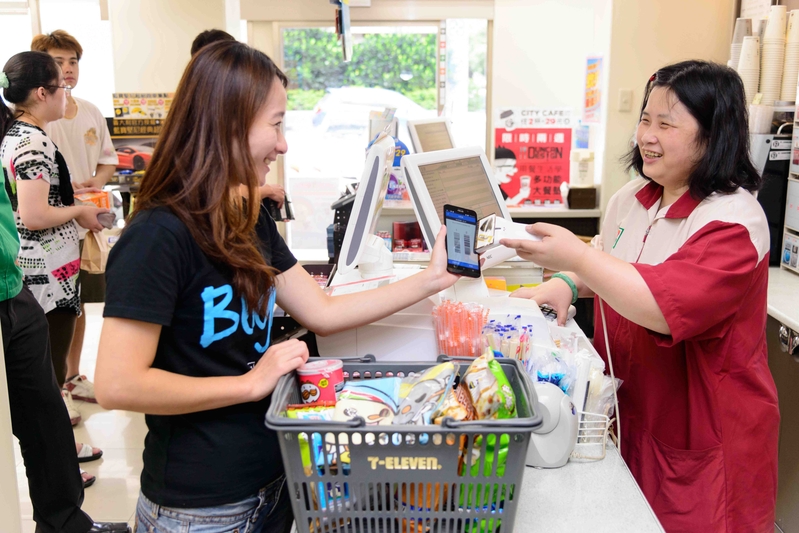 買麵包又用不到三角函數!!
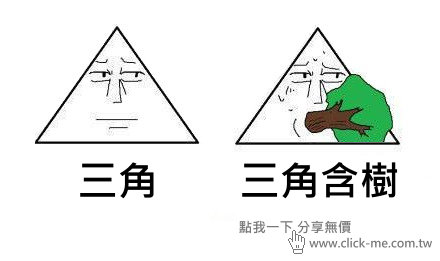 為什麼要學數學？
30度
為什麼要學數學？
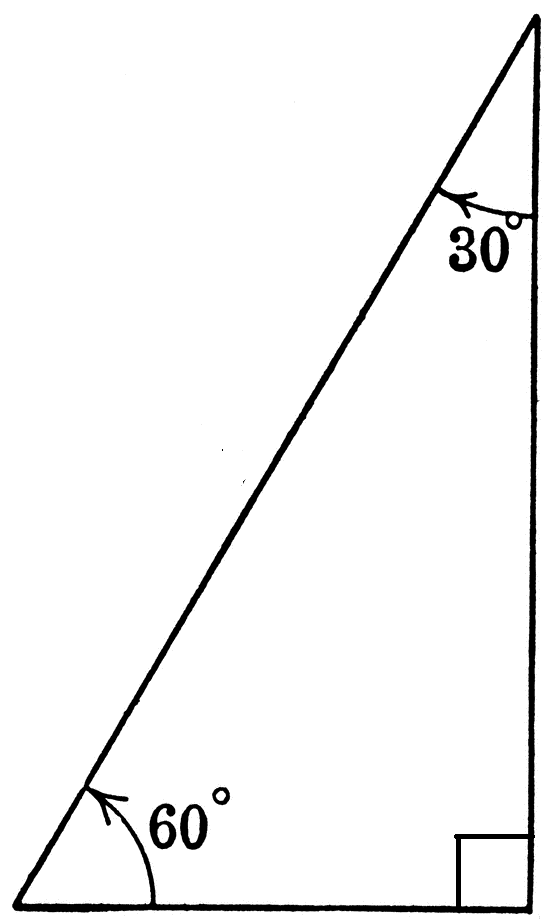 30度
為什麼要學數學？
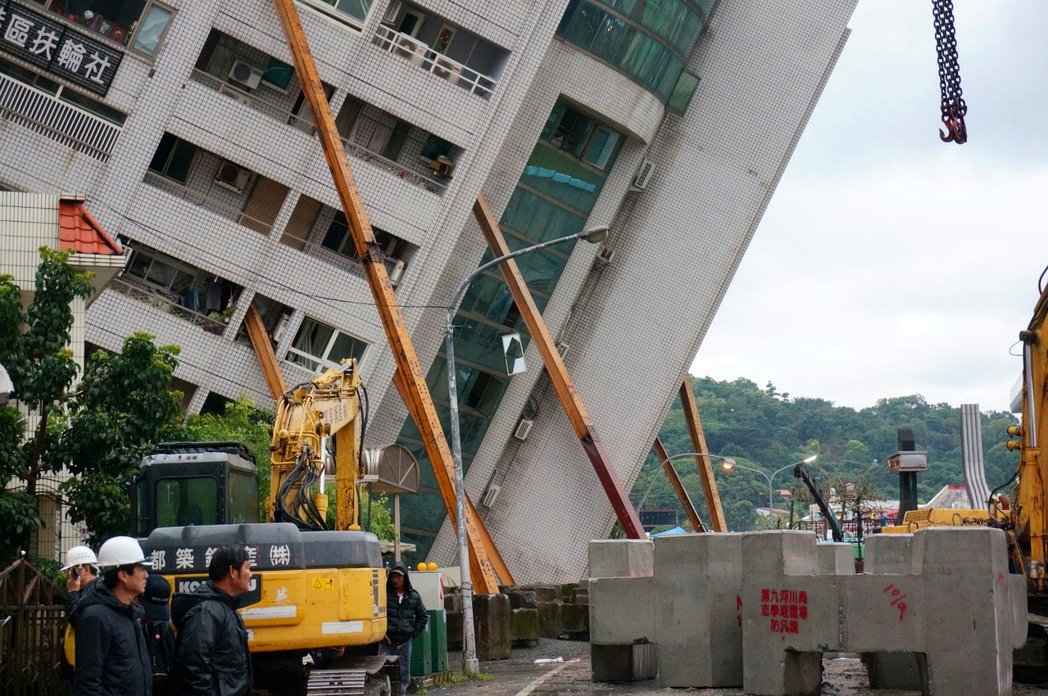 30度
為什麼要學數學？
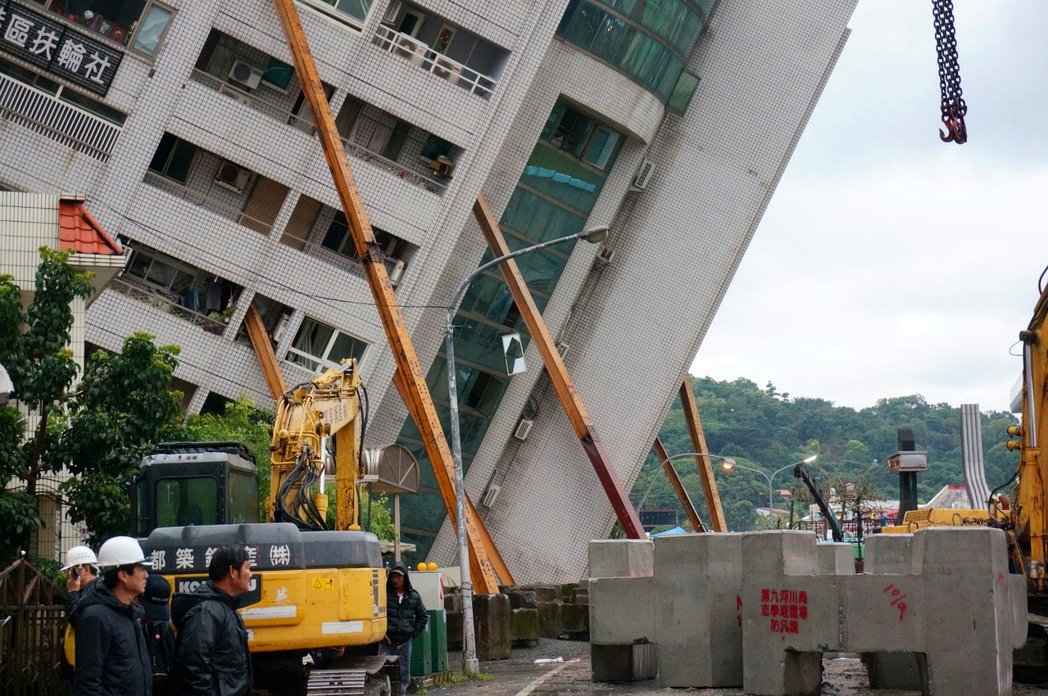 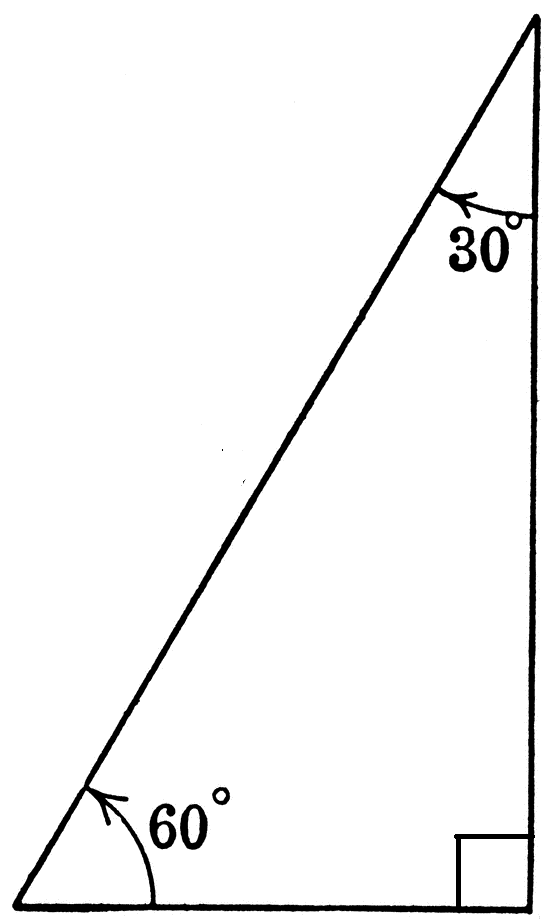 30度
感覺！
讓他有感覺！
威利在哪裡？
英國插畫家馬汀（Martin Handford）創作的繪本中，
  讀者必須要在人山人海的畫面裡，
  找出身穿紅白條紋的威利。
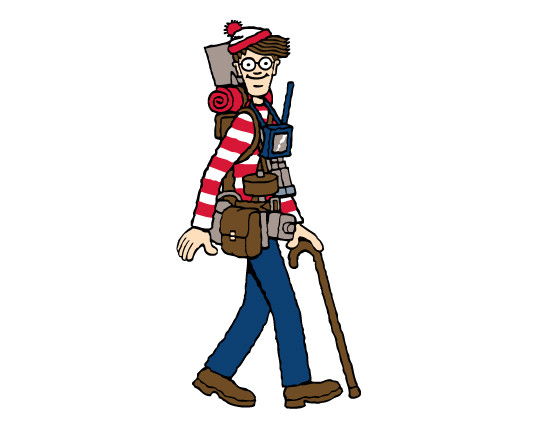 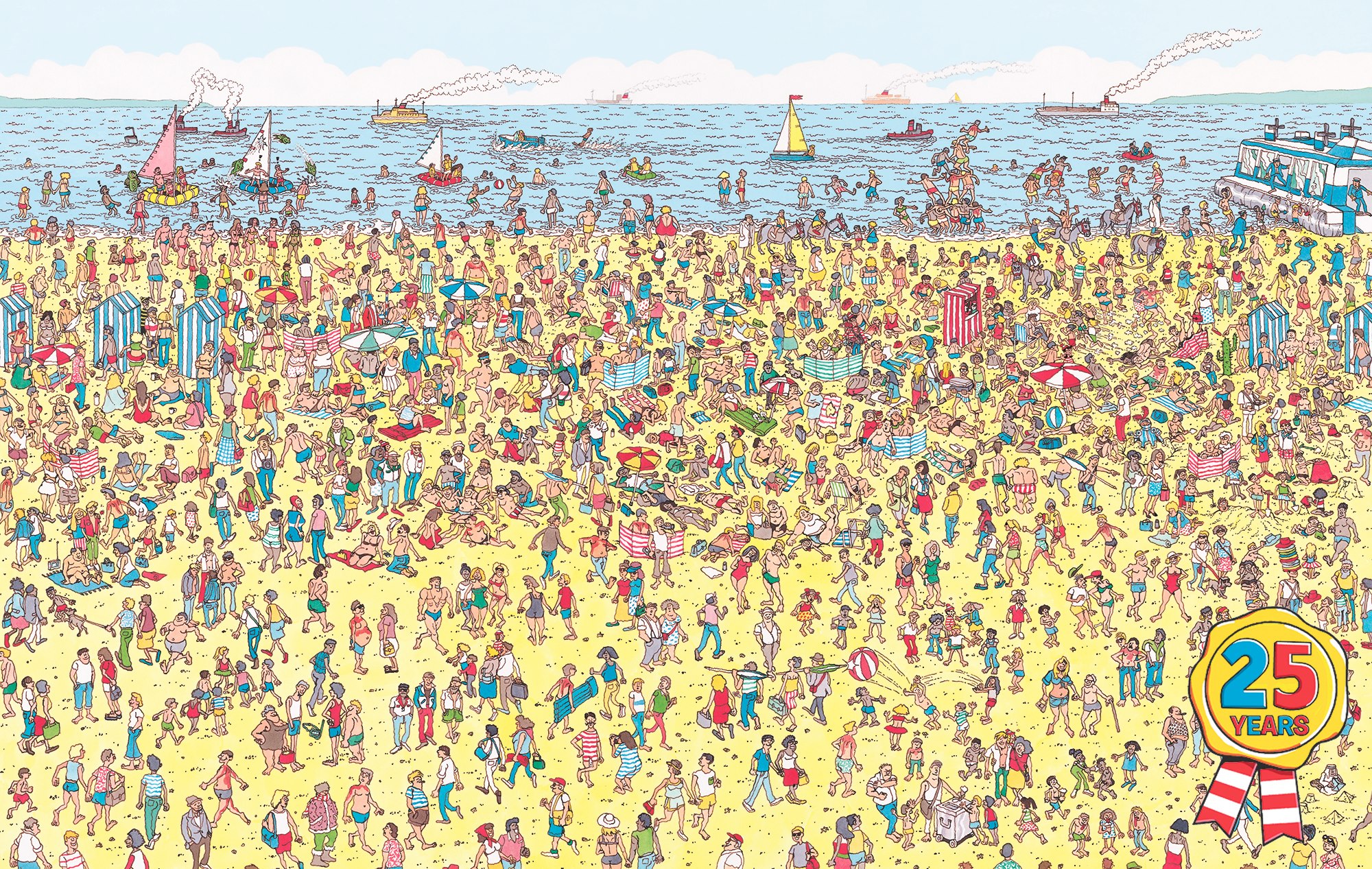 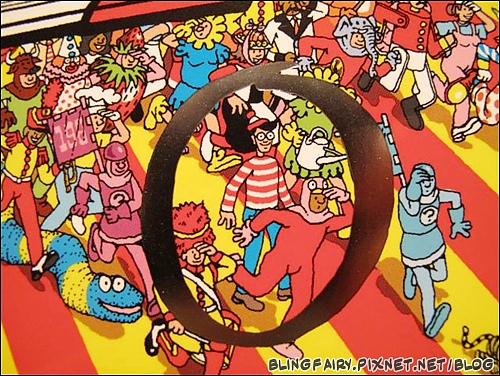 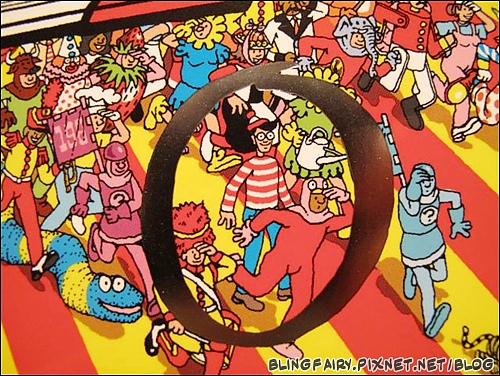 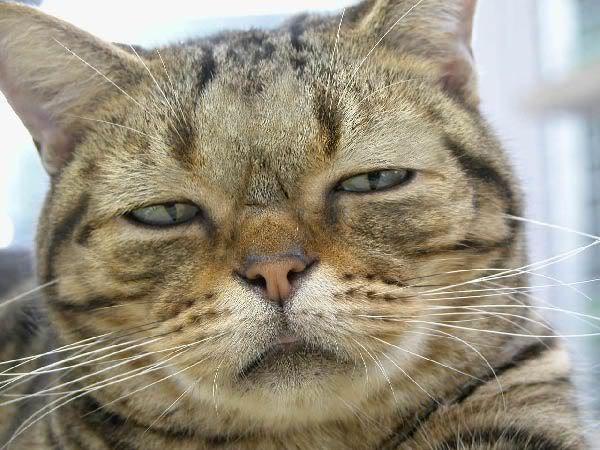 感覺！
讓他有感覺！
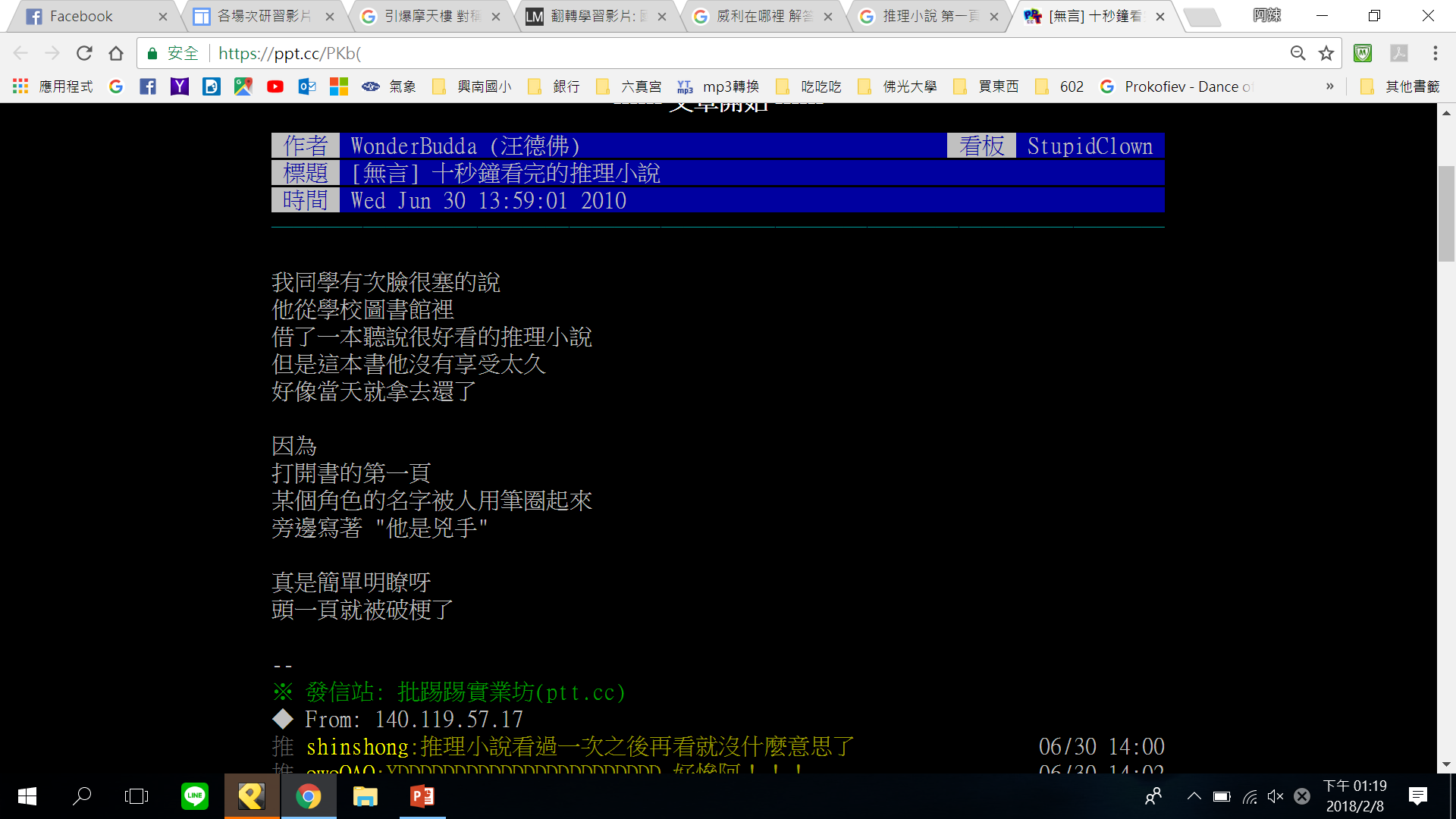 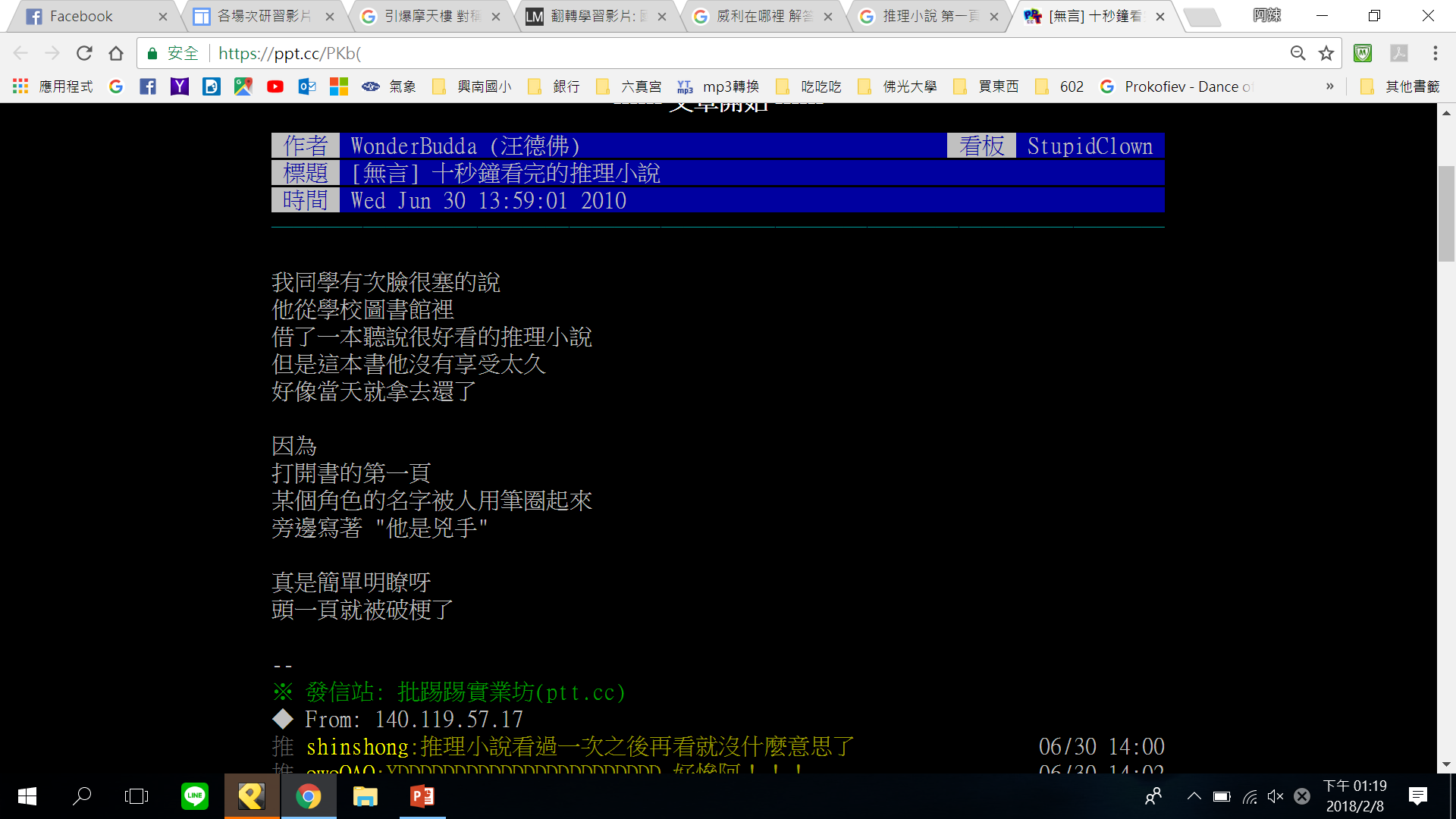 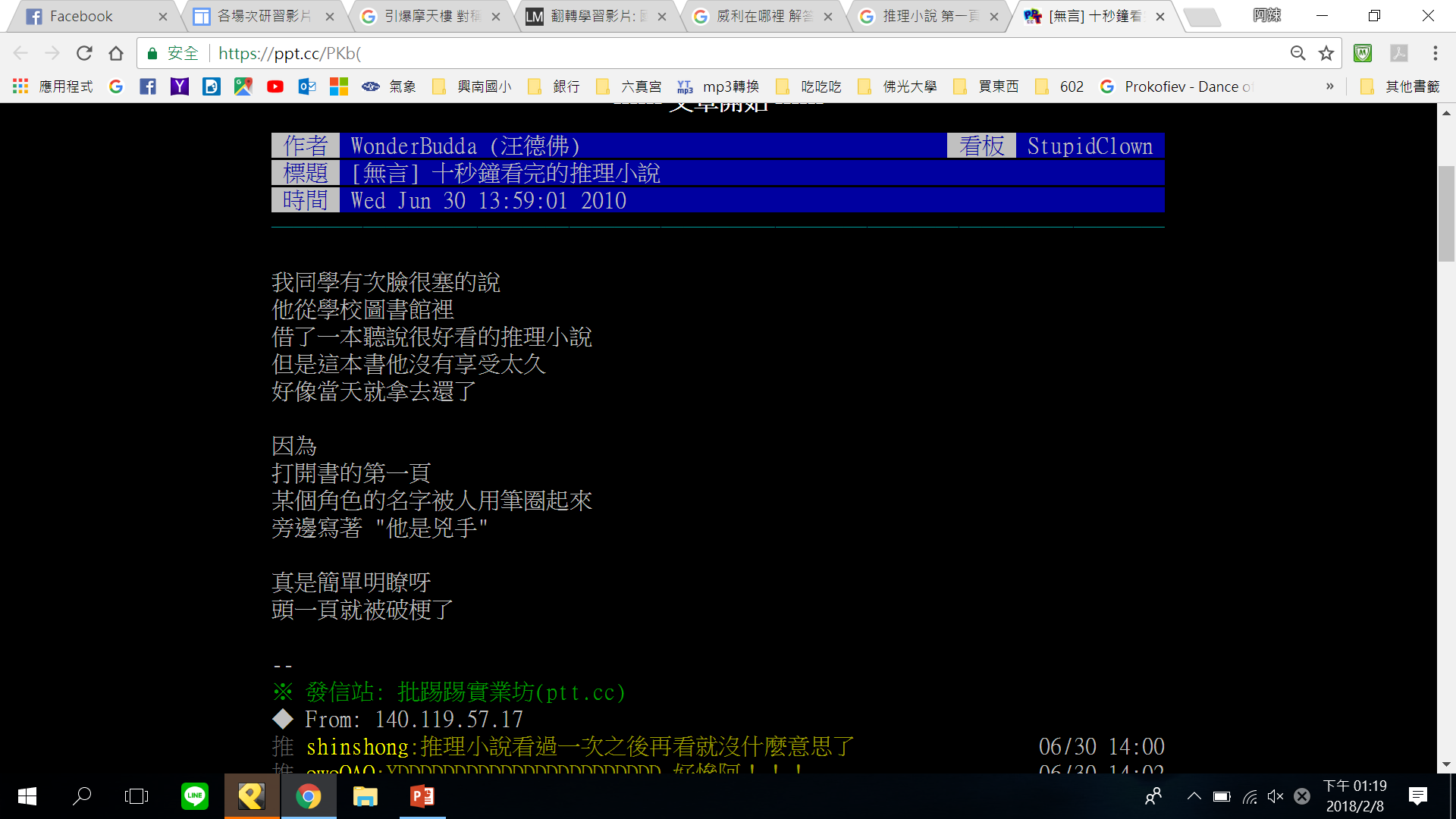 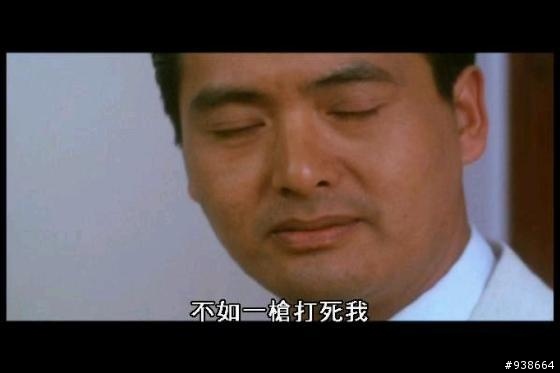 感覺！
讓他有感覺！
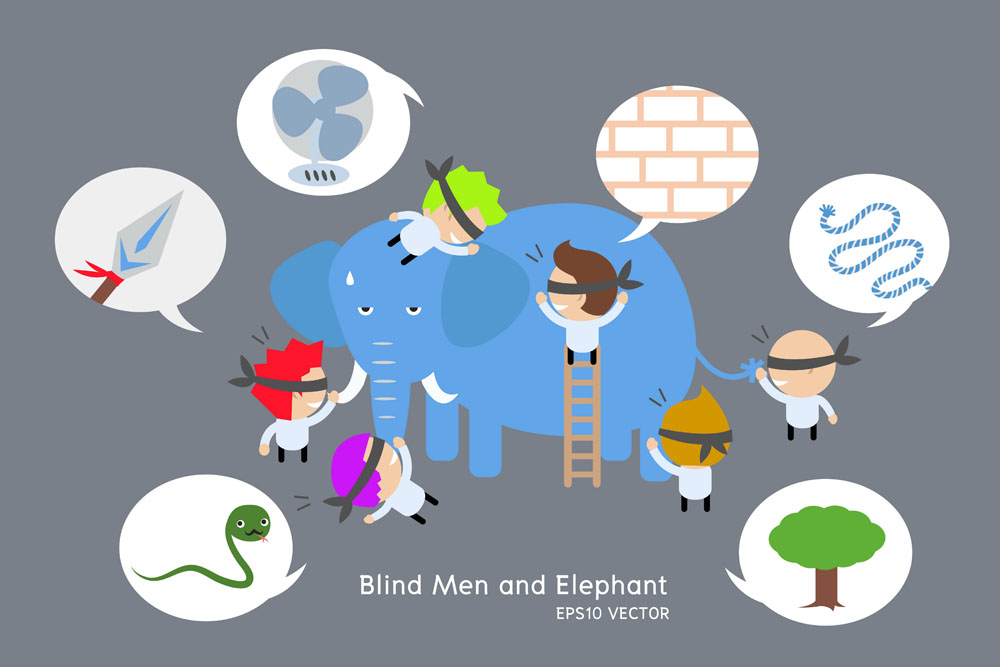 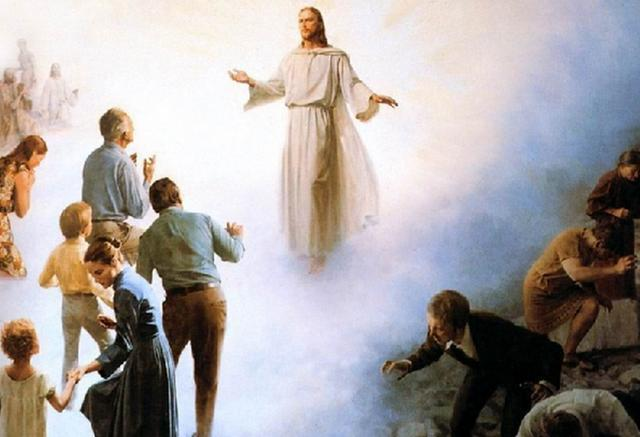 以管窺天→縱覽全局
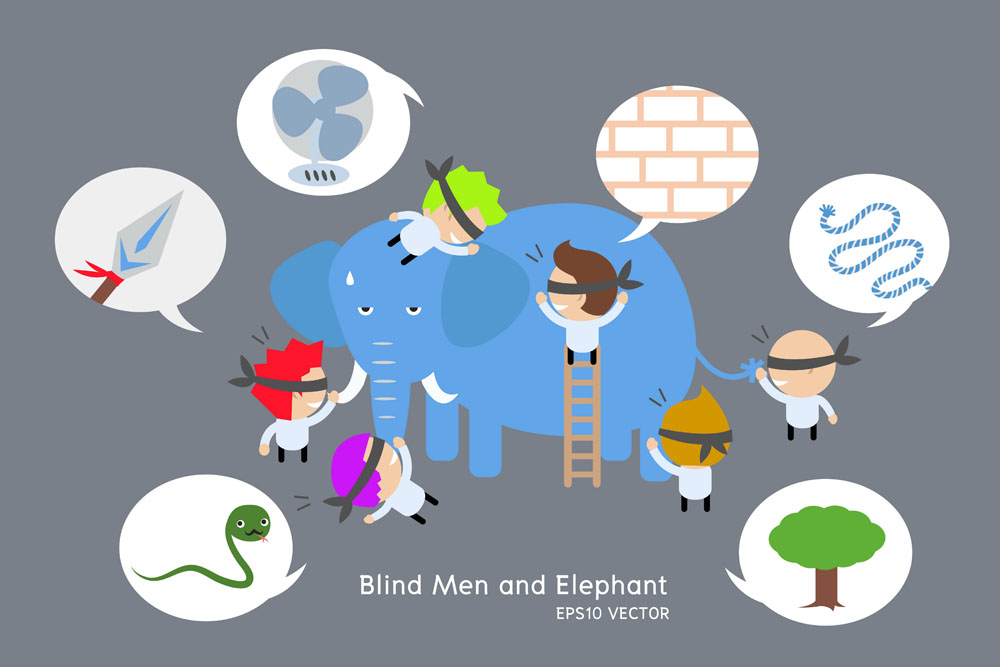 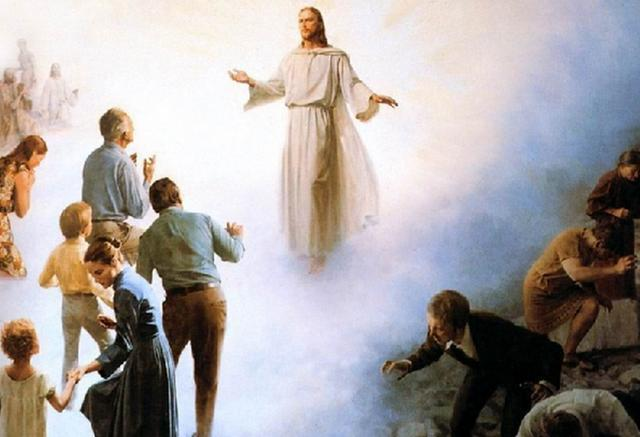 以管窺天→縱覽全局
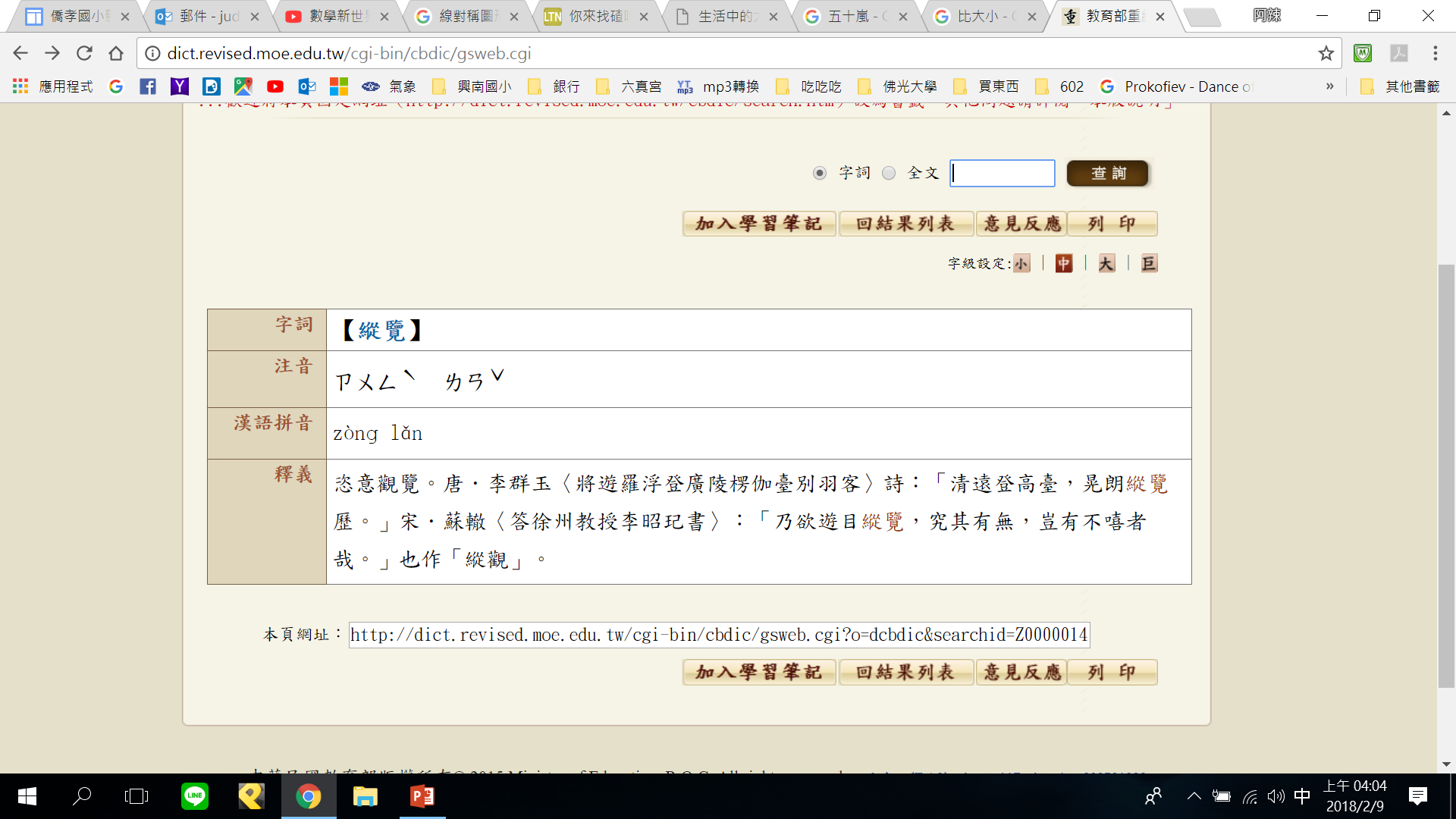 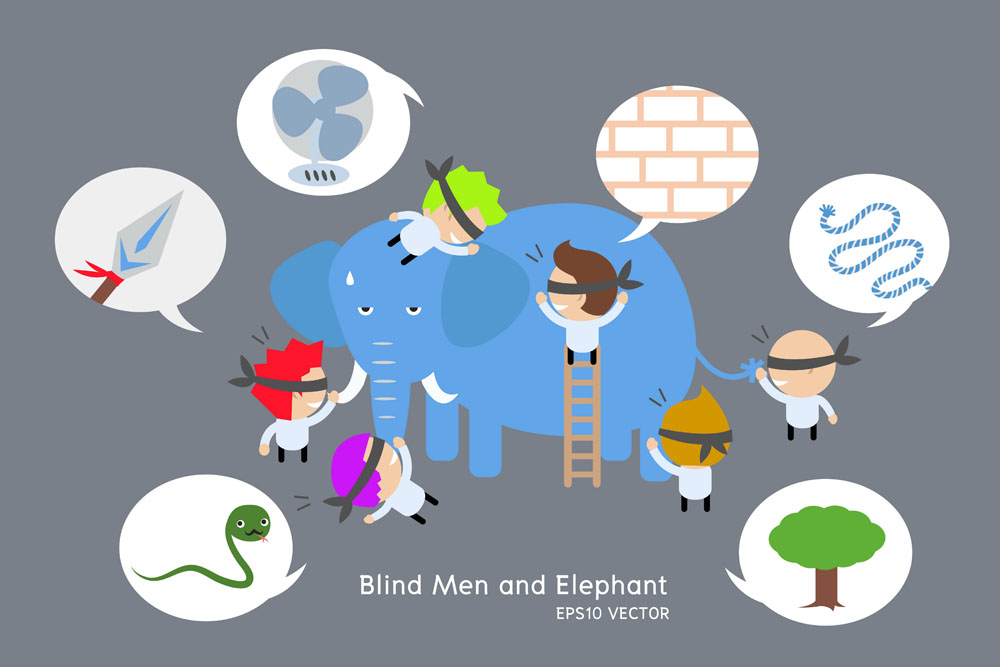 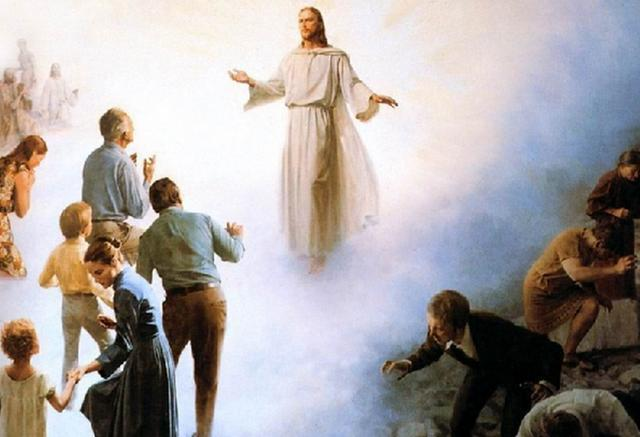 以管窺天→縱覽全局
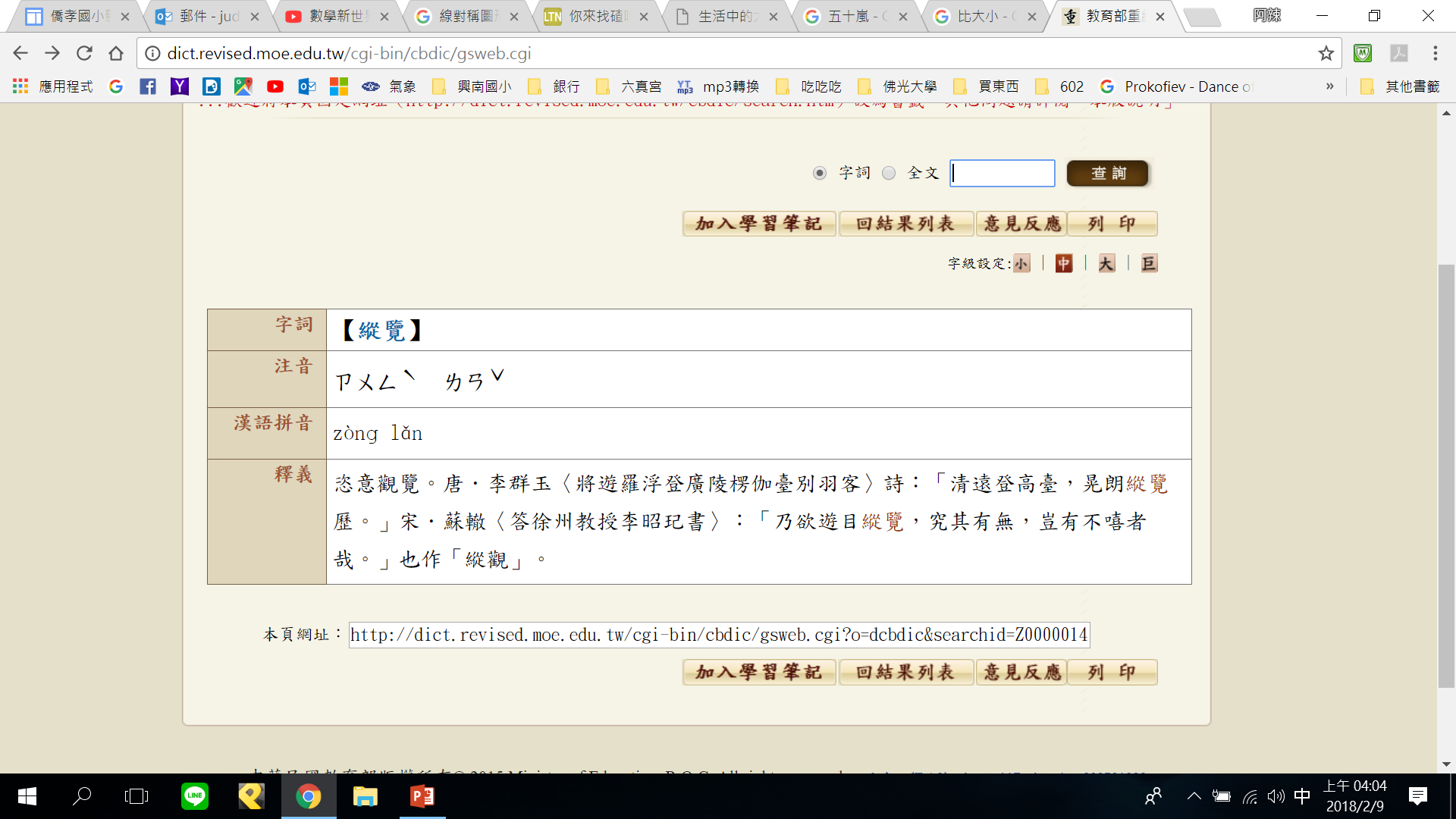 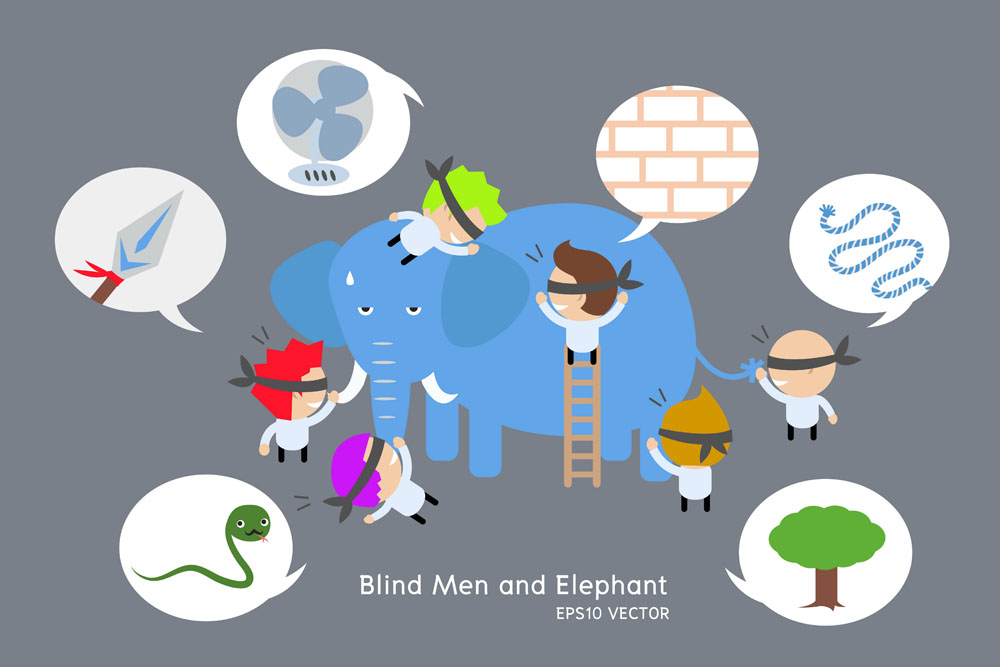 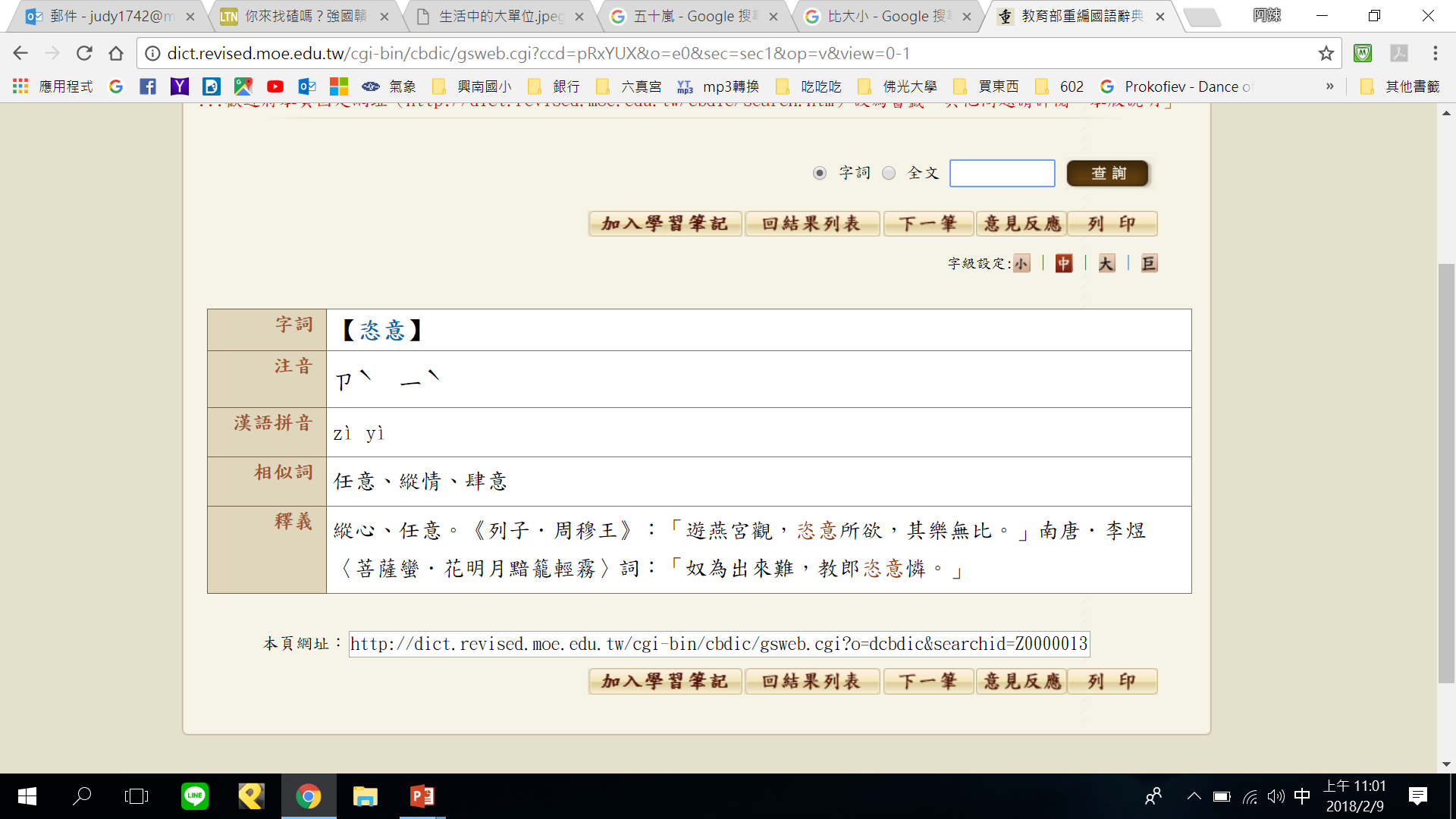 我知道了 https://www.youtube.com/watch?v=o-6AnoyC8IY&list=PLB34708439D048E21  2’10”
我知道了 https://www.youtube.com/watch?v=o-6AnoyC8IY&list=PLB34708439D048E21  2’10”
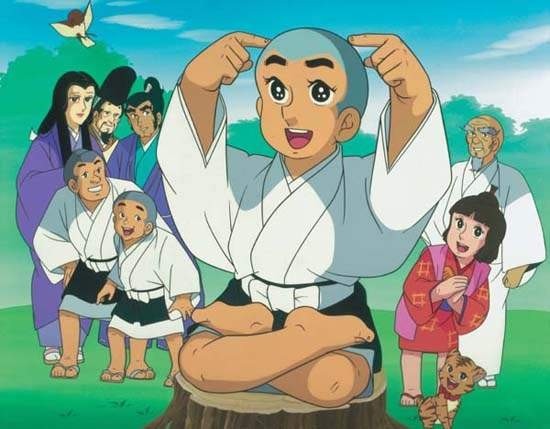 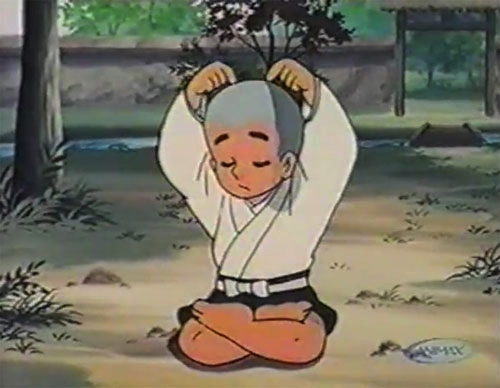 感動→有鑑賞能力→學習有價值
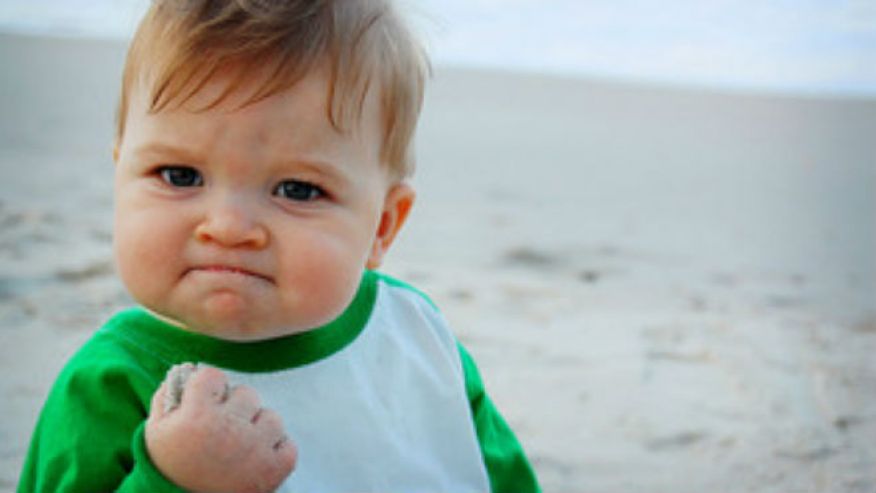 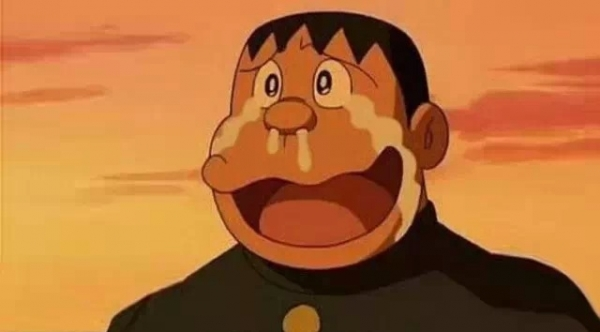 感覺！
讓他有感覺！
從身為學生學數學…
問這麼多幹嘛
公式背下來就對了
就你問題最多
數字帶進公式答案就出來了
……
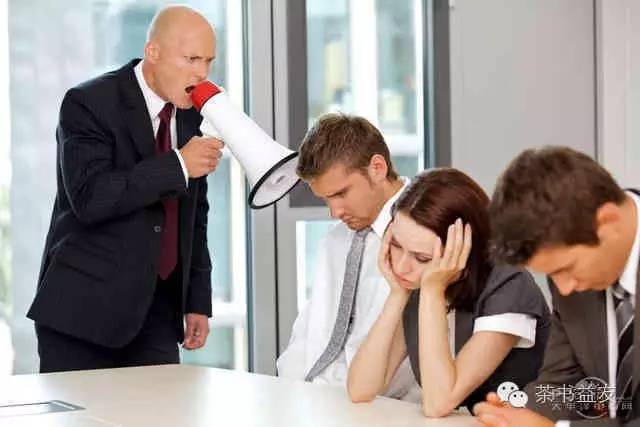 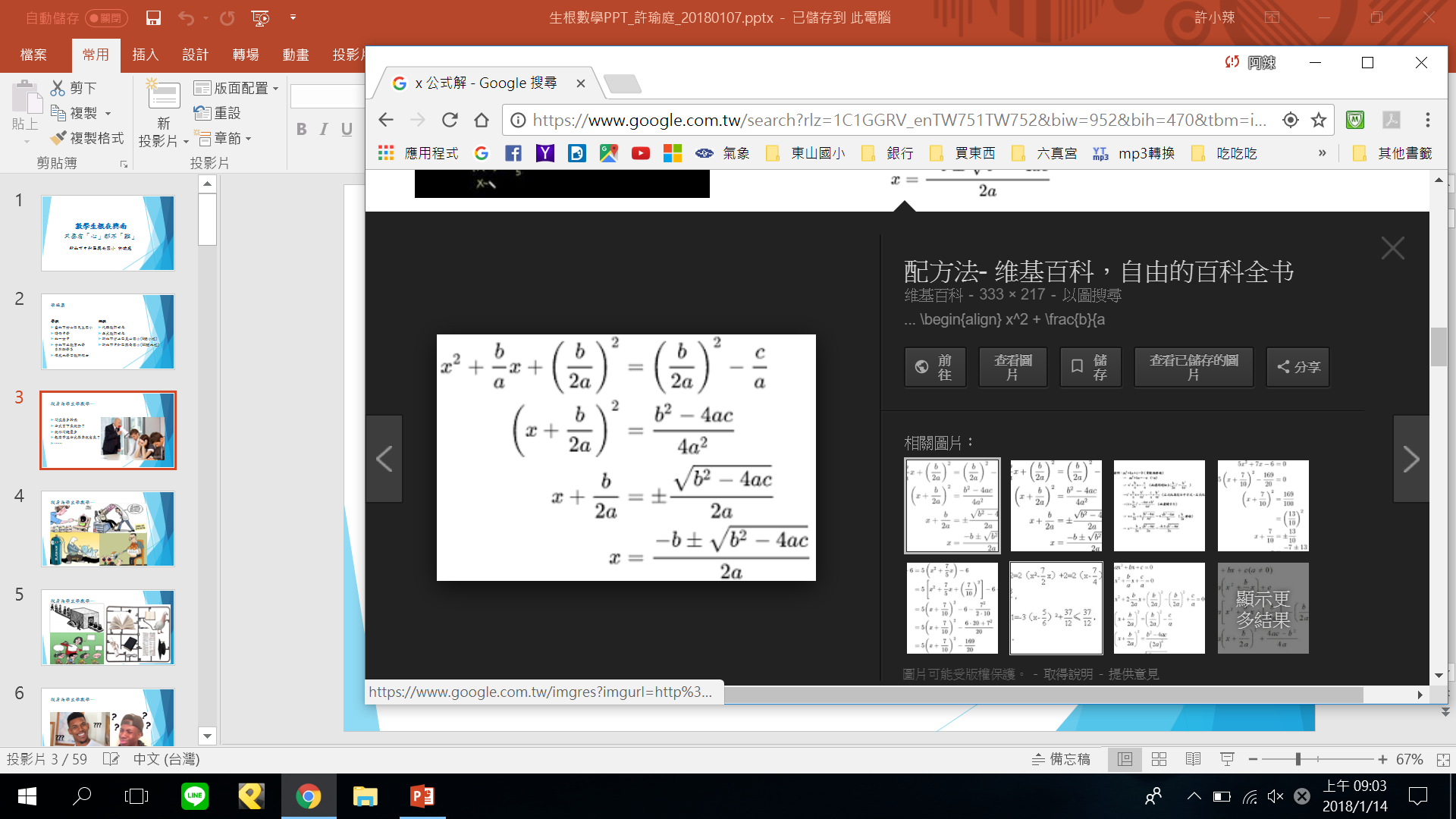 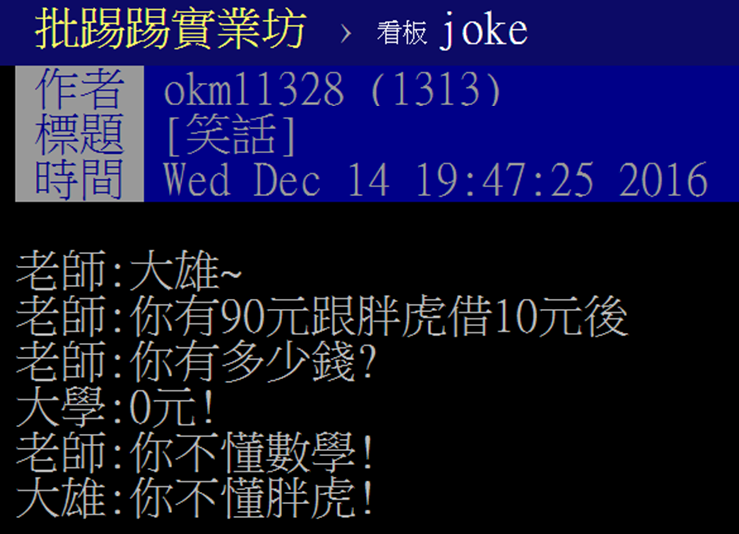 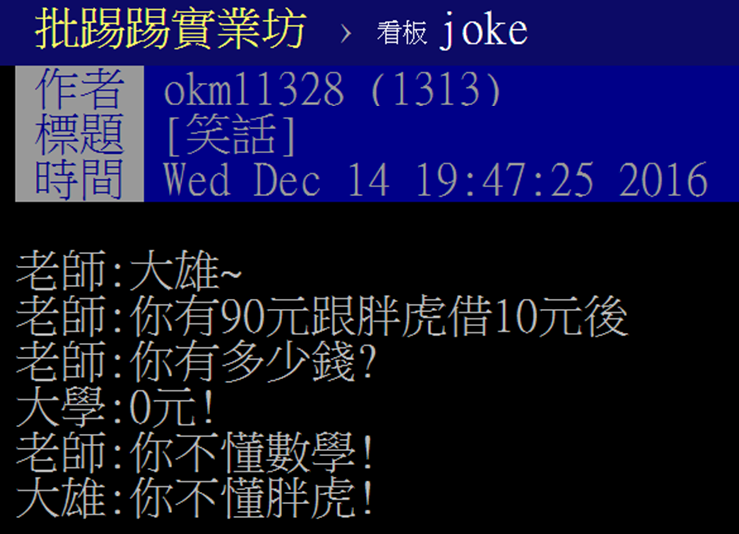 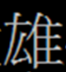 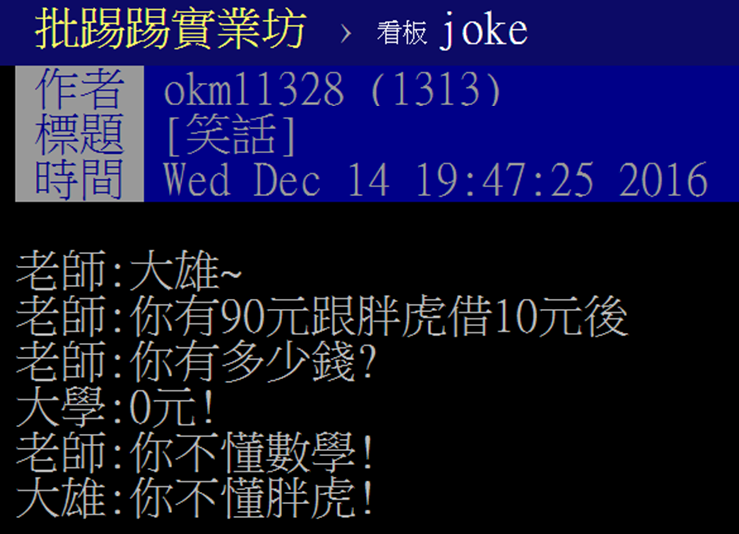 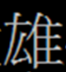 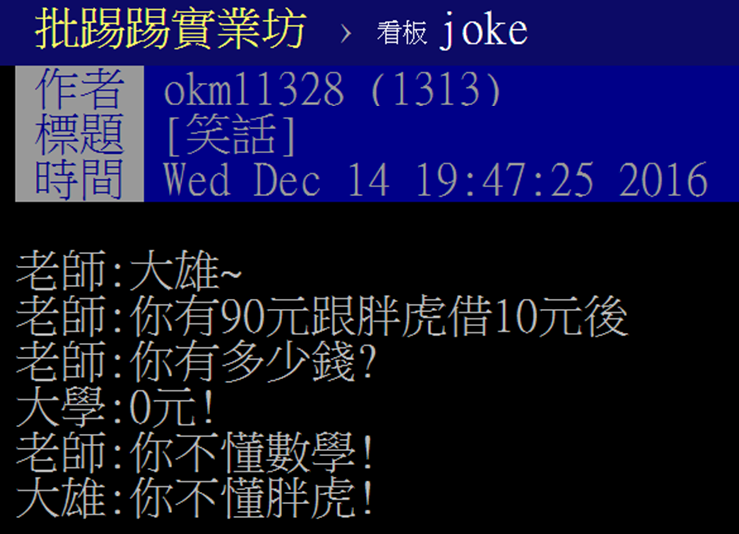 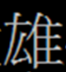 從身為學生學數學…
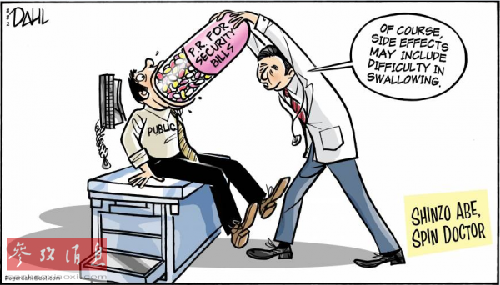 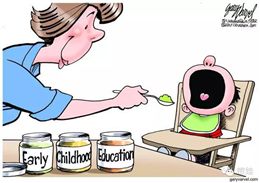 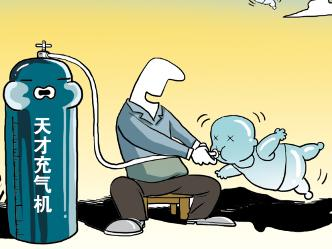 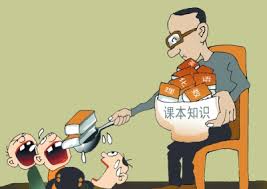 從身為學生學數學…
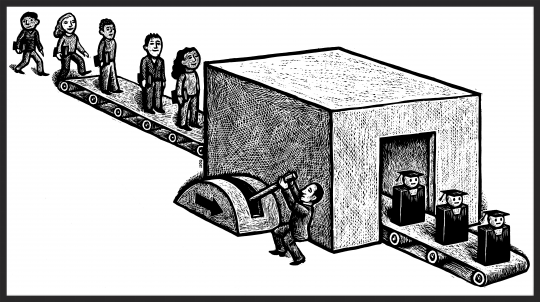 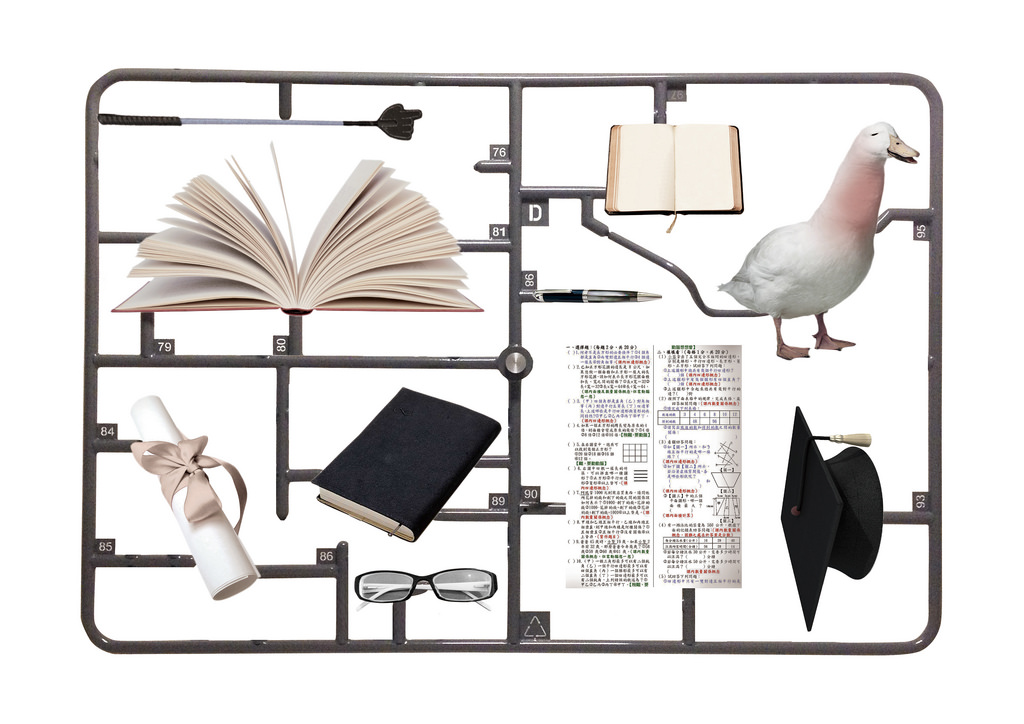 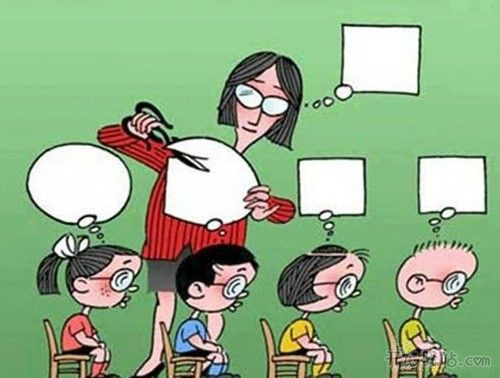 從身為學生學數學…
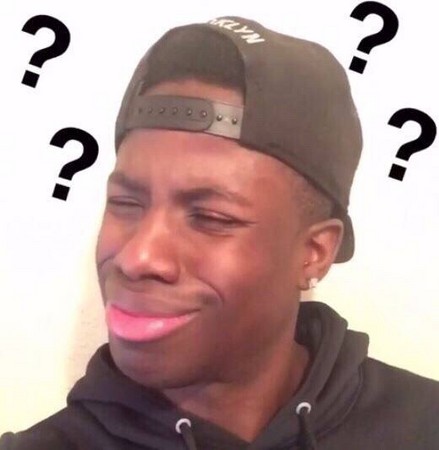 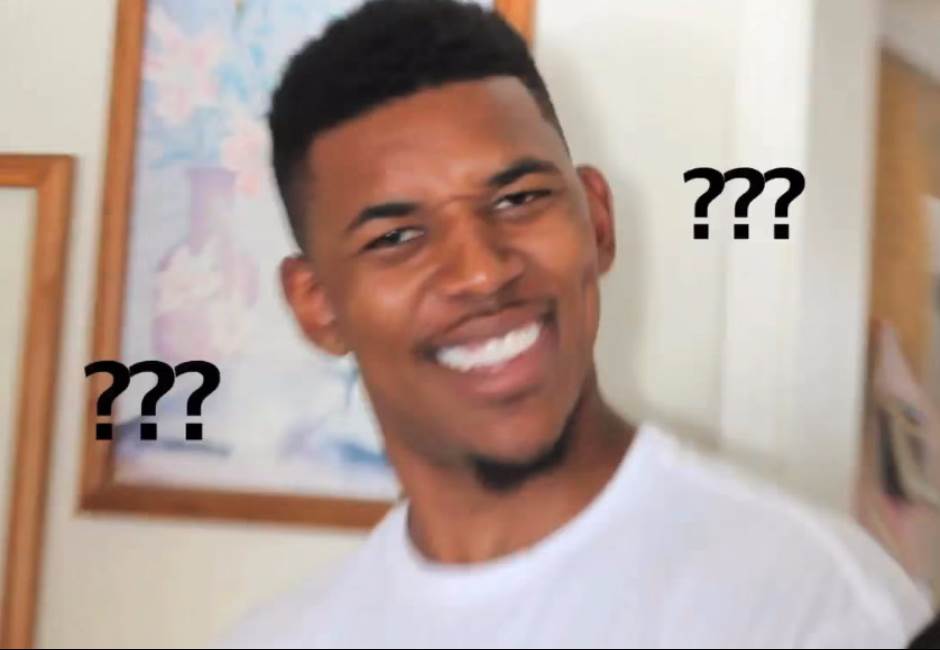 從身為學生學數學…
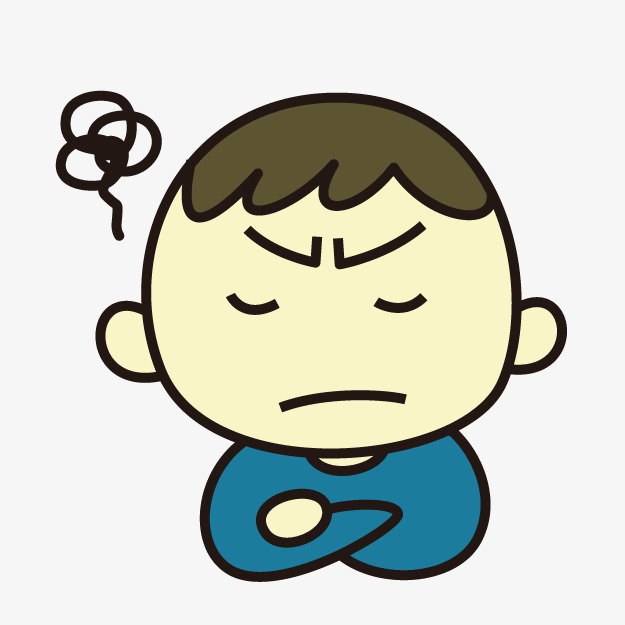 從身為學生學數學…
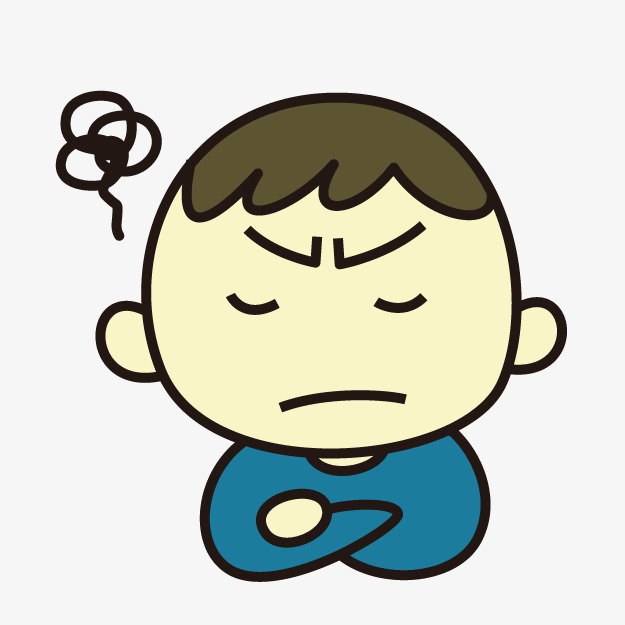 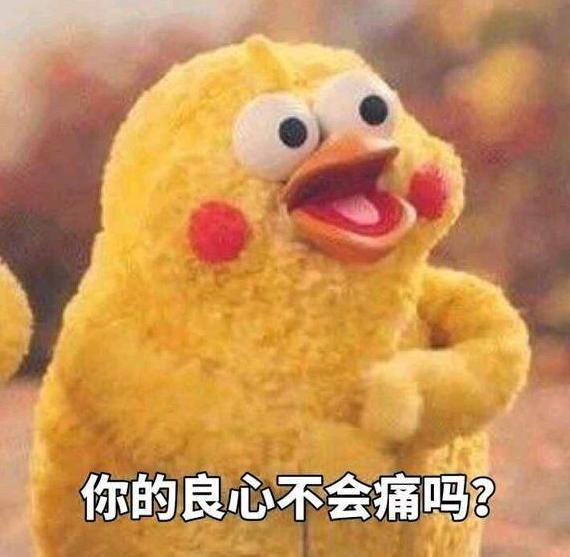 到成為教師教數學…
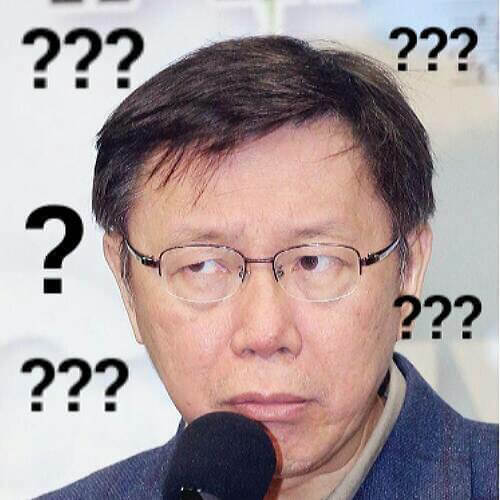 到成為教師教數學…
當被除數不變，
  除數愈小時，商愈大。
  除數愈大時，商愈小。
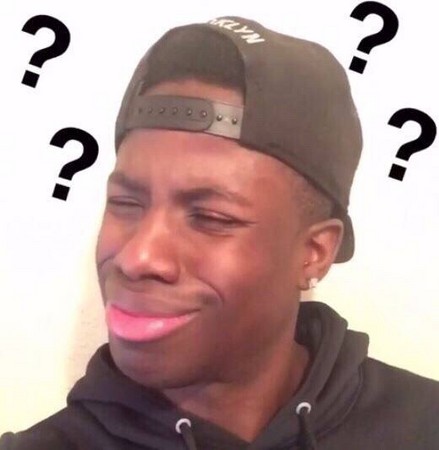 到成為教師教數學…
當被除數不變，
  除數愈小時，商愈大。
  除數愈大時，商愈小。

  當 除數為 0 時呢?
拿到教材…
學生的反應 地獄vs天堂
小白
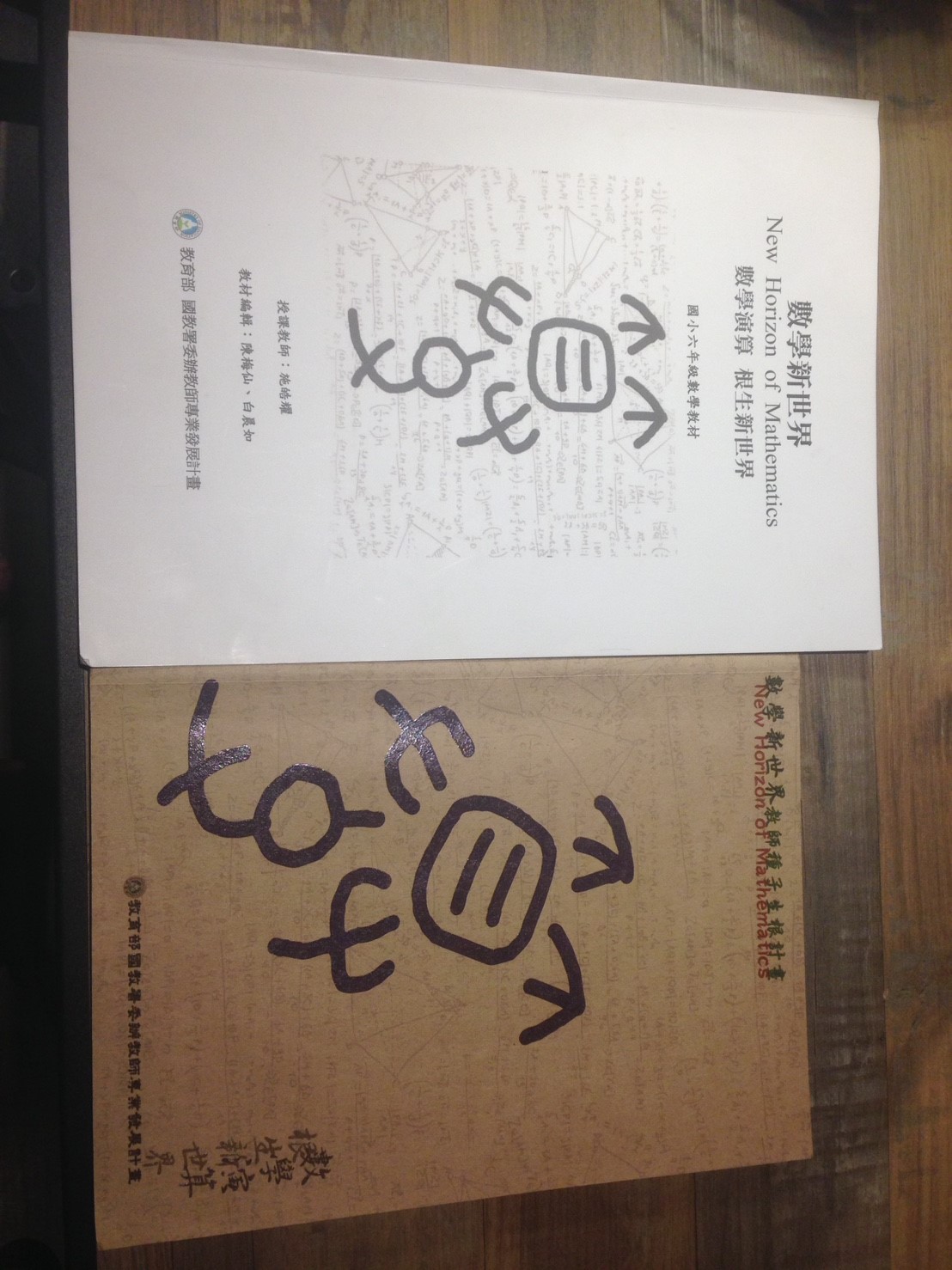 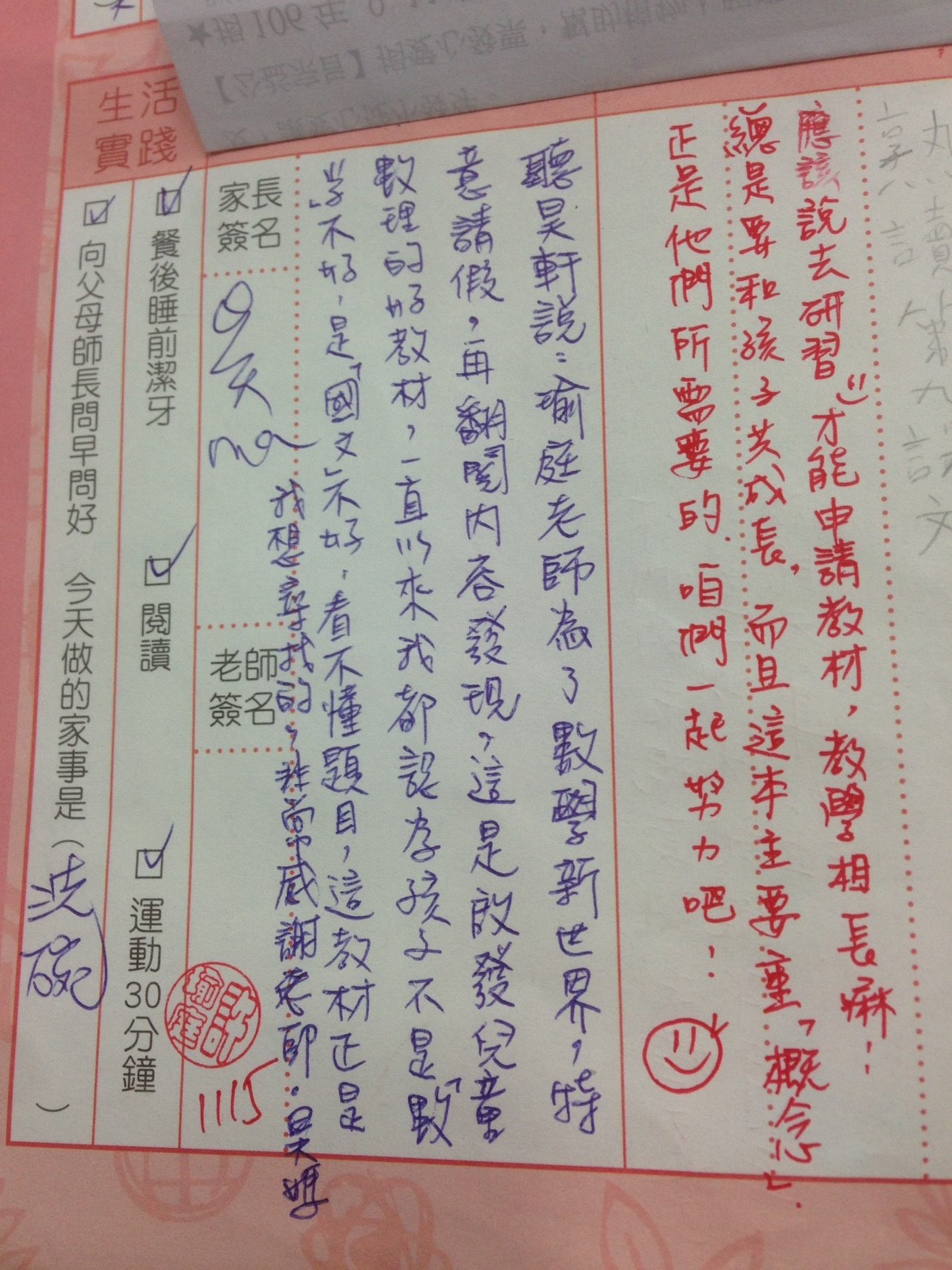 拿到教材…
家長的反應 
如獲至寶
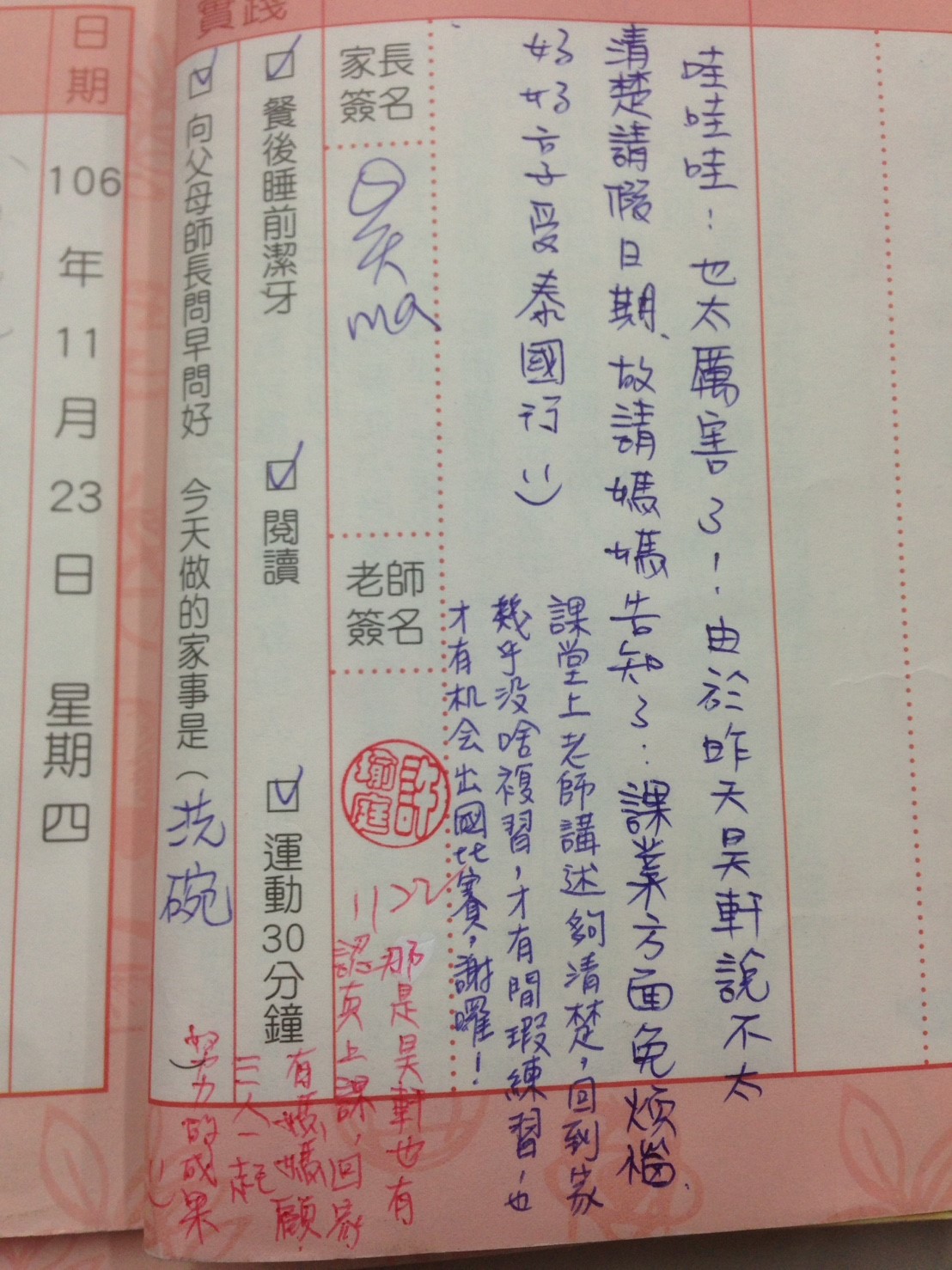 拿到教材…
家長的反應 
如獲至寶
接連兩次參與生根研習…
我和我的小夥伴都驚呆了
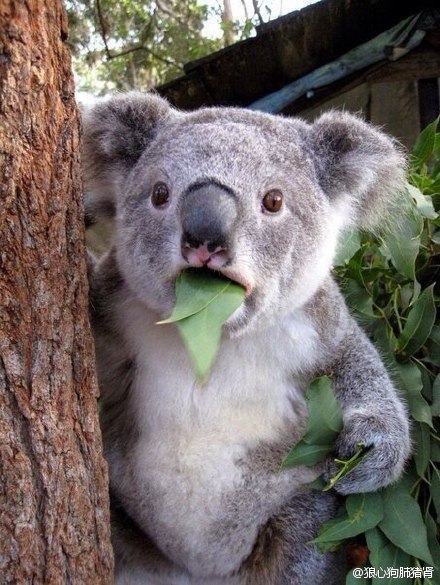 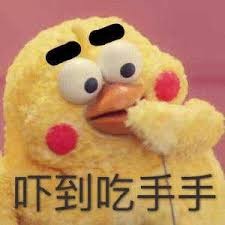 知其然
知其然
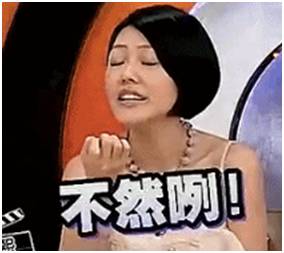 知其然
知其然而不知其所以然
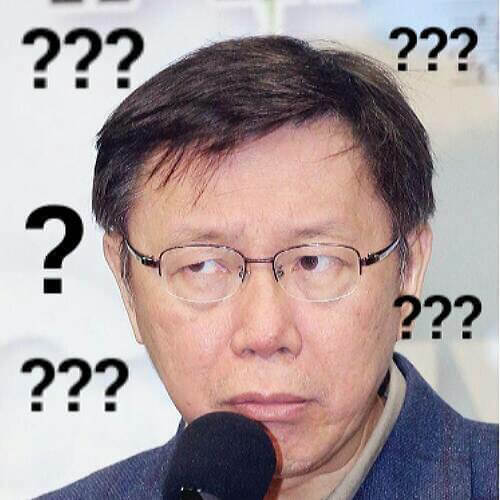 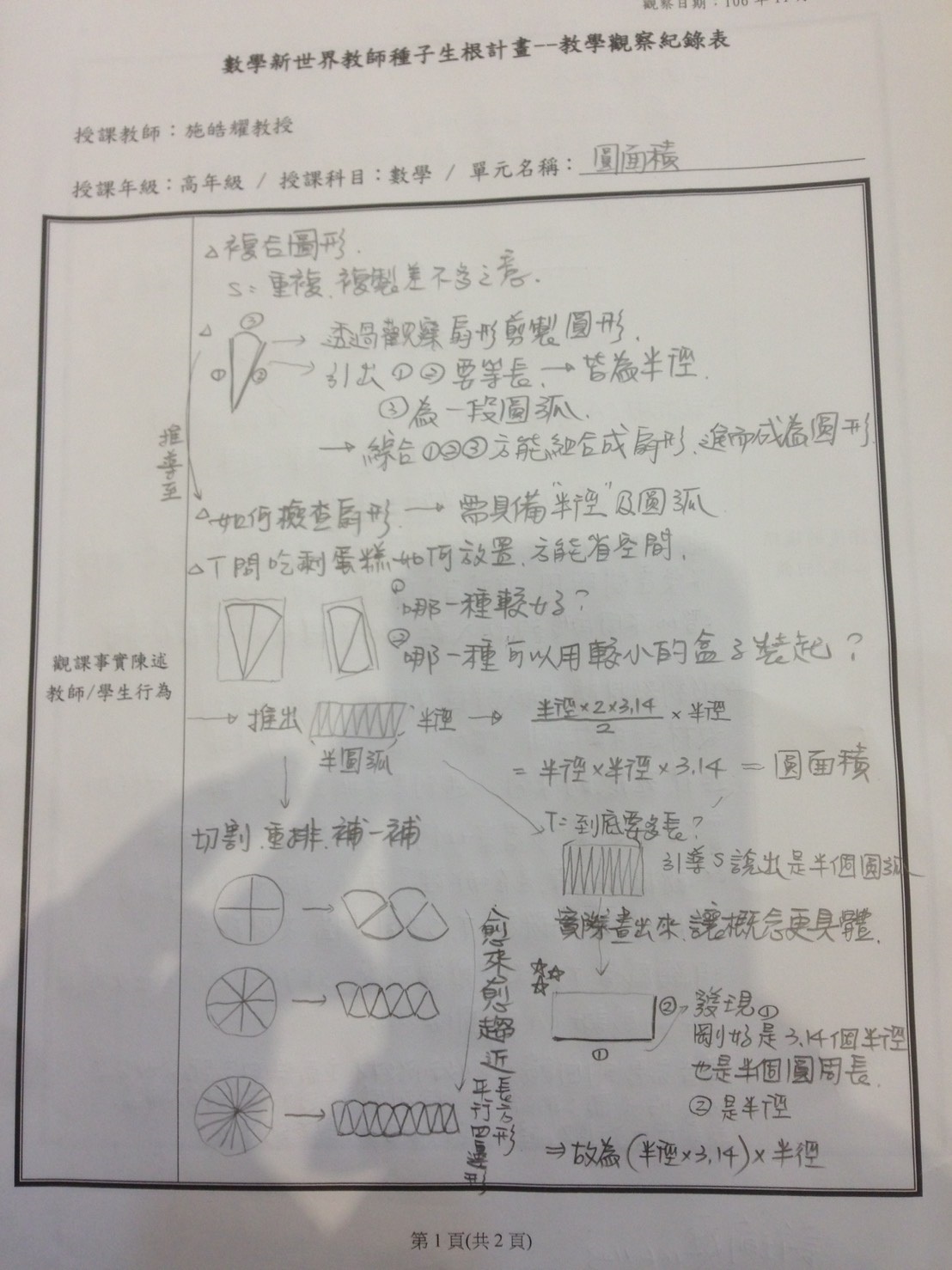 接連兩次參與研習…
接連兩次參與研習…
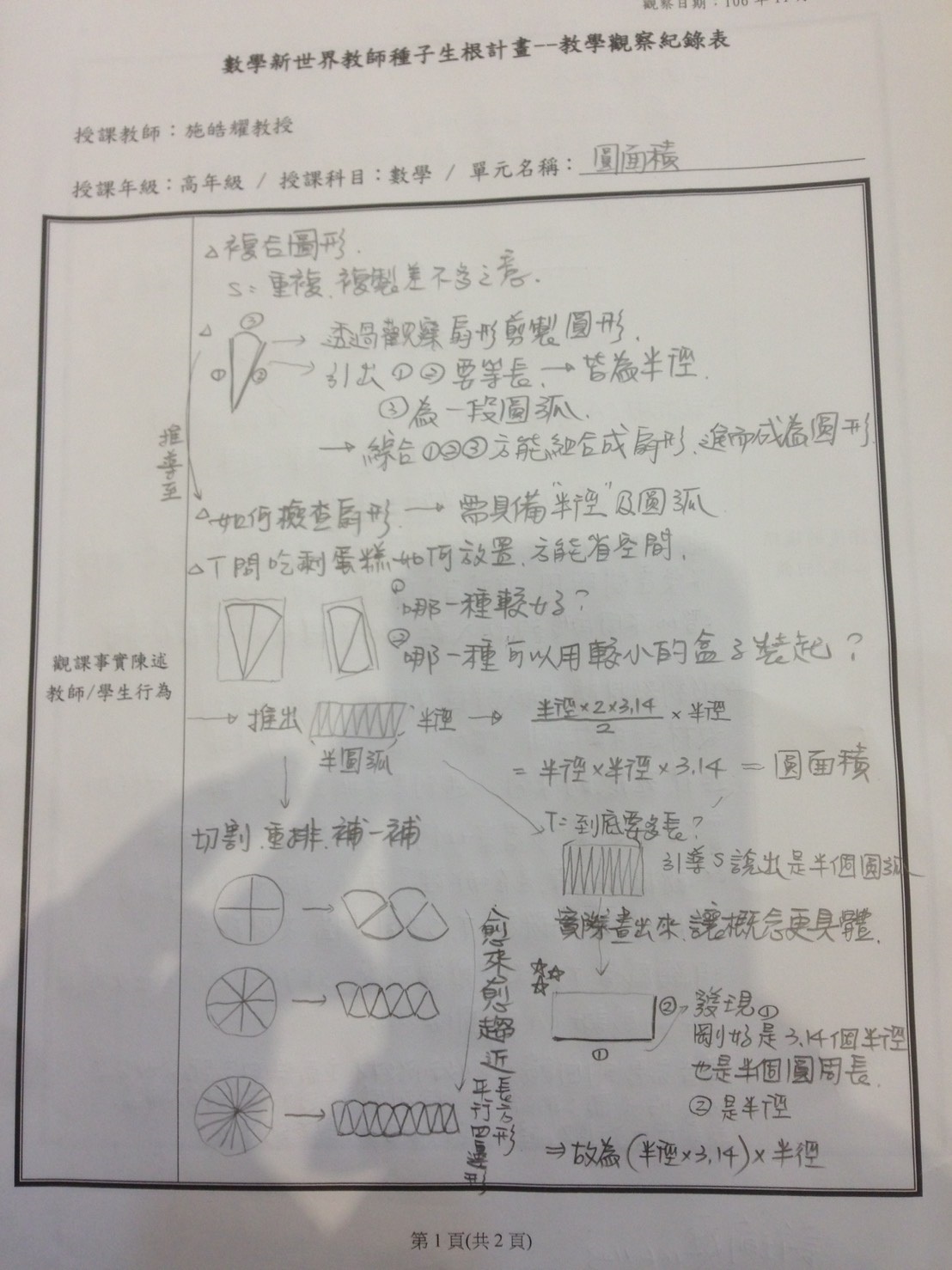 接連兩次參與研習…
知其然
知其然且知其所以然
圓周率小數點從第七位到第八位，花了數學家九百多年
曹魏劉徽割圓術、阿基米德……

圓周率之詩

圓周率之歌
https://www.youtube.com/watch?v=8SPSy5KY8g8
https://www.youtube.com/watch?v=OMq9he-5HUU#t=0m14s
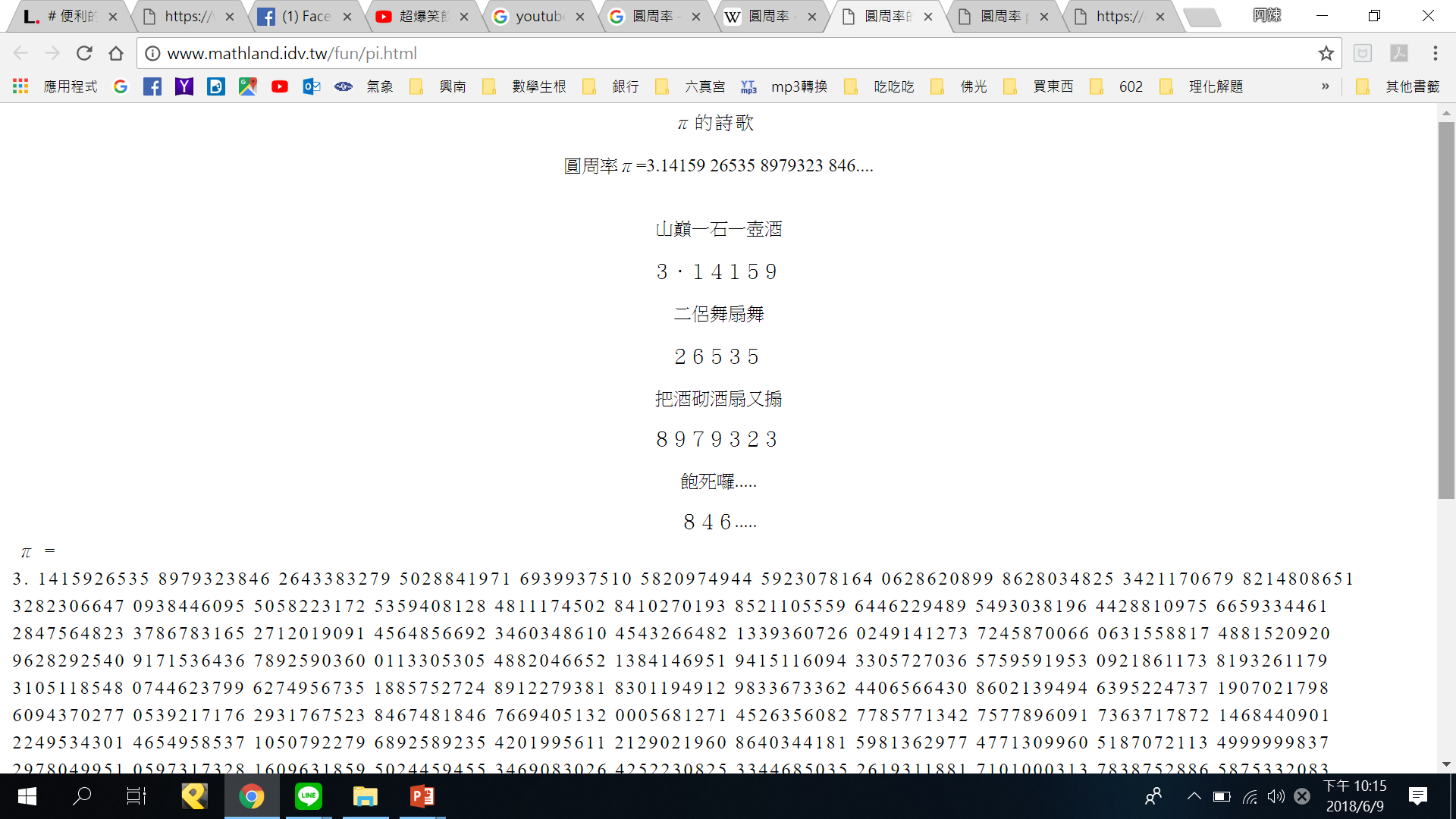 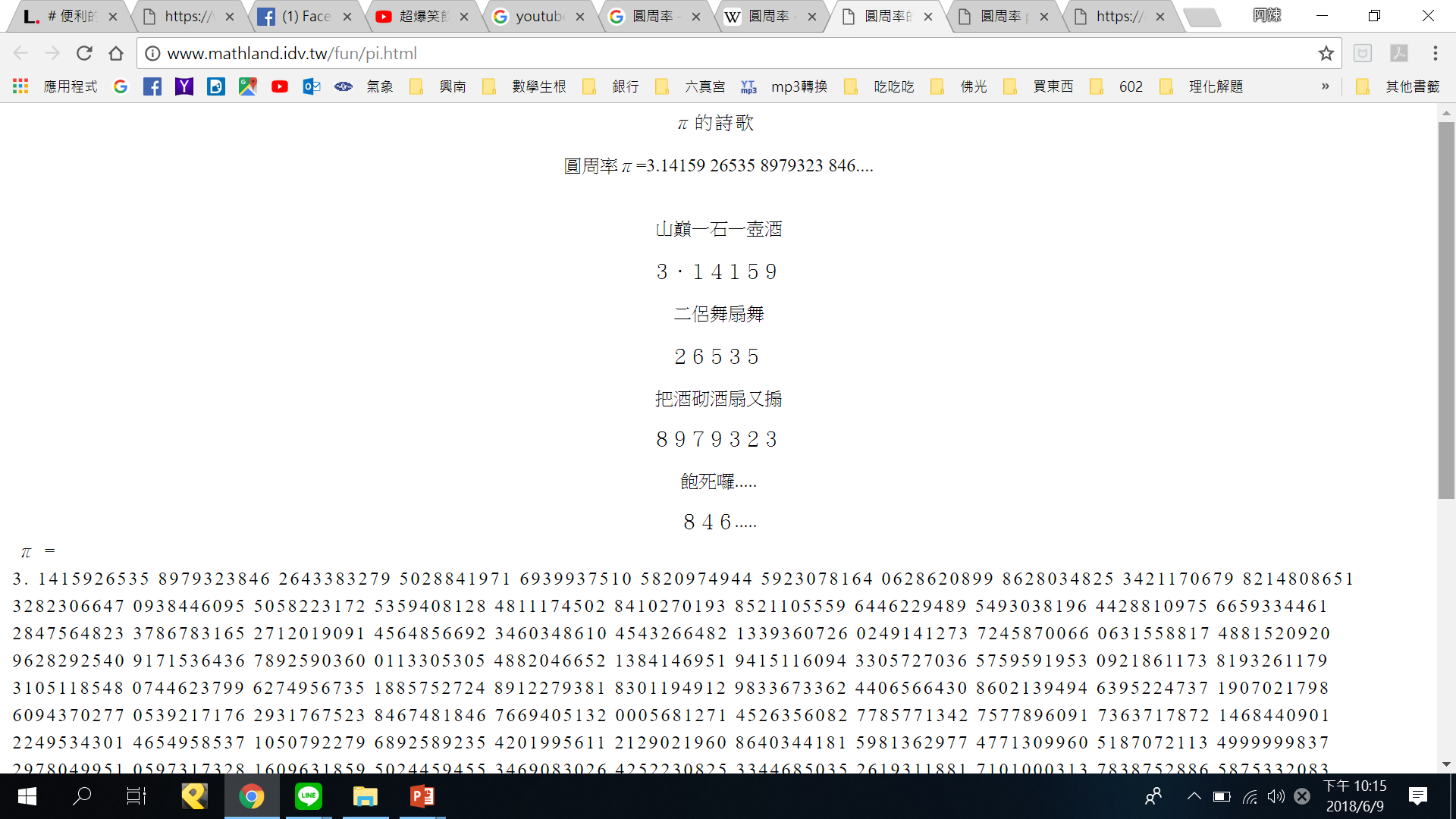 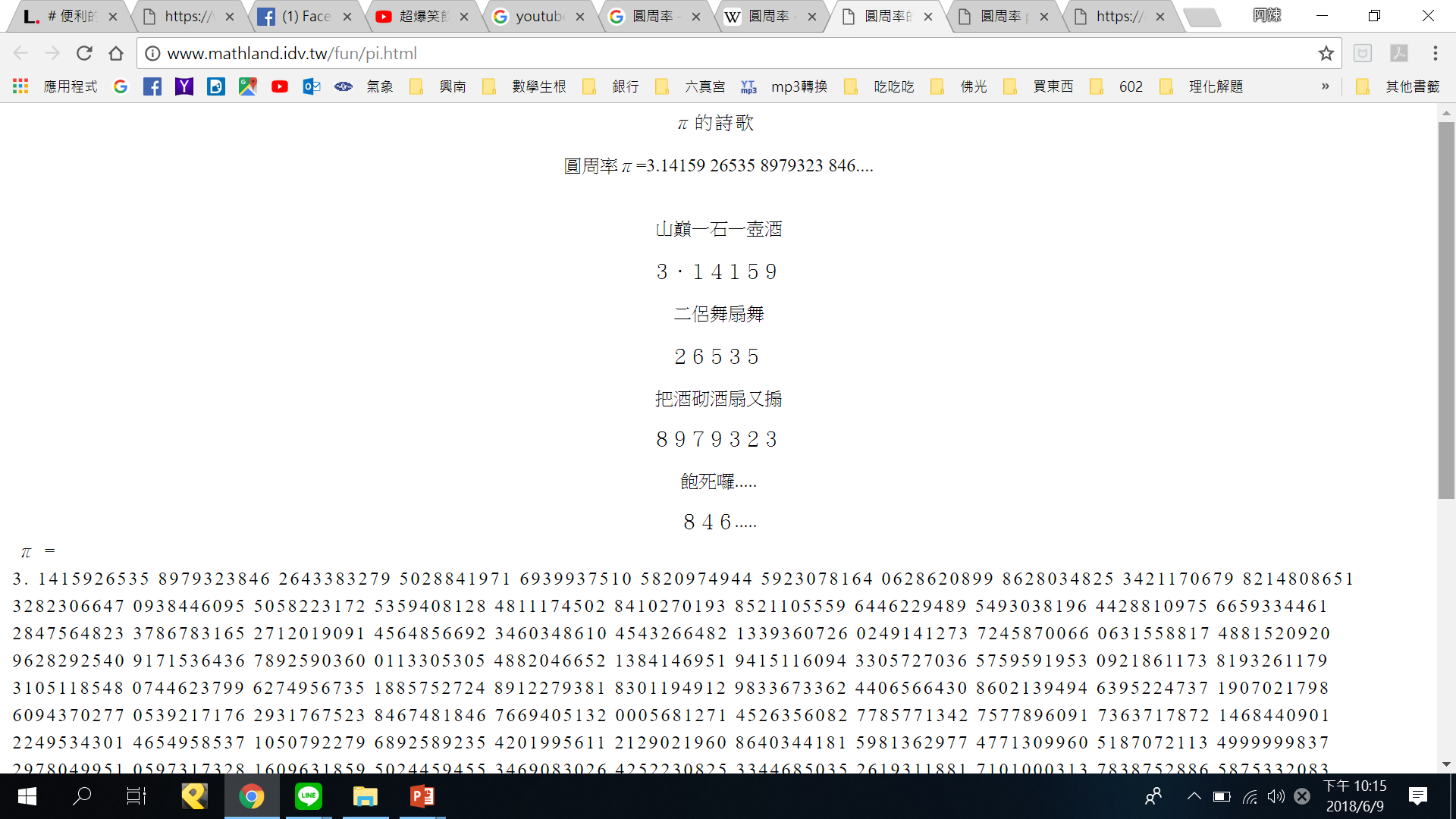 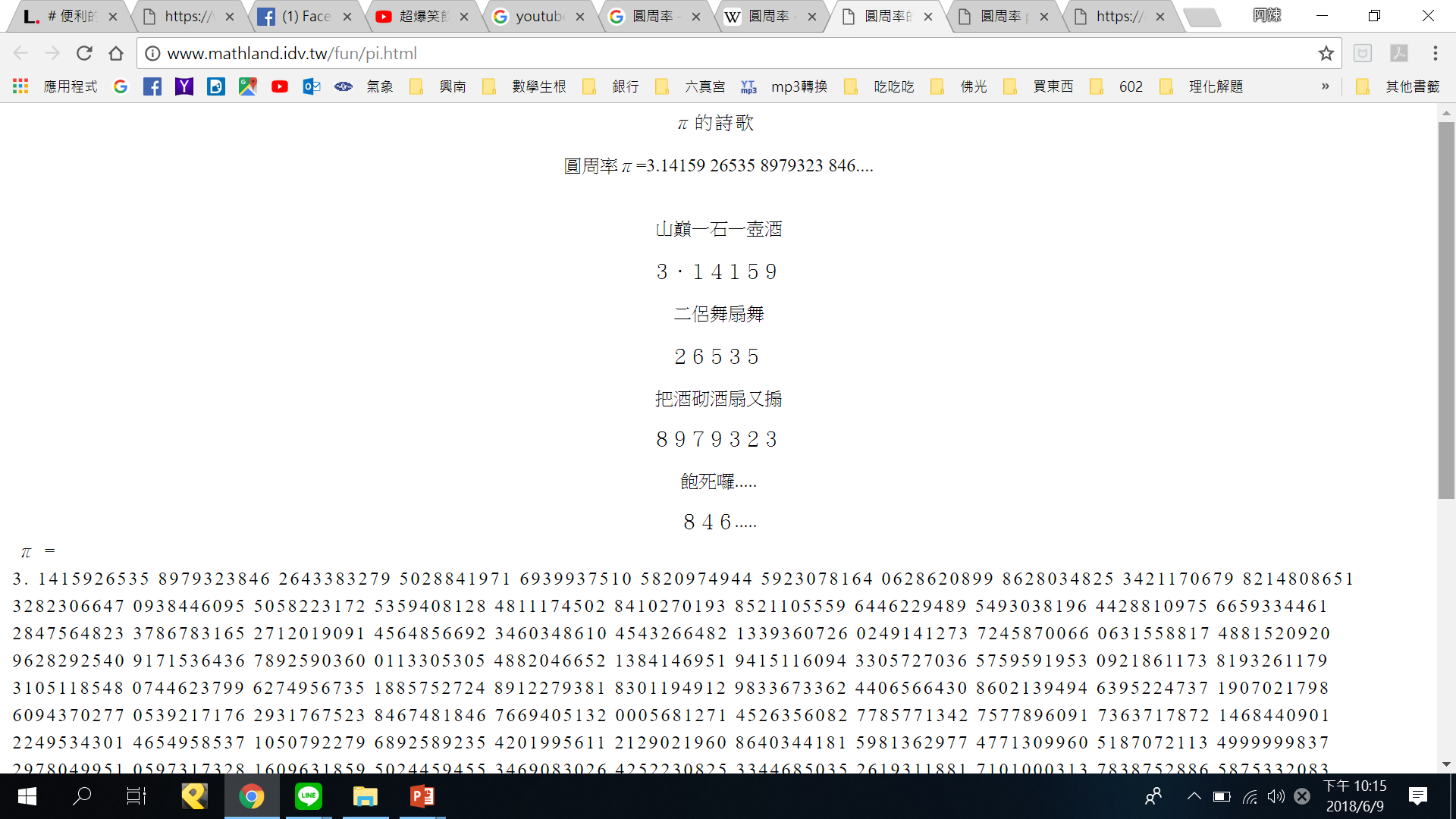 圓周率之日：3月14日
  2015年為例：今年的「圓周率日」會出現非常巧合的
  3月/14日/15年/9點/26分/53秒的「神奇」時刻。
  可謂百年一遇，下一次可要等到100年後的2115年3月14日了。
圓周率之日：3月14日
  2015年為例：今年的「圓周率日」會出現非常巧合的
  3月/14日/15年/9點/26分/53秒的「神奇」時刻。
  可謂百年一遇，下一次可要等到100年後的2115年3月14日了。
π（Pi）發音接近派（Pie），慶祝「圓周率日」時吃「派」（西式餡餅）或披薩的習慣。比如，今年紐英倫的Portland Pie 公司將以3.14美元出售品脫啤酒、兒童餐或10吋披薩，而Blaze Pizza連鎖披薩店則推出每個披薩3.14美元的優惠，在美國東南部特許經營的Your Pie，除了每個披薩售價3.14美元外，還贈送免費雪糕等。
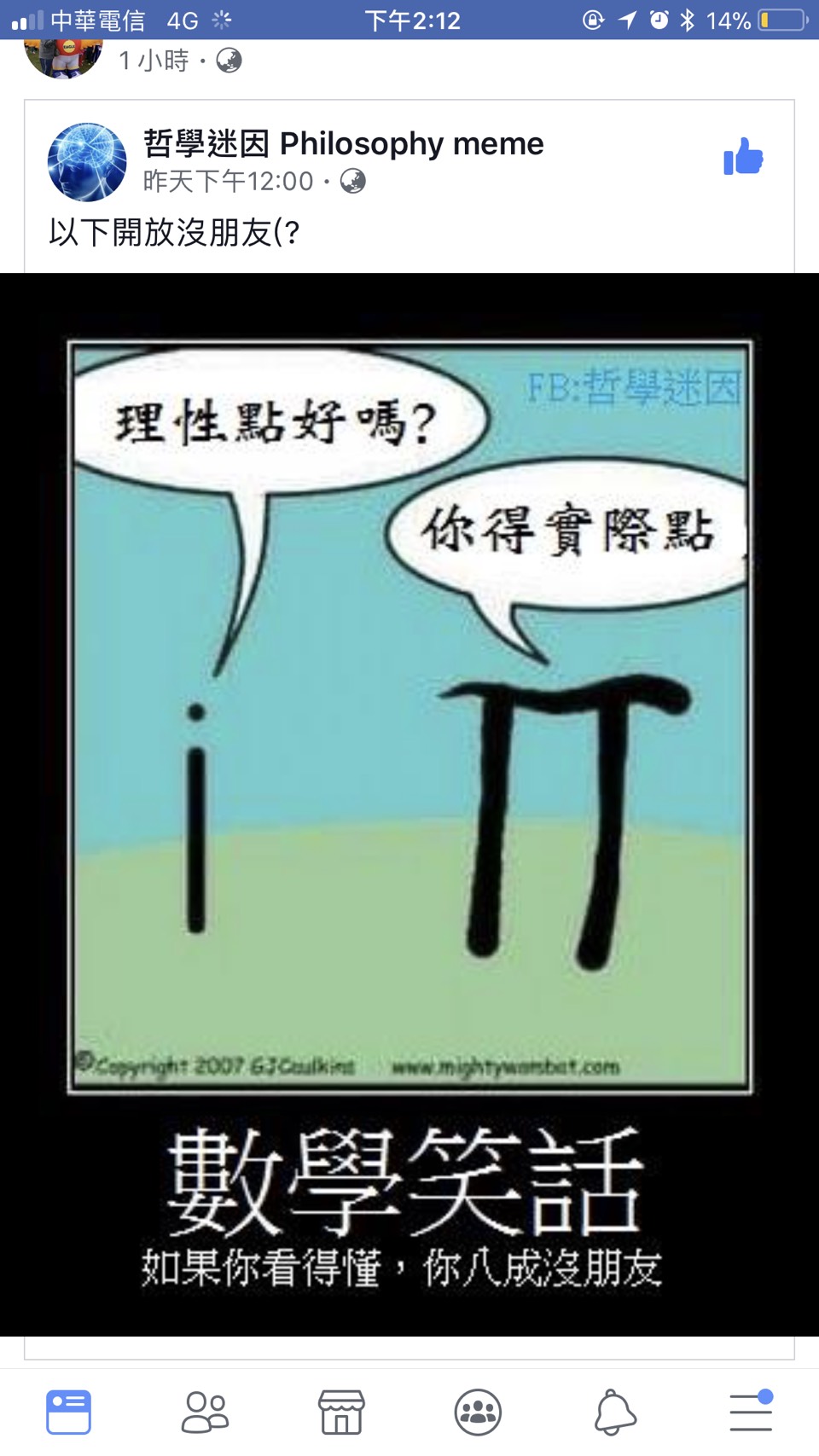 圓周率之書
https://www.ettoday.net/dalemon/post/24253
知其然且知其所以然
原來如此
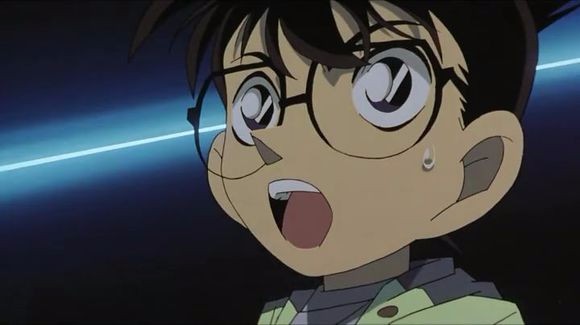 數學生根線對稱圖形
2018數學新世界第四屆期中會議【南區場】國小組-陳維民
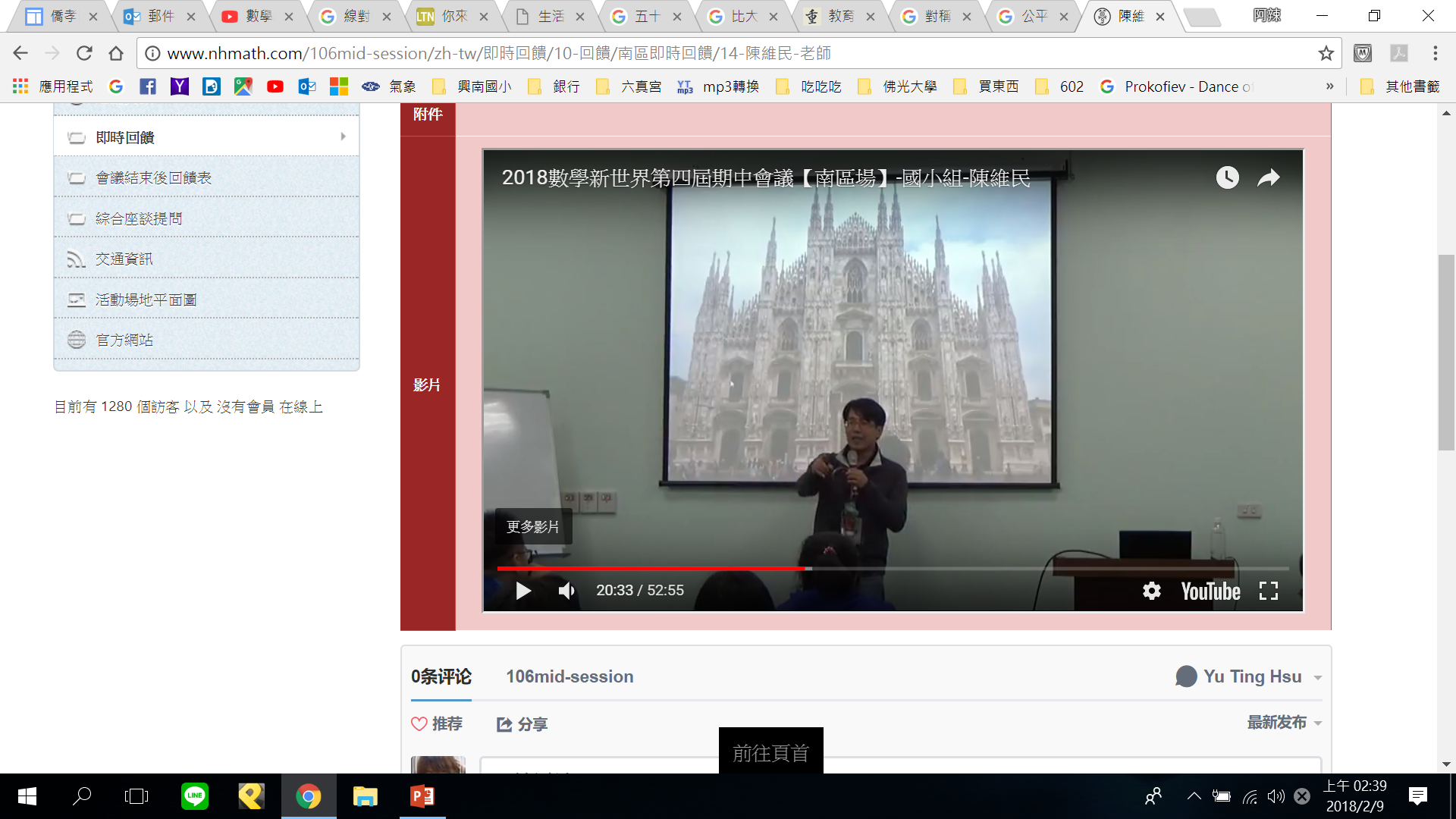 http://www.nhmath.com/106mid-session/zh-tw/%E5%8D%B3%E6%99%82%E5%9B%9E%E9%A5%8B/10-%E5%9B%9E%E9%A5%8B/%E5%8D%97%E5%8D%80%E5%8D%B3%E6%99%82%E5%9B%9E%E9%A5%8B/14-%E9%99%B3%E7%B6%AD%E6%B0%91-%E8%80%81%E5%B8%AB

如何能拍出在 
「人在景色正中間的照片」
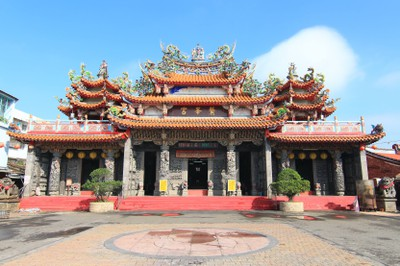 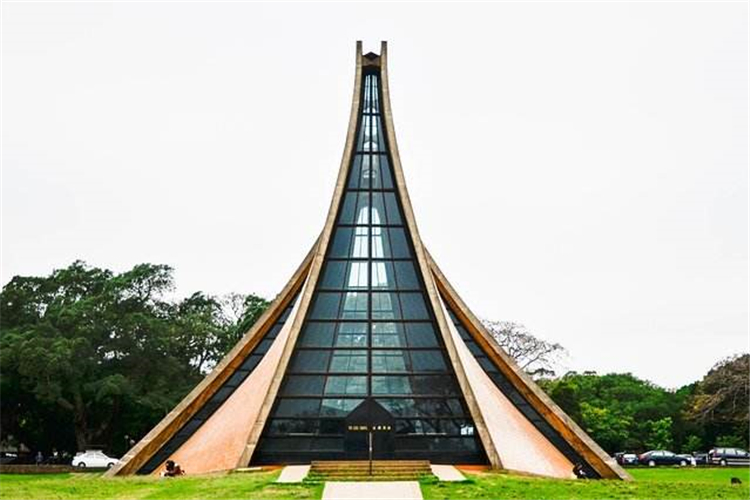 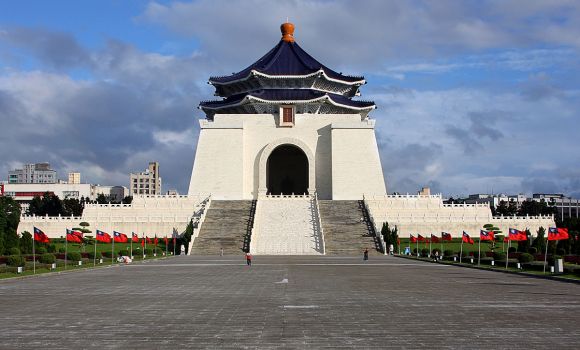 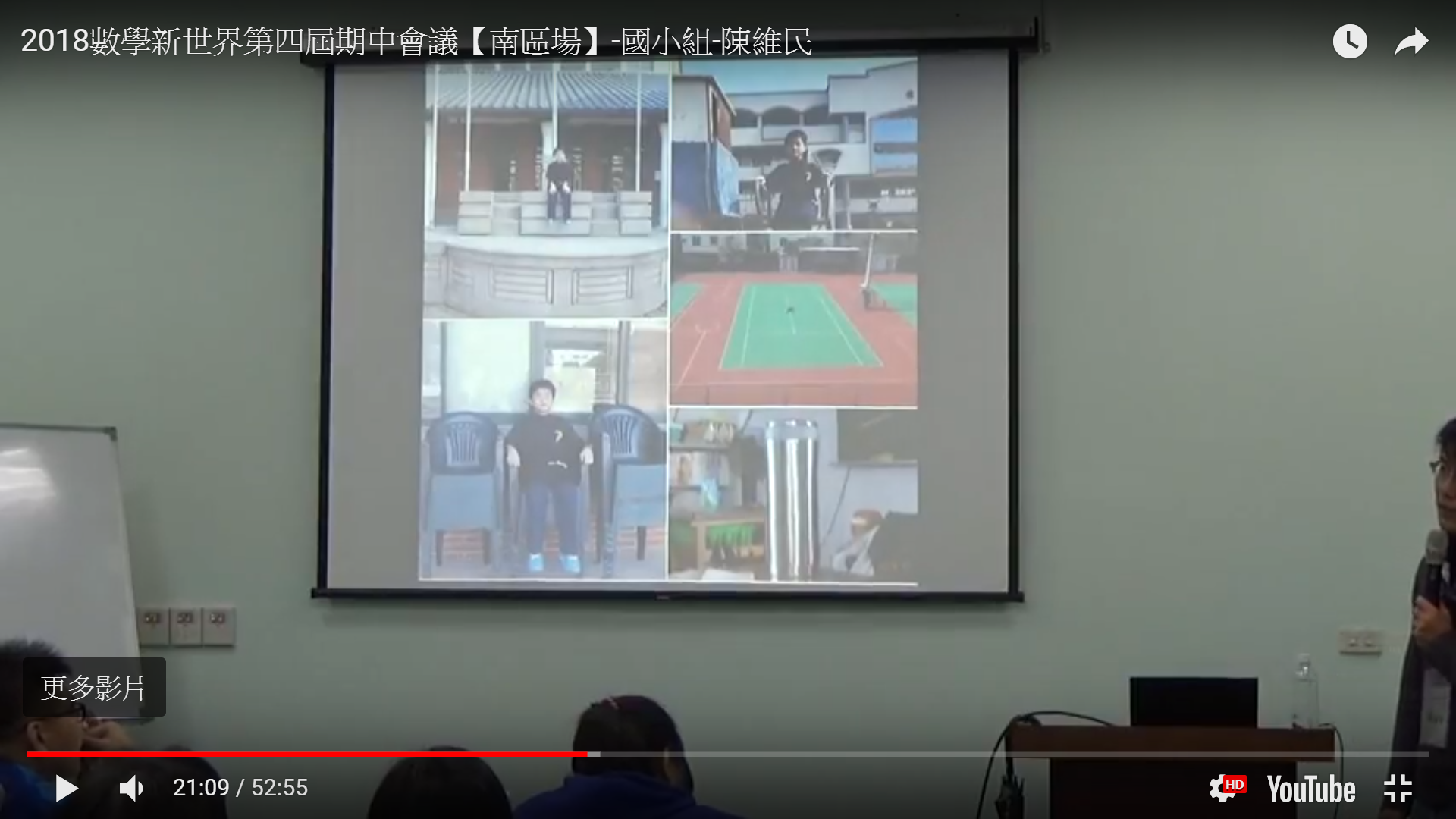 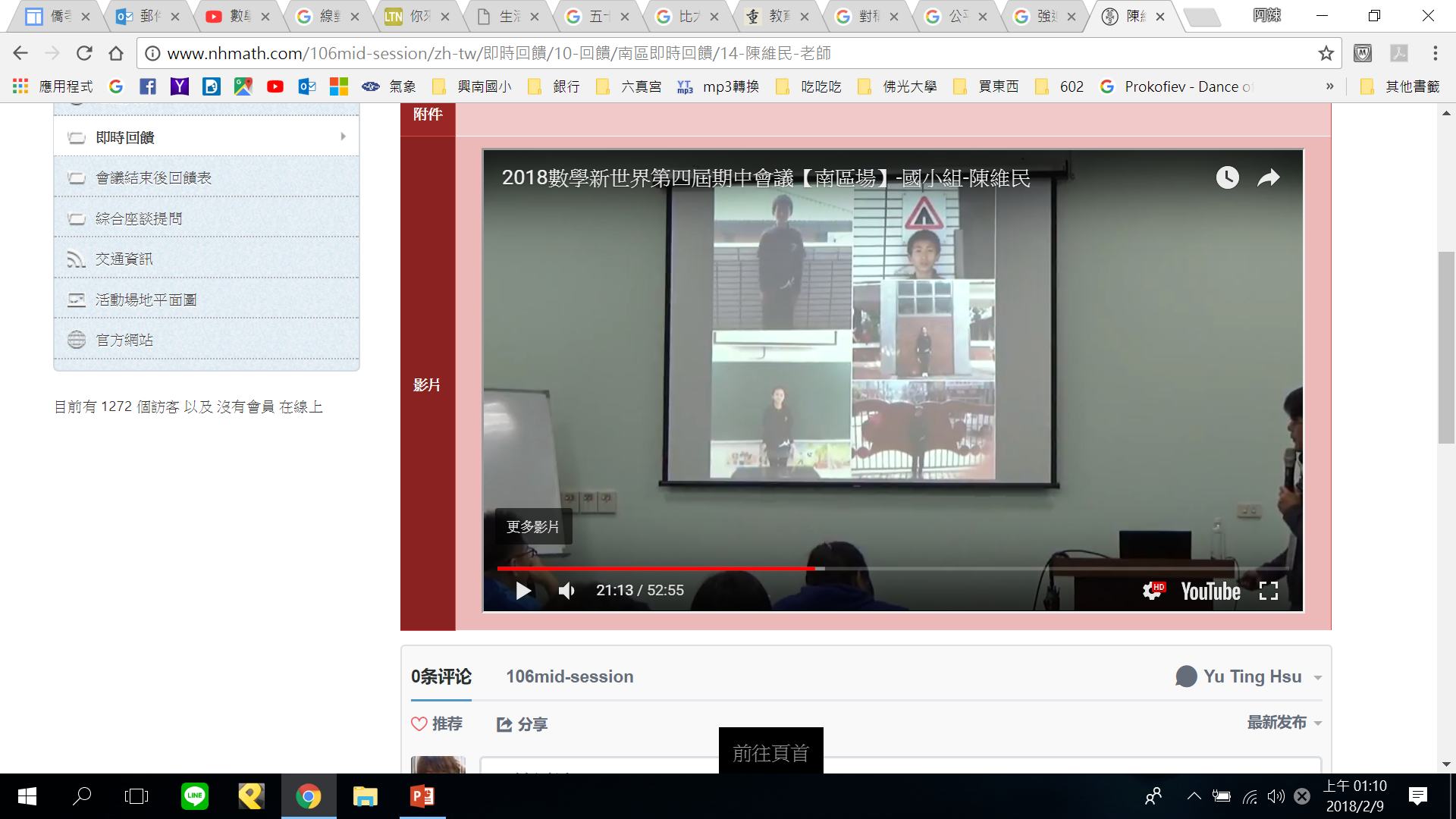 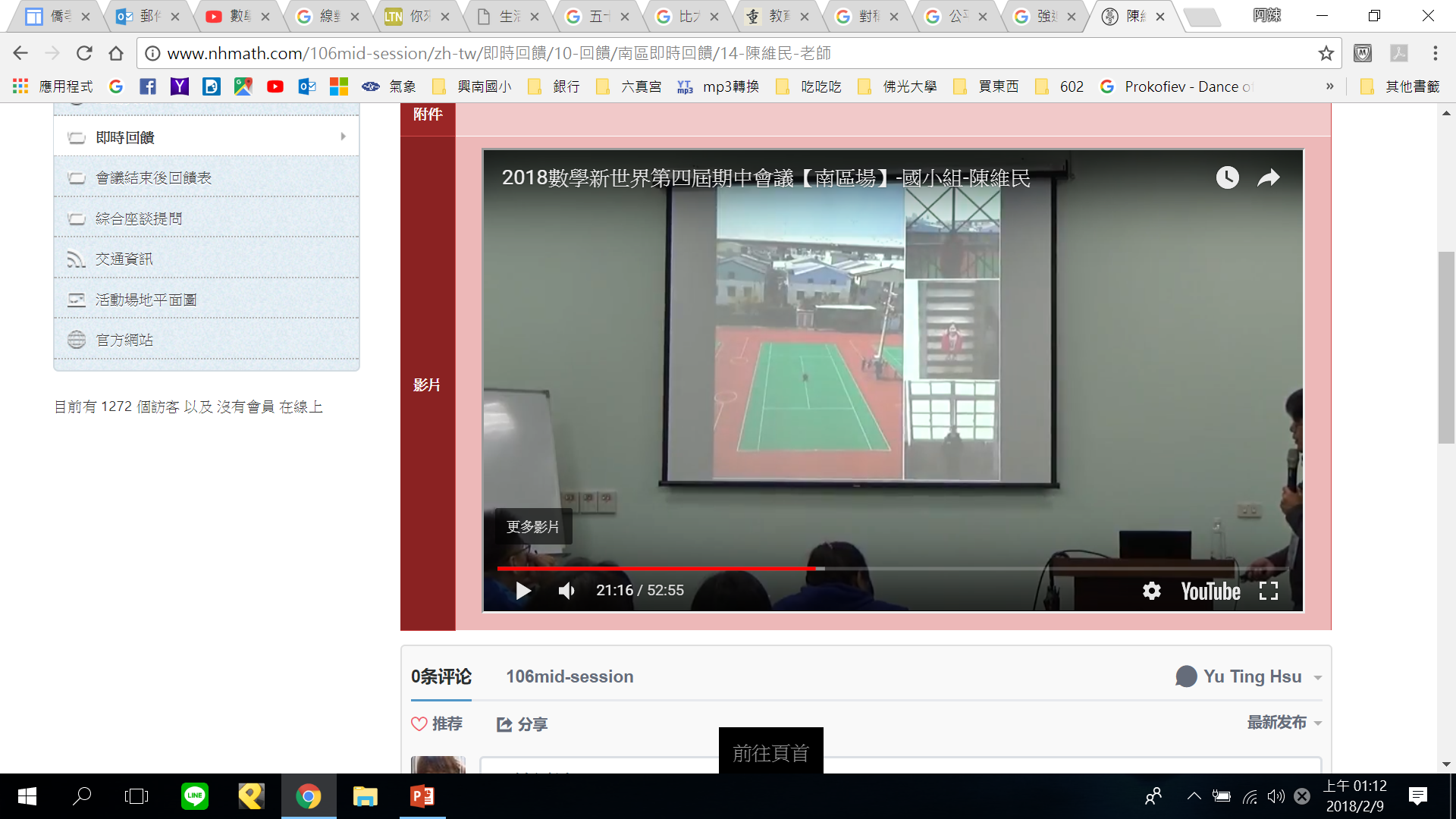 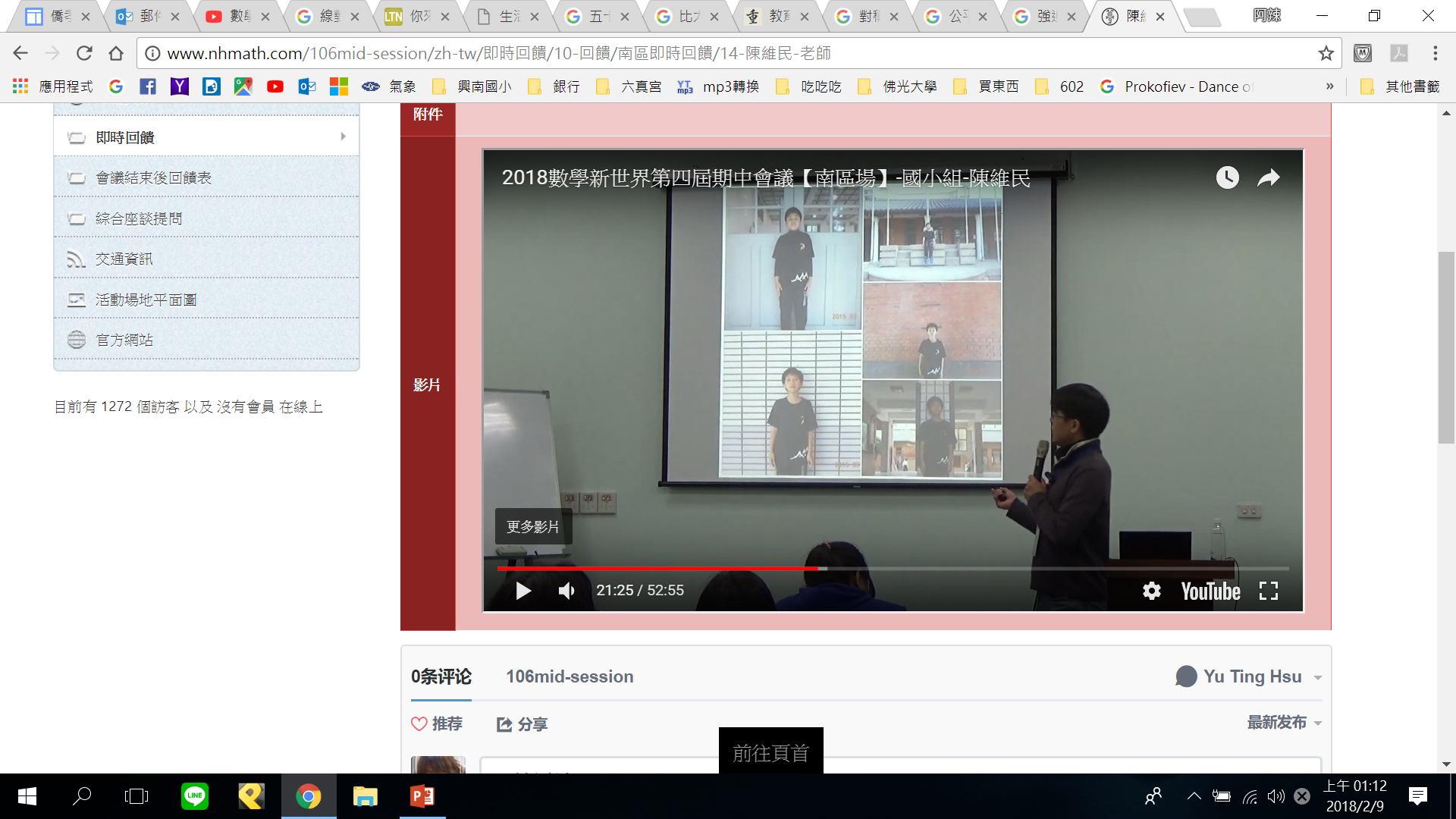 感覺！
讓他有感覺！
對稱的「稱」？
對稱的「稱」？
ㄔㄥˋ，
  適合、相當、足夠。

秤
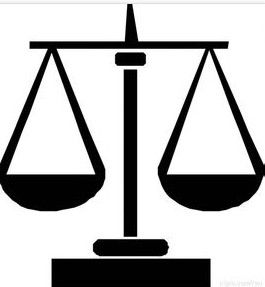 對稱的「稱」？
ㄔㄥˋ，
  適合、相當、足夠。

秤
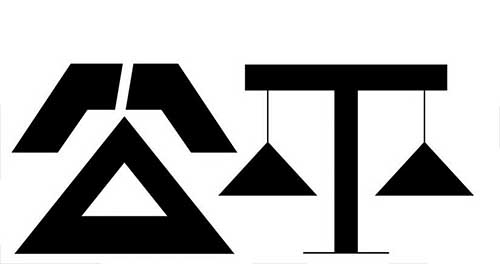 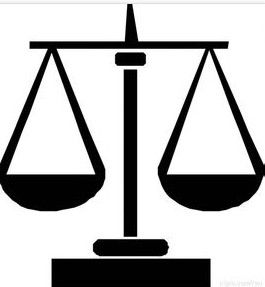 強迫症
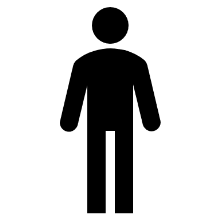 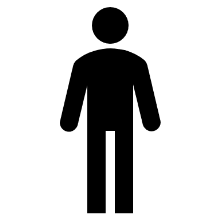 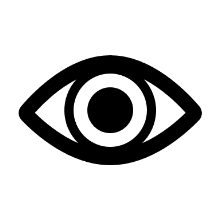 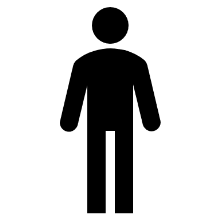 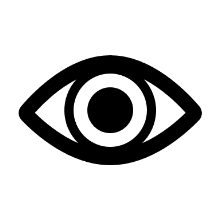 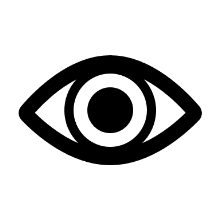 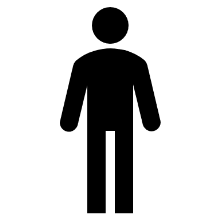 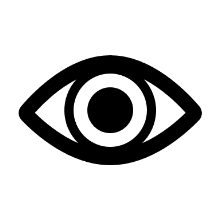 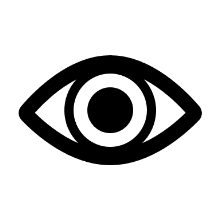 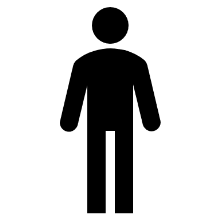 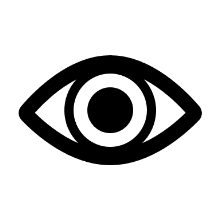 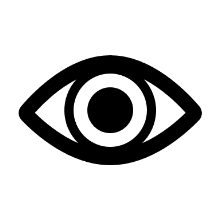 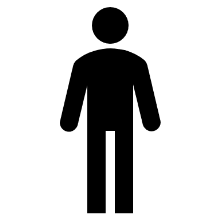 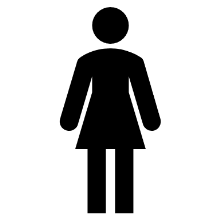 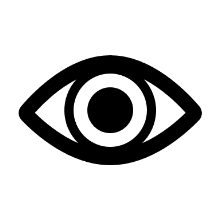 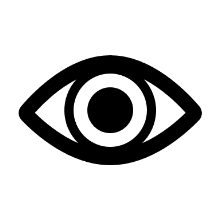 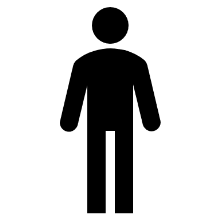 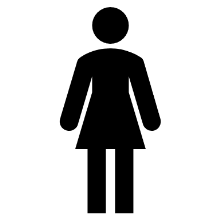 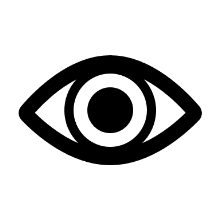 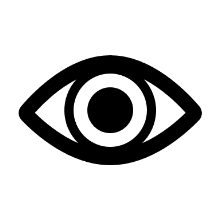 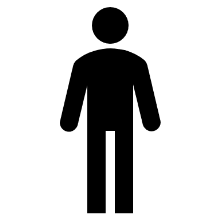 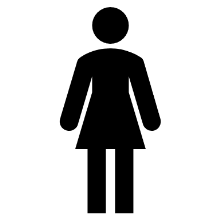 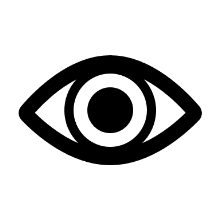 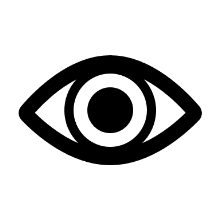 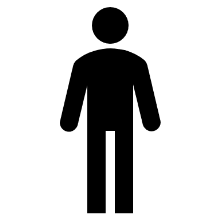 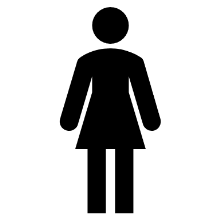 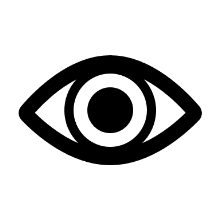 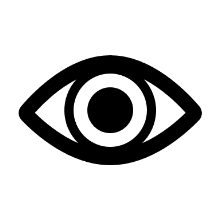 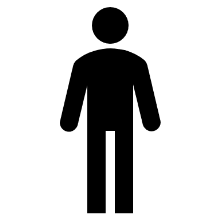 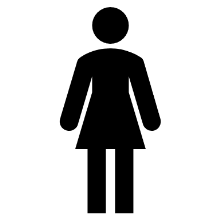 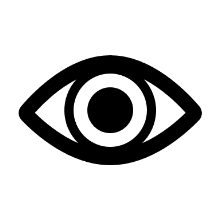 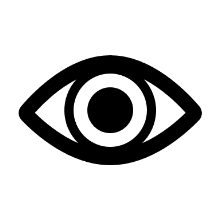 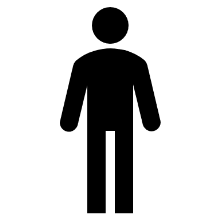 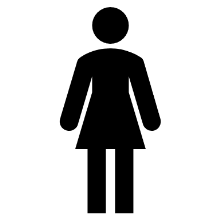 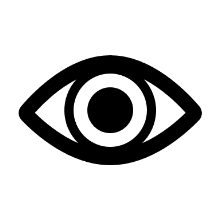 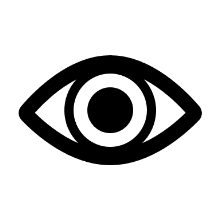 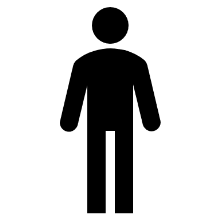 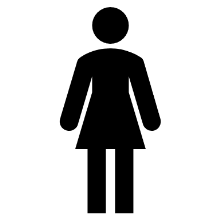 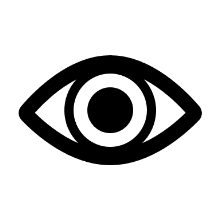 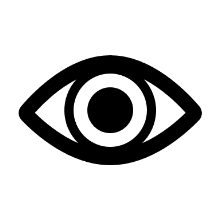 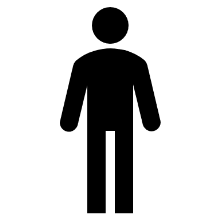 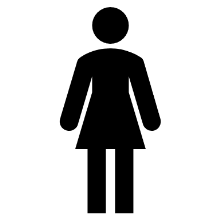 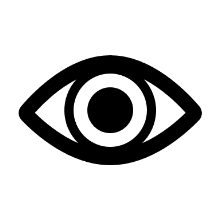 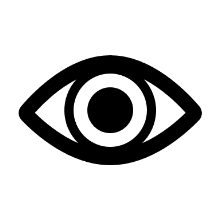 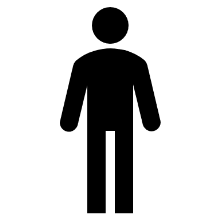 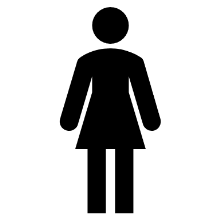 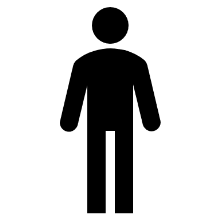 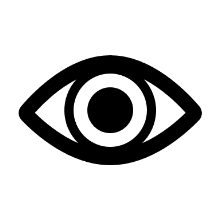 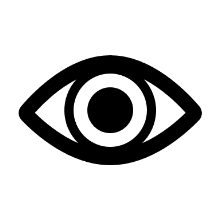 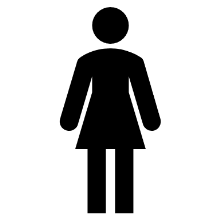 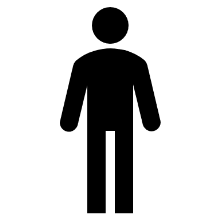 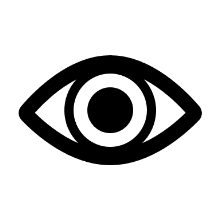 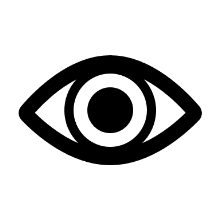 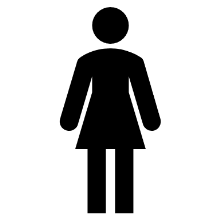 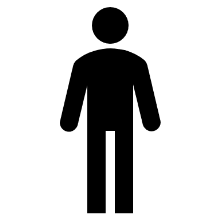 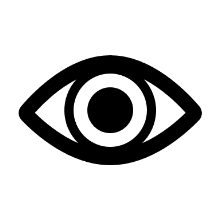 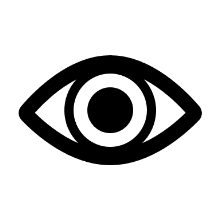 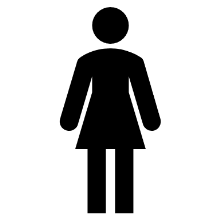 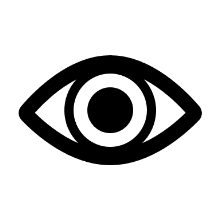 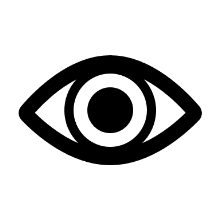 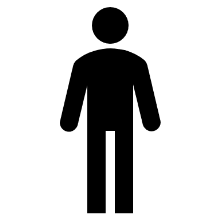 你看到什麼？
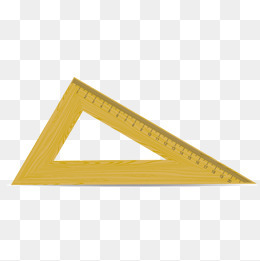 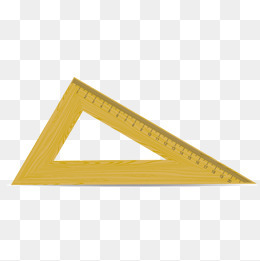 羅夏克墨漬測驗
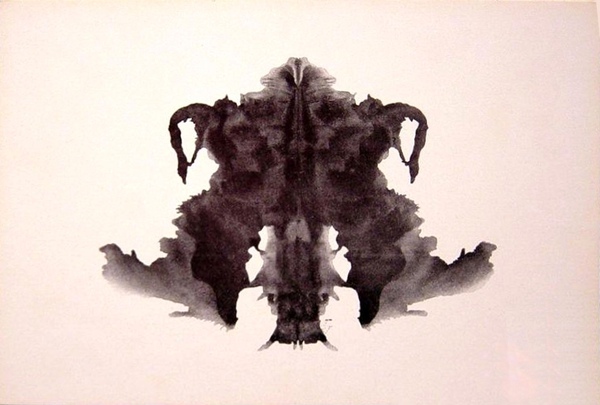 羅夏克墨漬測驗
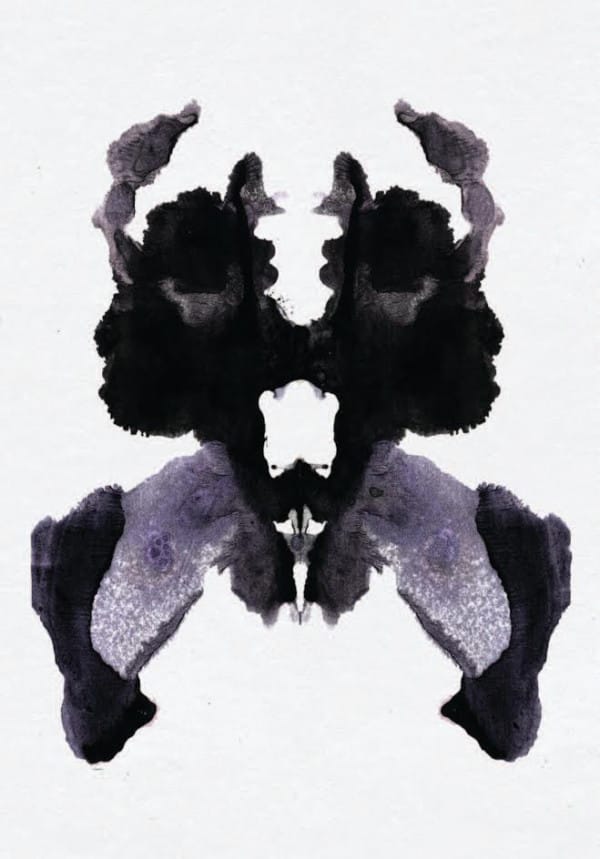 羅夏克墨漬測驗
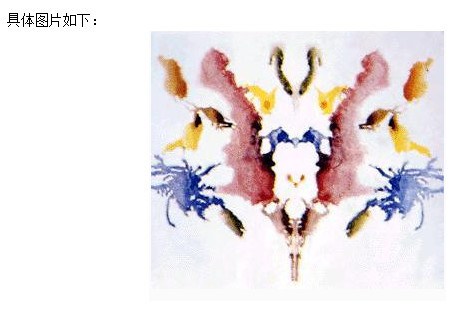 羅夏克墨漬測驗
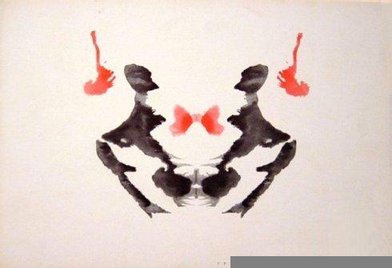 翻過去
對折
中間有一條線
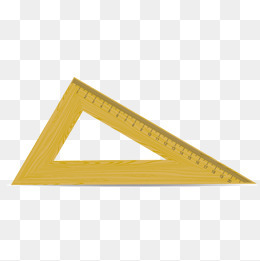 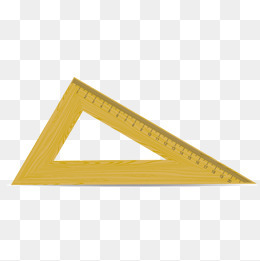 羅夏克墨漬測驗
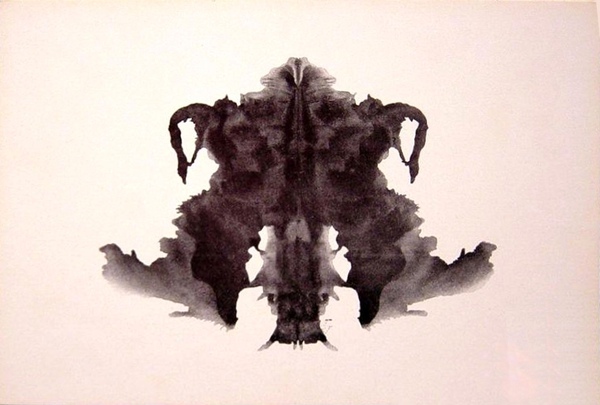 羅夏克墨漬測驗
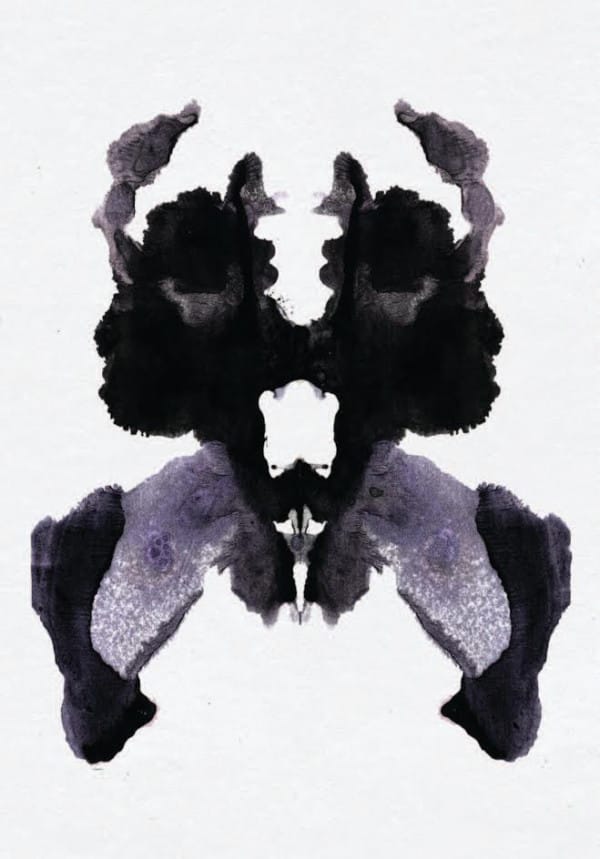 羅夏克墨漬測驗
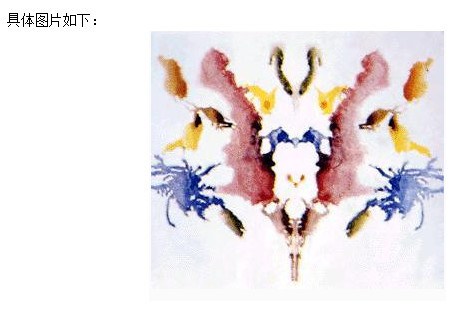 羅夏克墨漬測驗
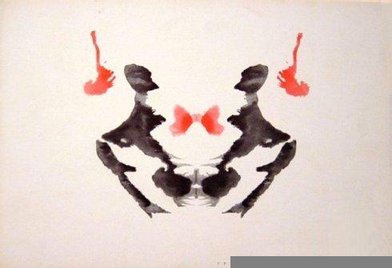 有沒有其他說法？
翻過去
對折
中間有一條線
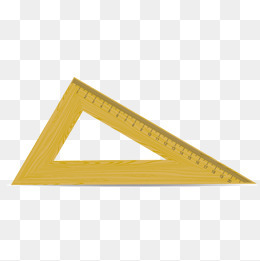 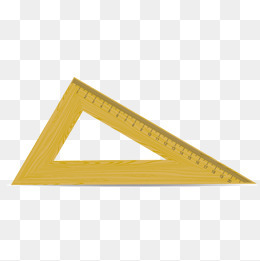 有沒有其他說法？
翻過去
對折
中間有一條線

旋轉
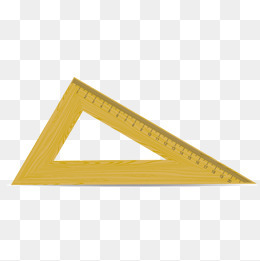 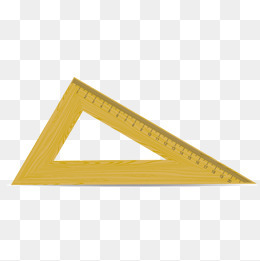 有沒有其他說法？
翻過去
對折
中間有一條線

旋轉
繞著旋轉
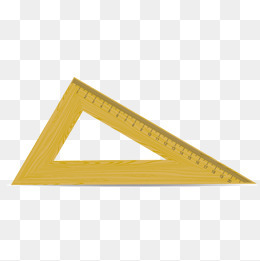 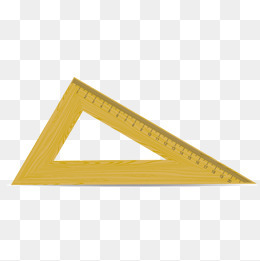 有沒有其他說法？
翻過去
對折
中間有一條線

旋轉
繞著旋轉
軸
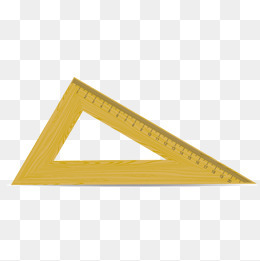 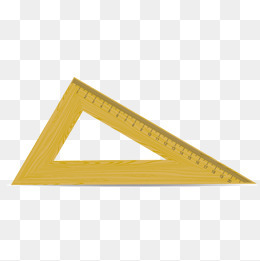 有沒有其他說法？
翻過去
對折
中間有一條線

旋轉
繞著旋轉
軸
對稱軸
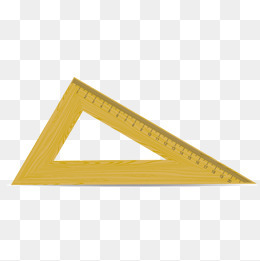 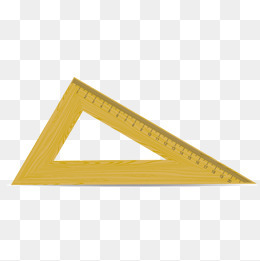 有沒有其他說法？
翻過去
對折
中間有一條線

旋轉
繞著旋轉
軸
對稱軸
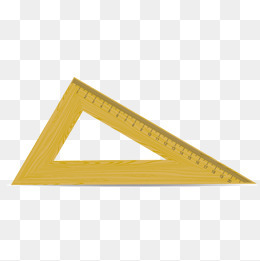 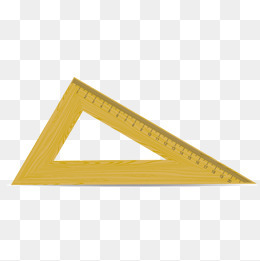 對稱軸
 (線)
有沒有其他說法？
翻過去
對折
中間有一條線

旋轉
繞著旋轉
軸
對稱軸
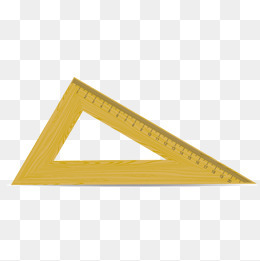 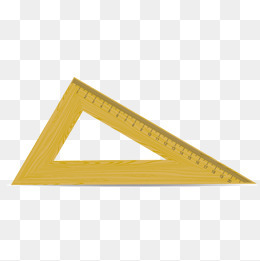 對稱軸
 (線)
圖形對稱
有沒有其他說法？
翻過去
對折
中間有一條線

旋轉
繞著旋轉
軸
對稱軸
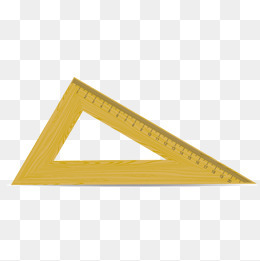 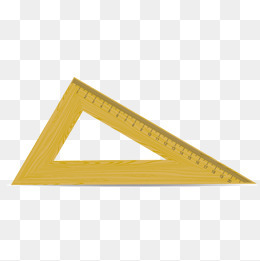 對稱軸
 (線)
圖形對稱
有沒有其他說法？
翻過去
對折
中間有一條線

旋轉
繞著旋轉
軸
對稱軸
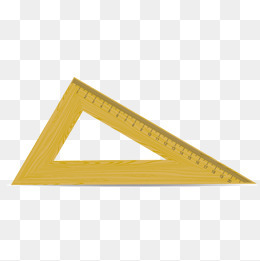 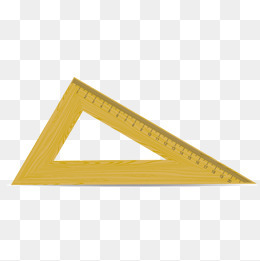 對稱軸
 (線)
線對稱圖形
圖形對稱
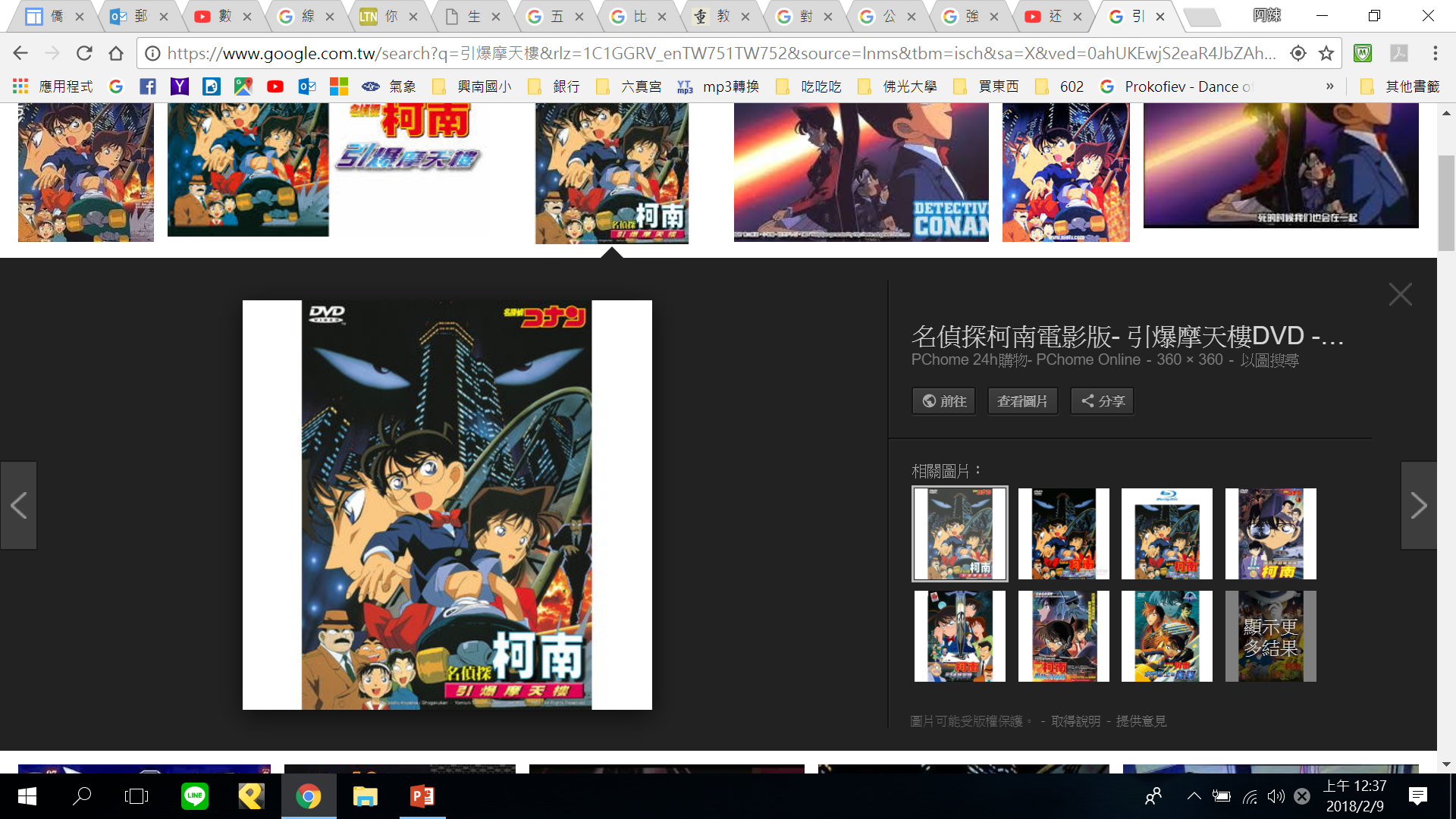 名偵探柯南劇場版《引爆摩天樓》
https://www.youtube.com/watch?v=YC-sgpmhZK0#t=1m38s
森谷貞治→森谷帝二
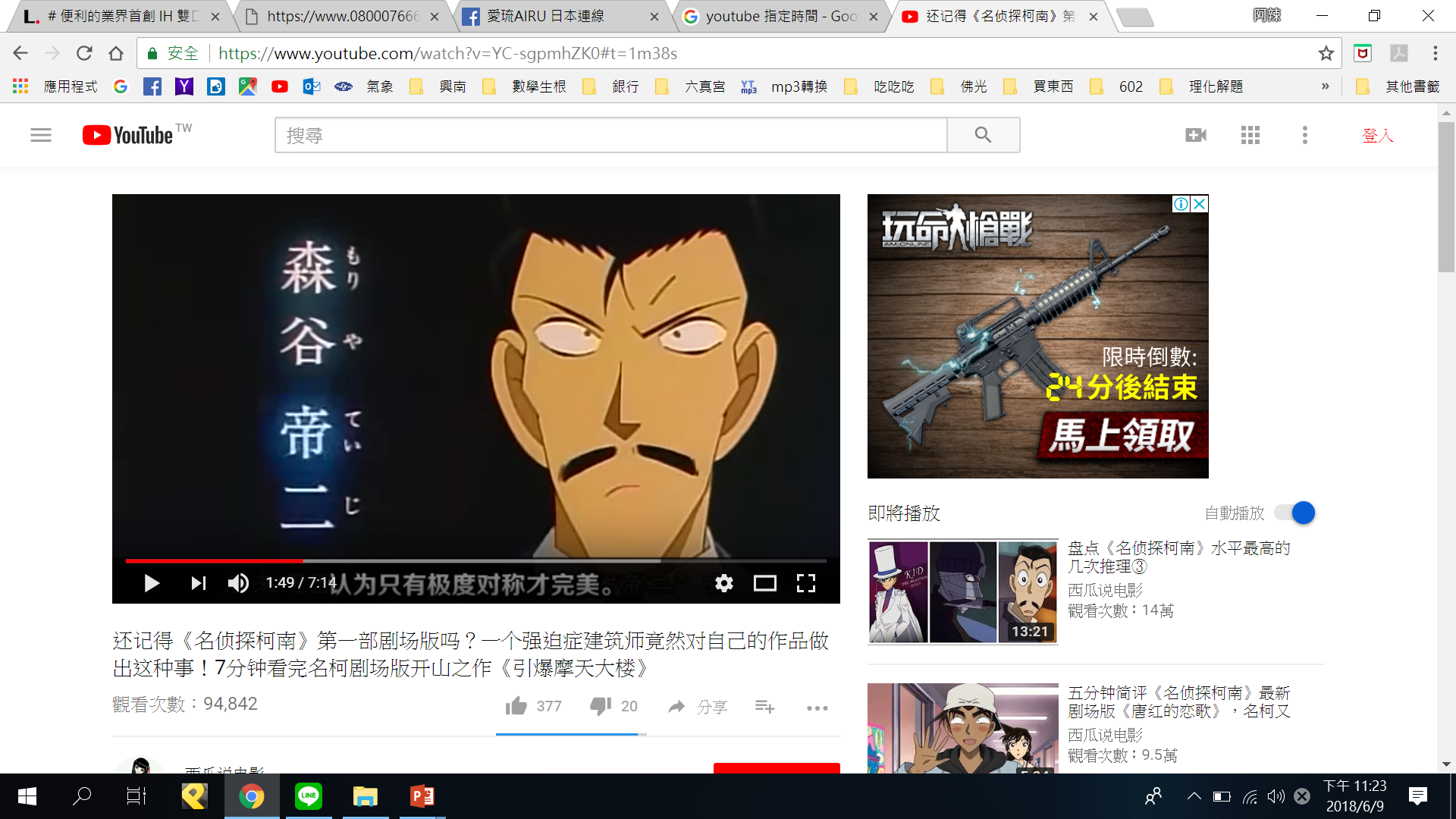 強迫症攝影師
來自美國攝影師SEPEHR GHASSEMI
  極致對稱的建築風光攝影作品
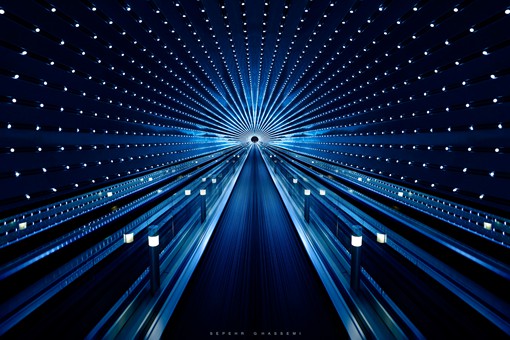 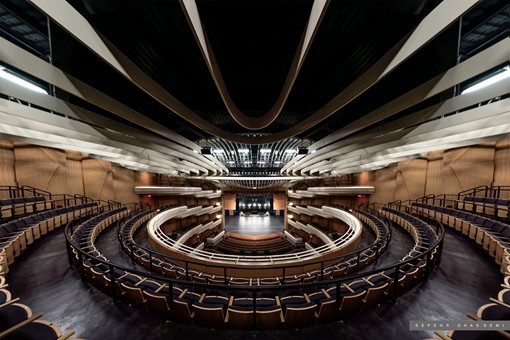 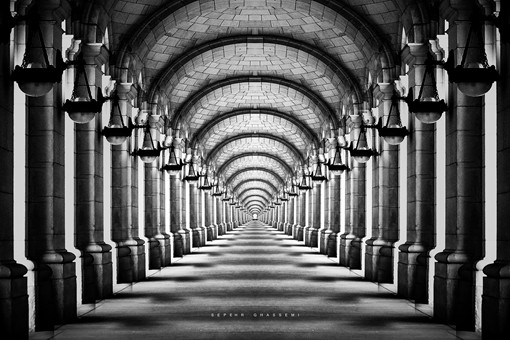 大自然中的對稱
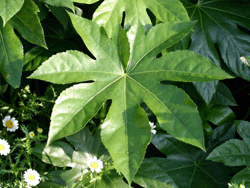 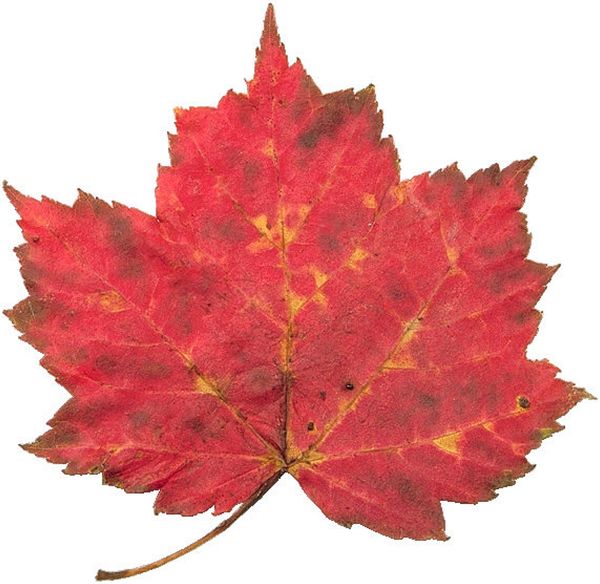 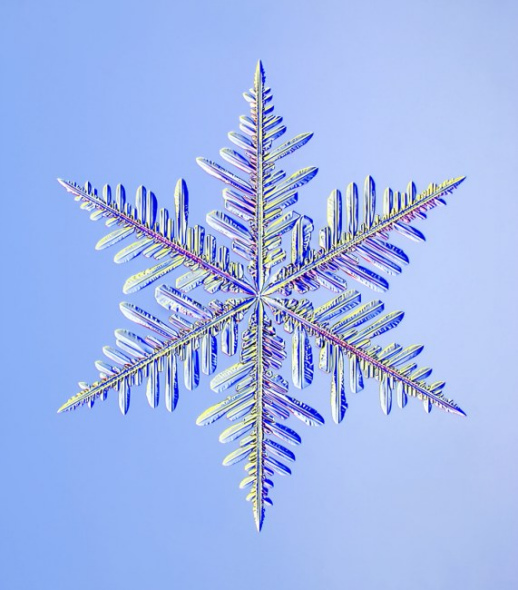 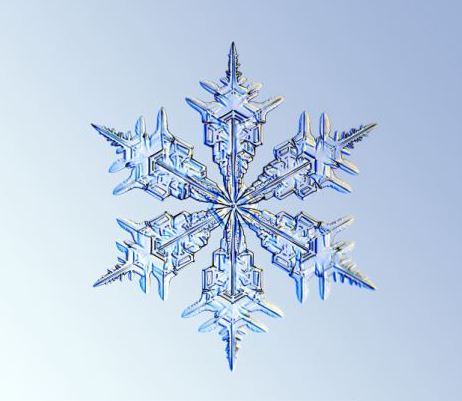 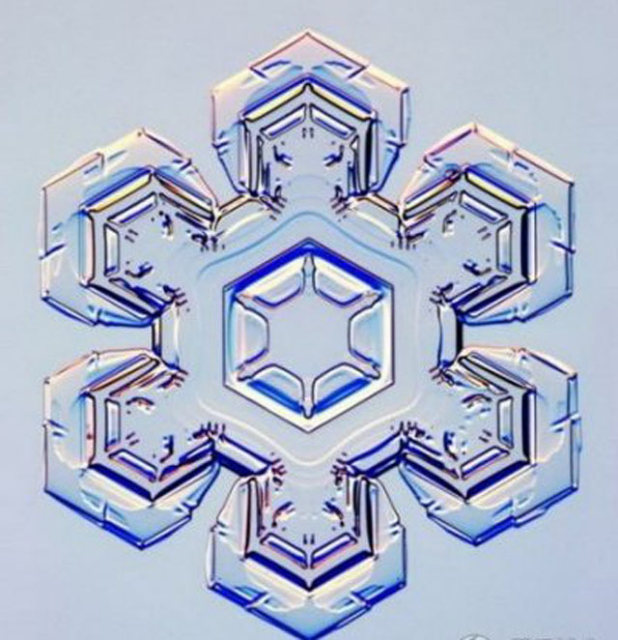 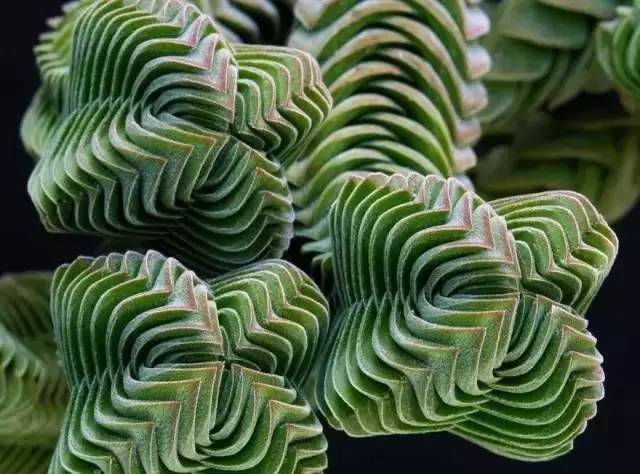 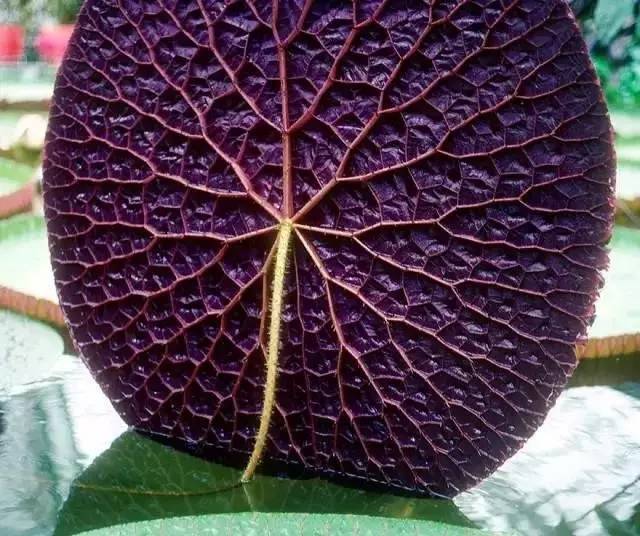 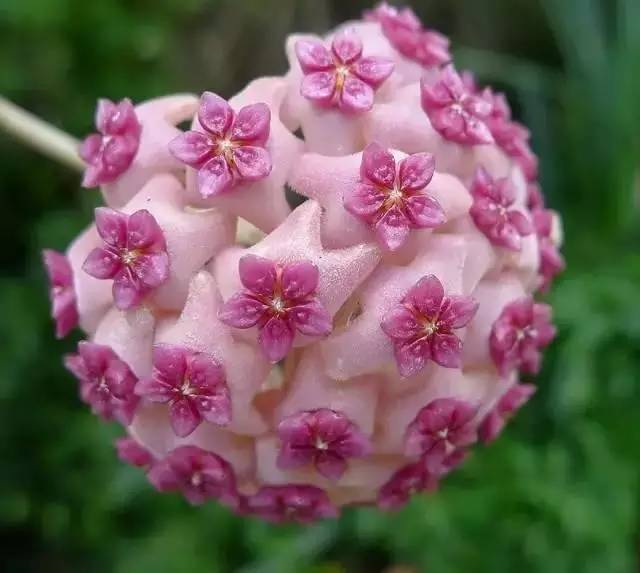 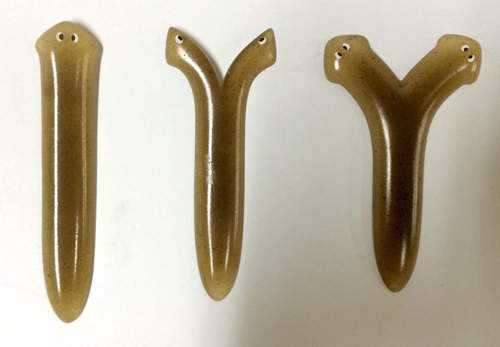 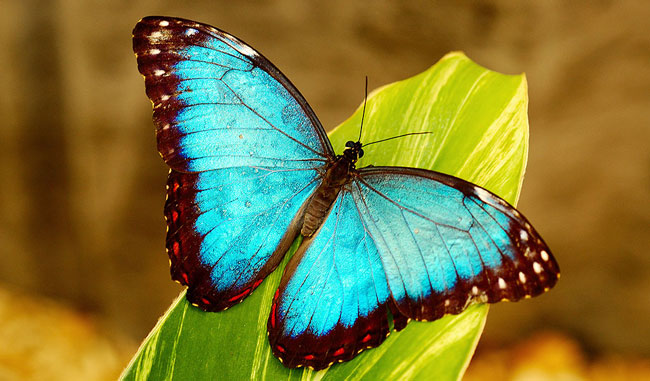 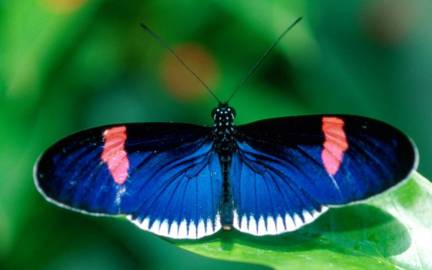 Google Map
中正紀念堂
總統府
國父紀念館
台北市政府

https://www.google.com.tw/maps/@23.7061933,120.5451684,2583m/data=!3m1!1e3?hl=zh-TW
數學生根基準量與比較量
這東西好吃嗎？
服務生問客人牛排好不好吃，
這東西好吃嗎？
服務生問客人牛排好不好吃，
他一臉嚴肅說這是我今天吃過最難吃的一塊牛排。

在服務生傻眼以後，客人解釋，
這東西好吃嗎？
服務生問客人牛排好不好吃，
他一臉嚴肅說這是我今天吃過最難吃的一塊牛排。

在服務生傻眼以後，客人解釋，
我今天也只吃了這塊牛排，
所以這是最難吃也是最好吃的……
我考了第一名！
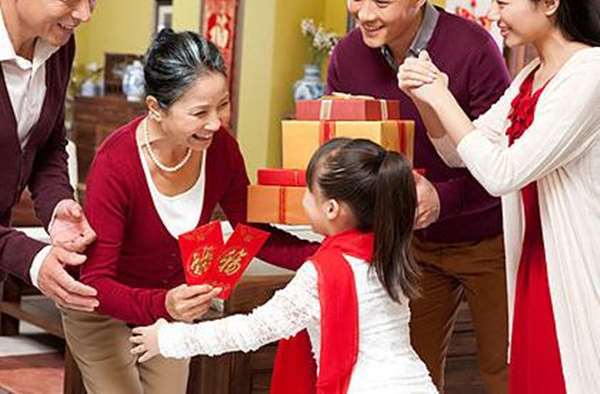 過年期間…
我考了第一名！
我考了第一名！
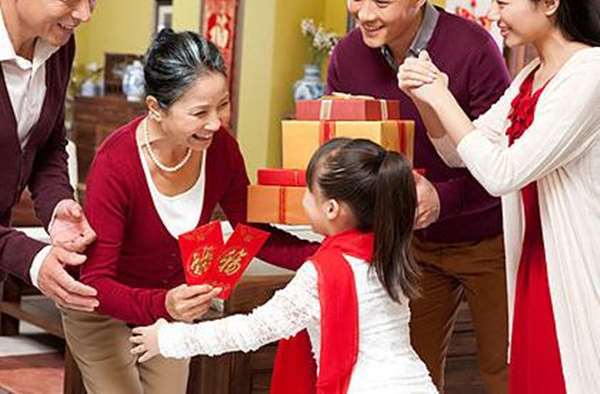 過年期間…
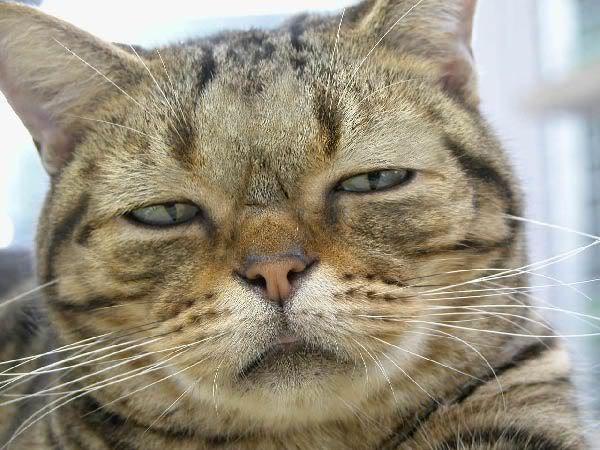 相對
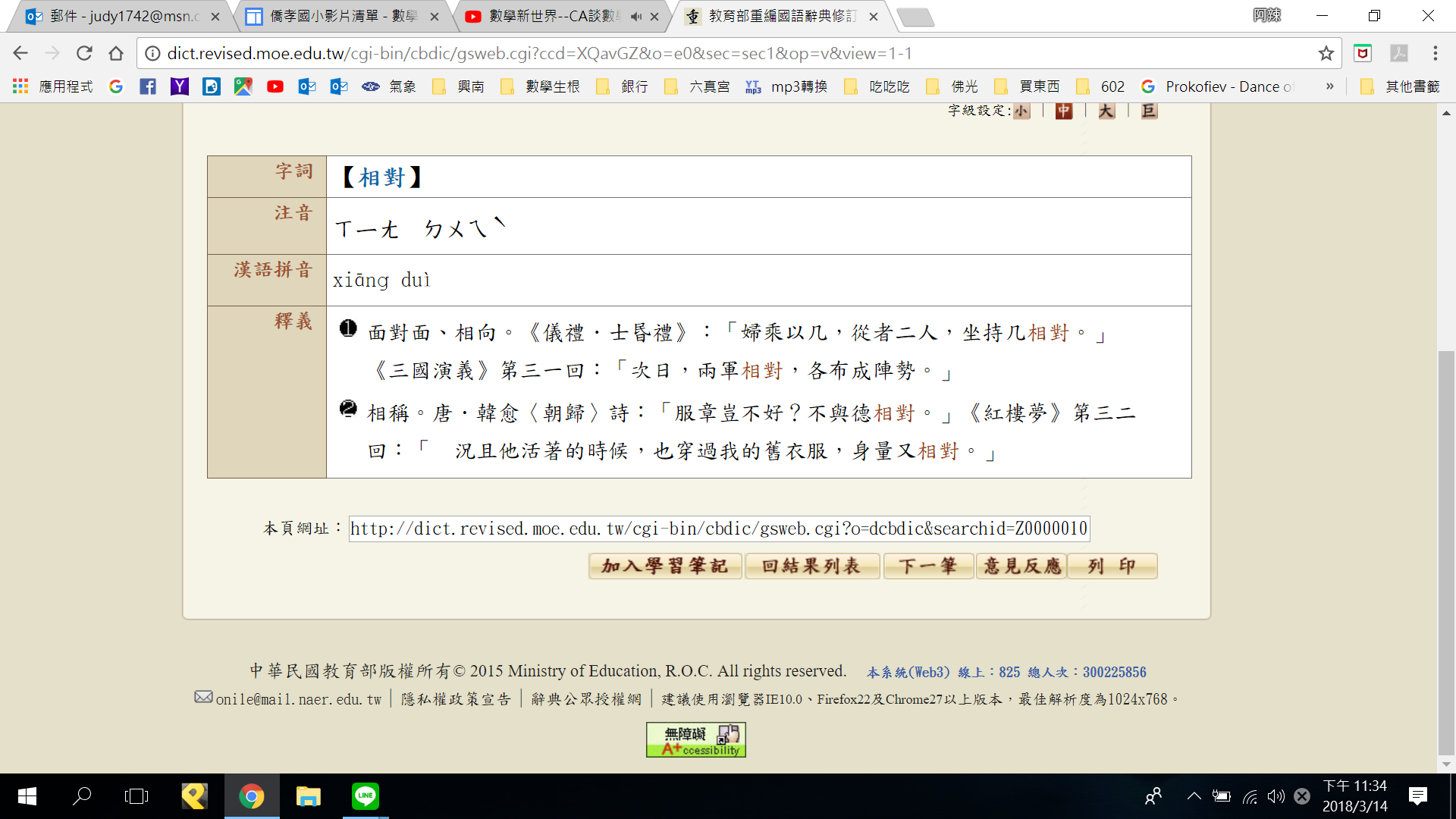 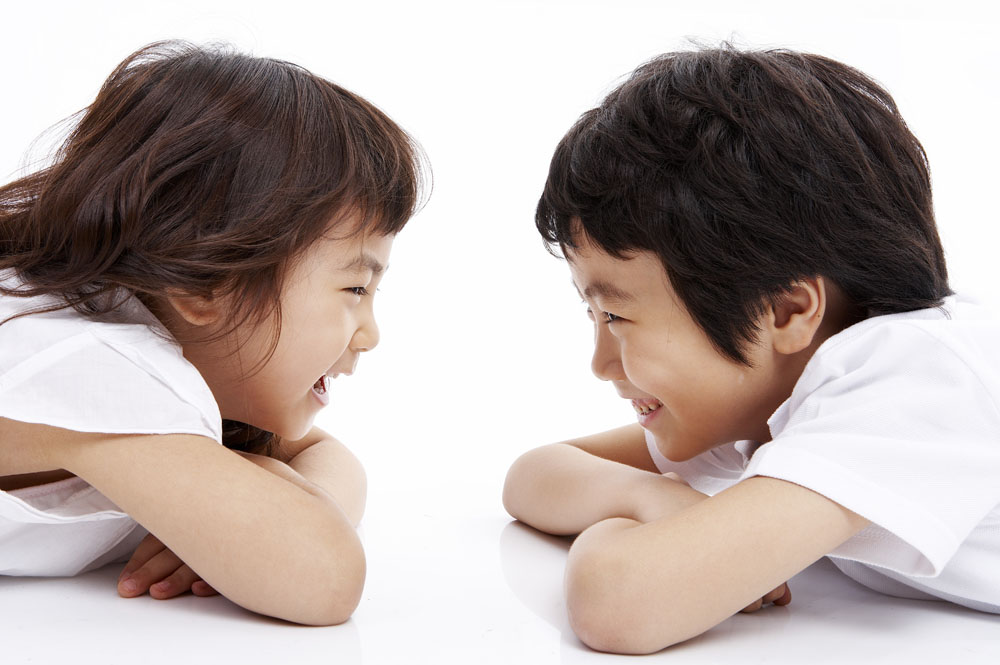 吃東西…
	最好吃/最難吃

名次…
	第一名/最後一名
相對/對
相對
	只有1個時，沒有參照對象，沒有辦法比較
	一定要有2個，才有相對的概念

對
	比比看、對對看
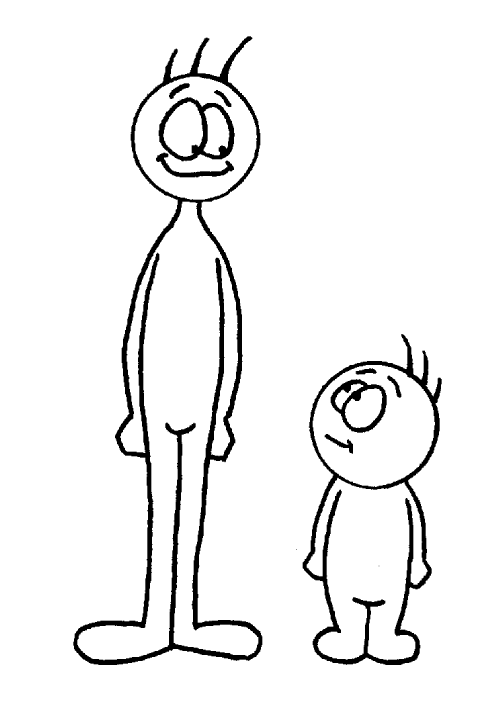 我比你高
你比我矮
我比你矮
你比我高
基準
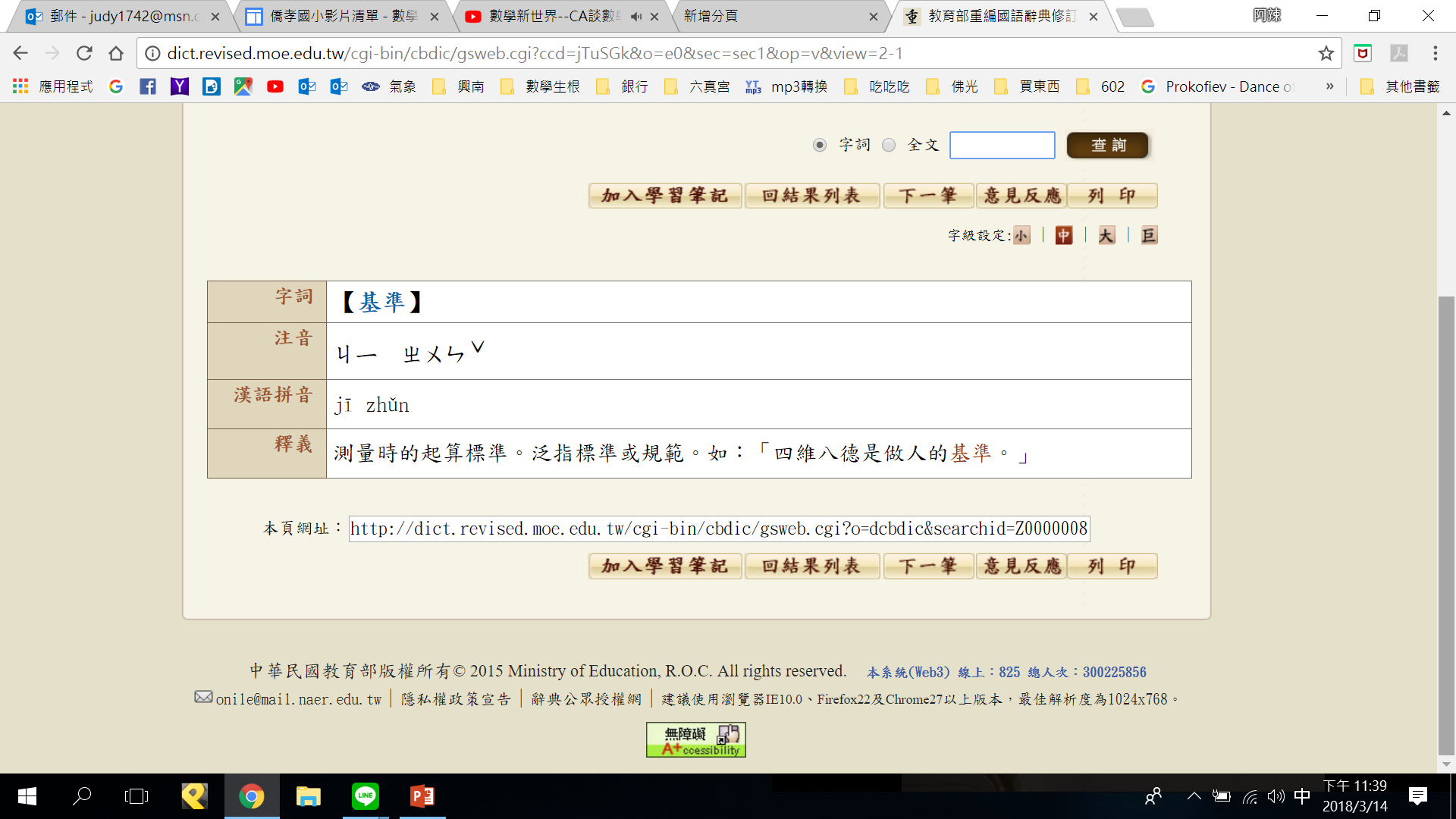 基準
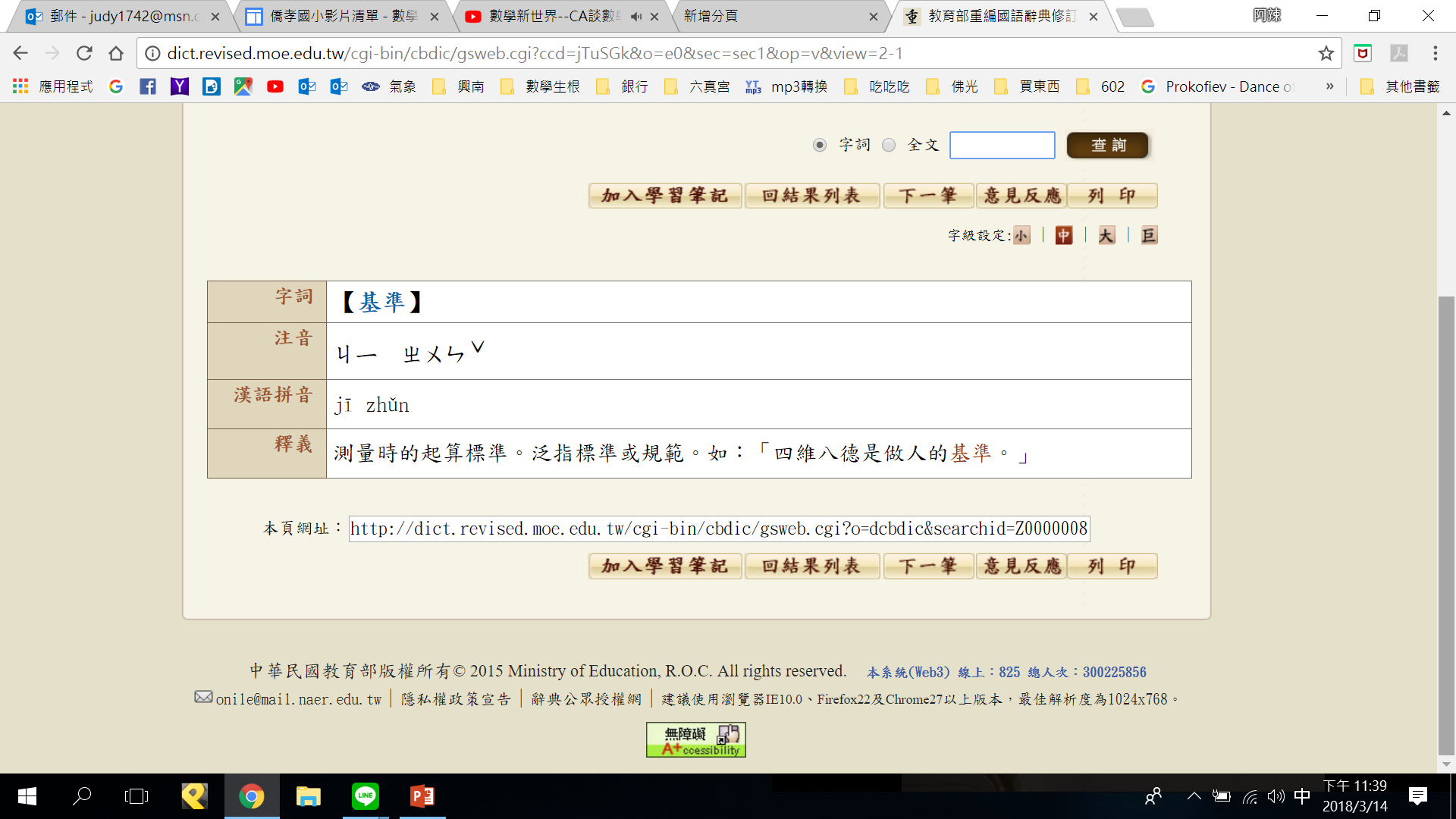 基準
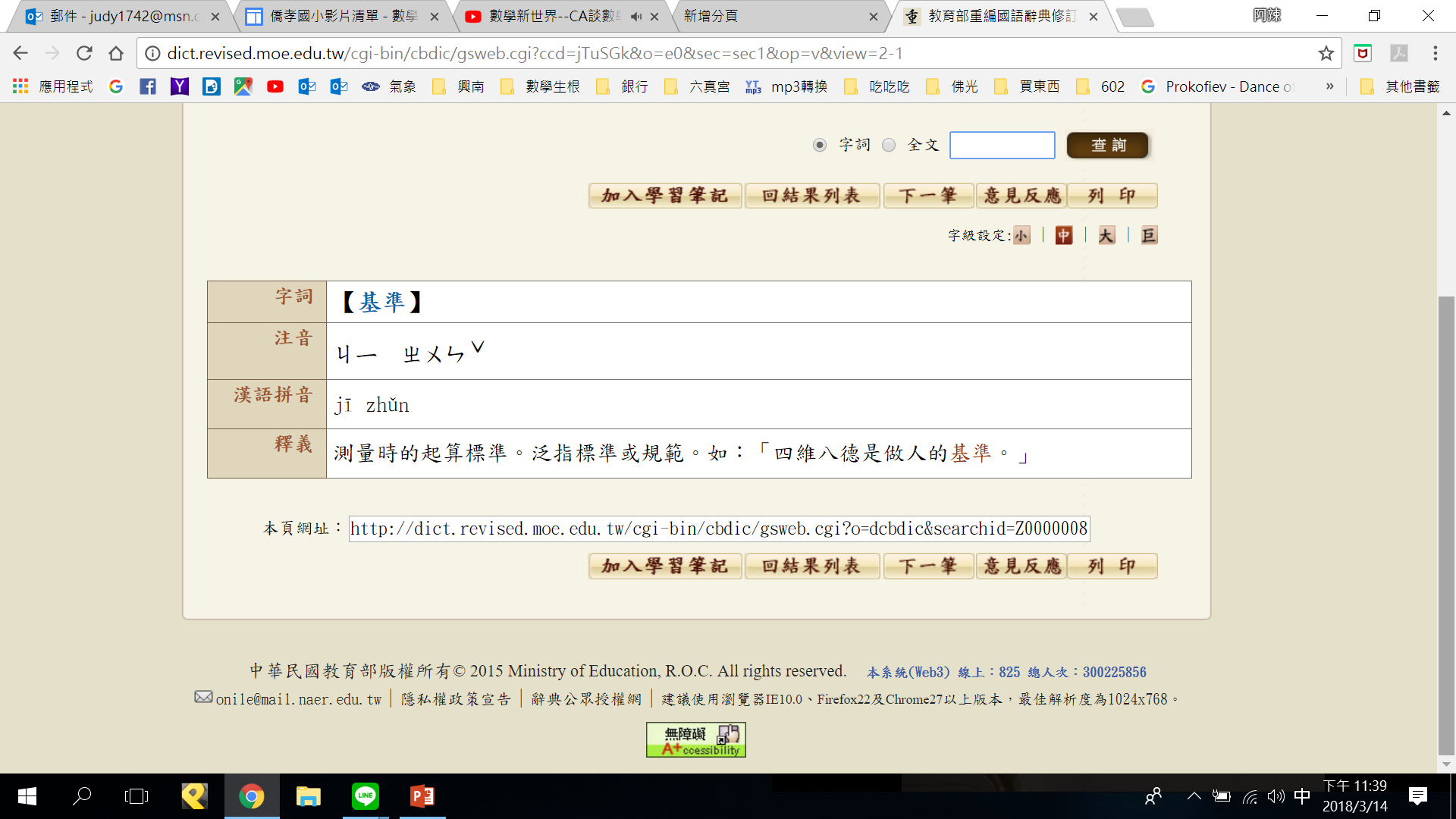 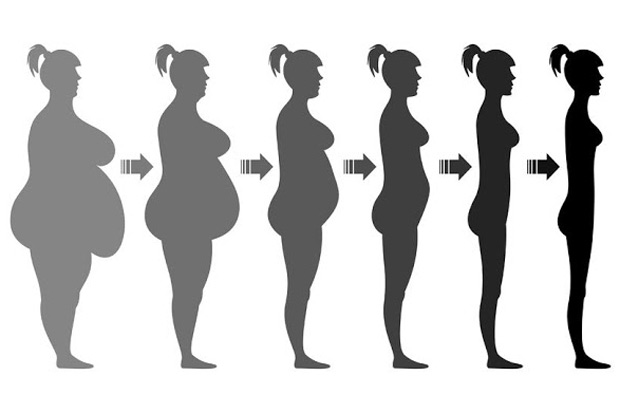 基準
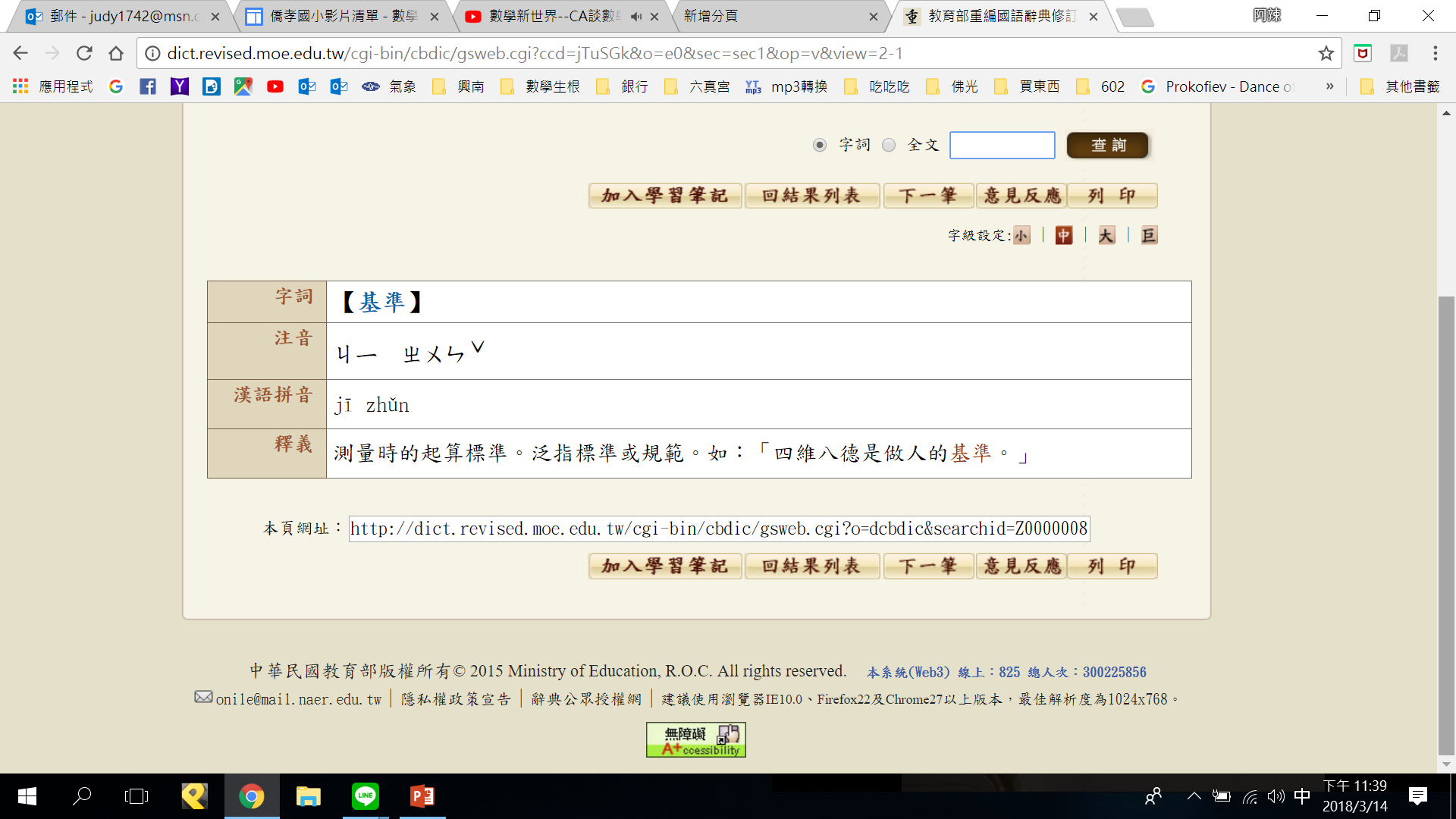 早到
準時到
遲到
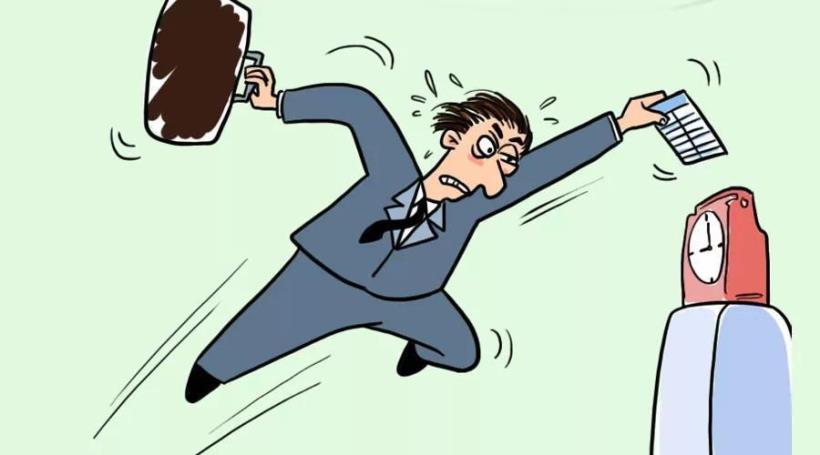 基準
以中央伍為準
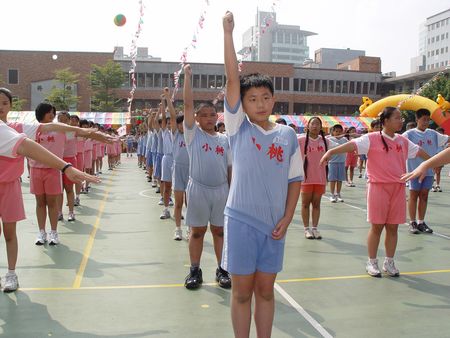 基準
我為準！
以中央伍為準
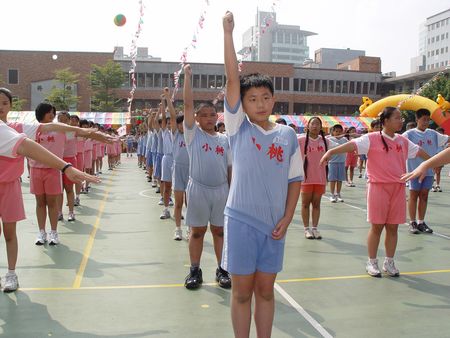 比較
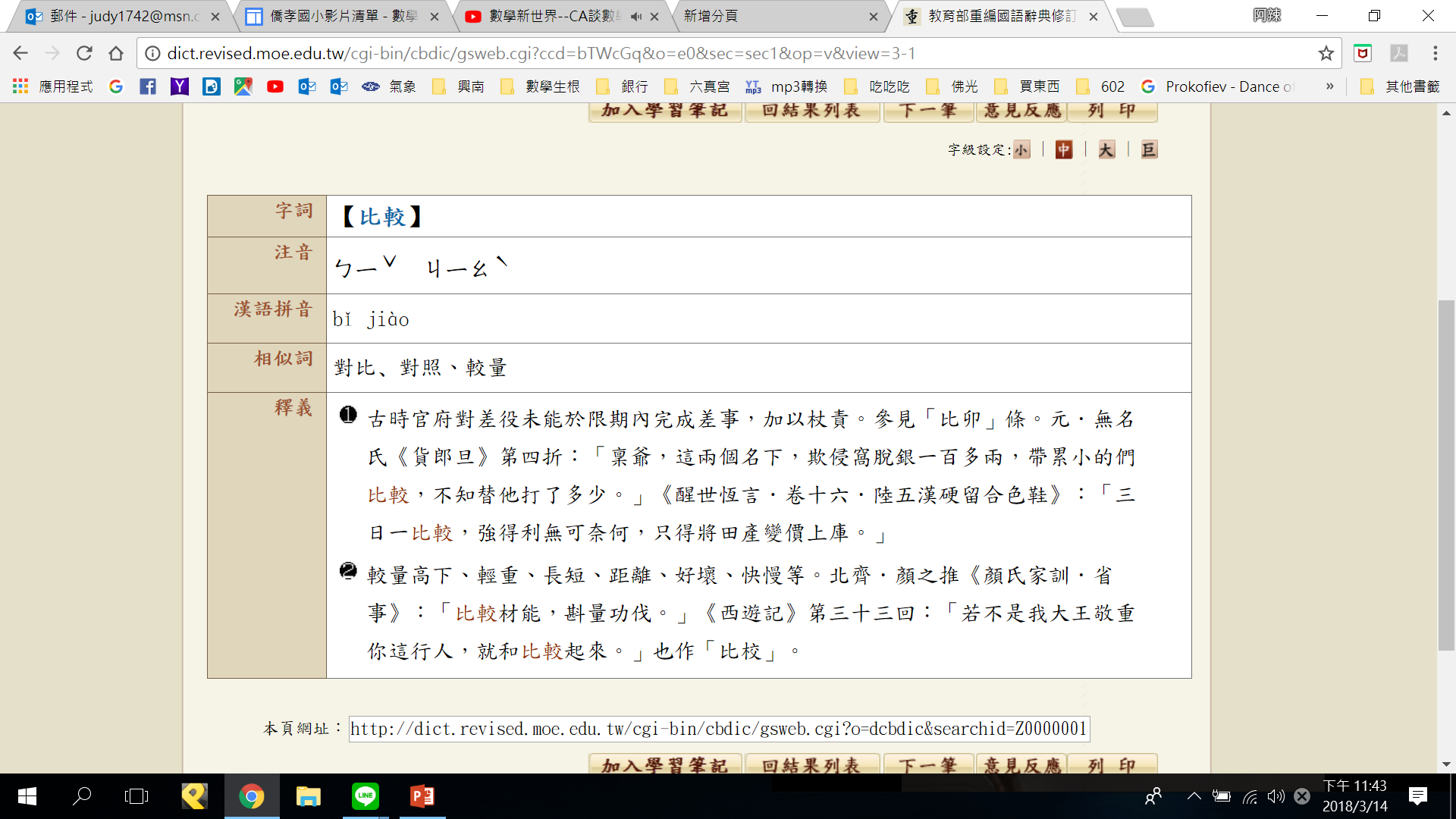 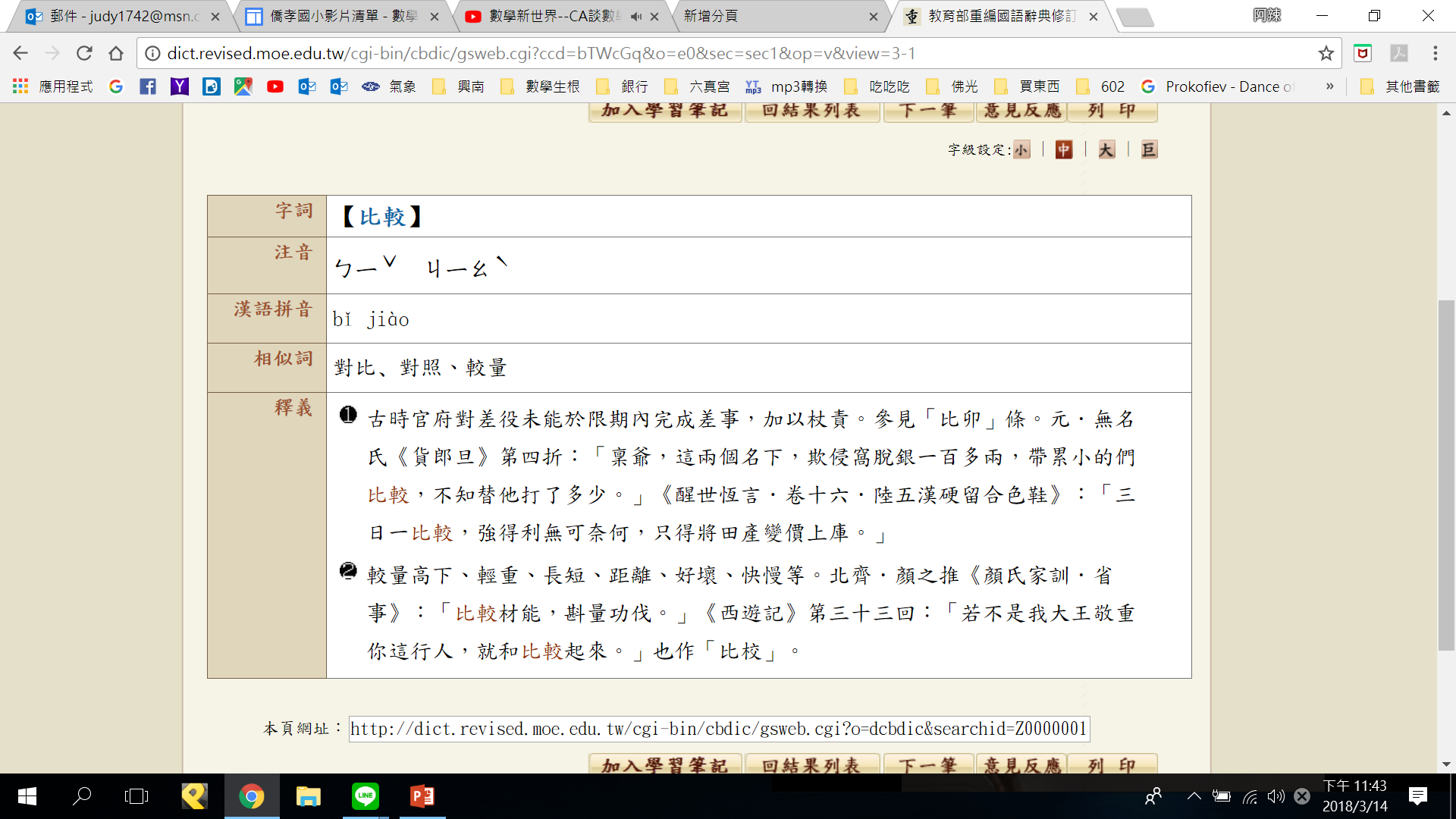 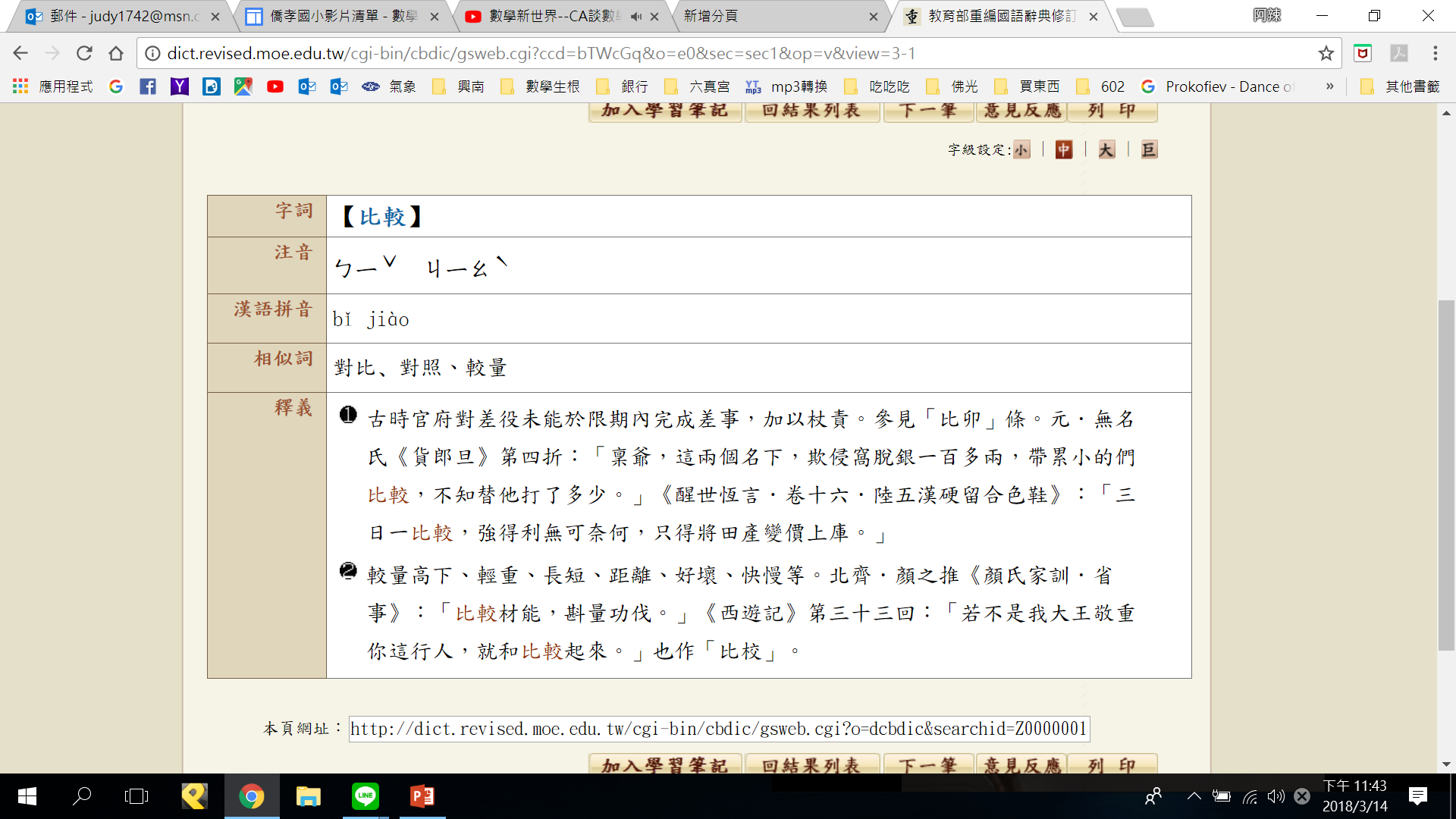 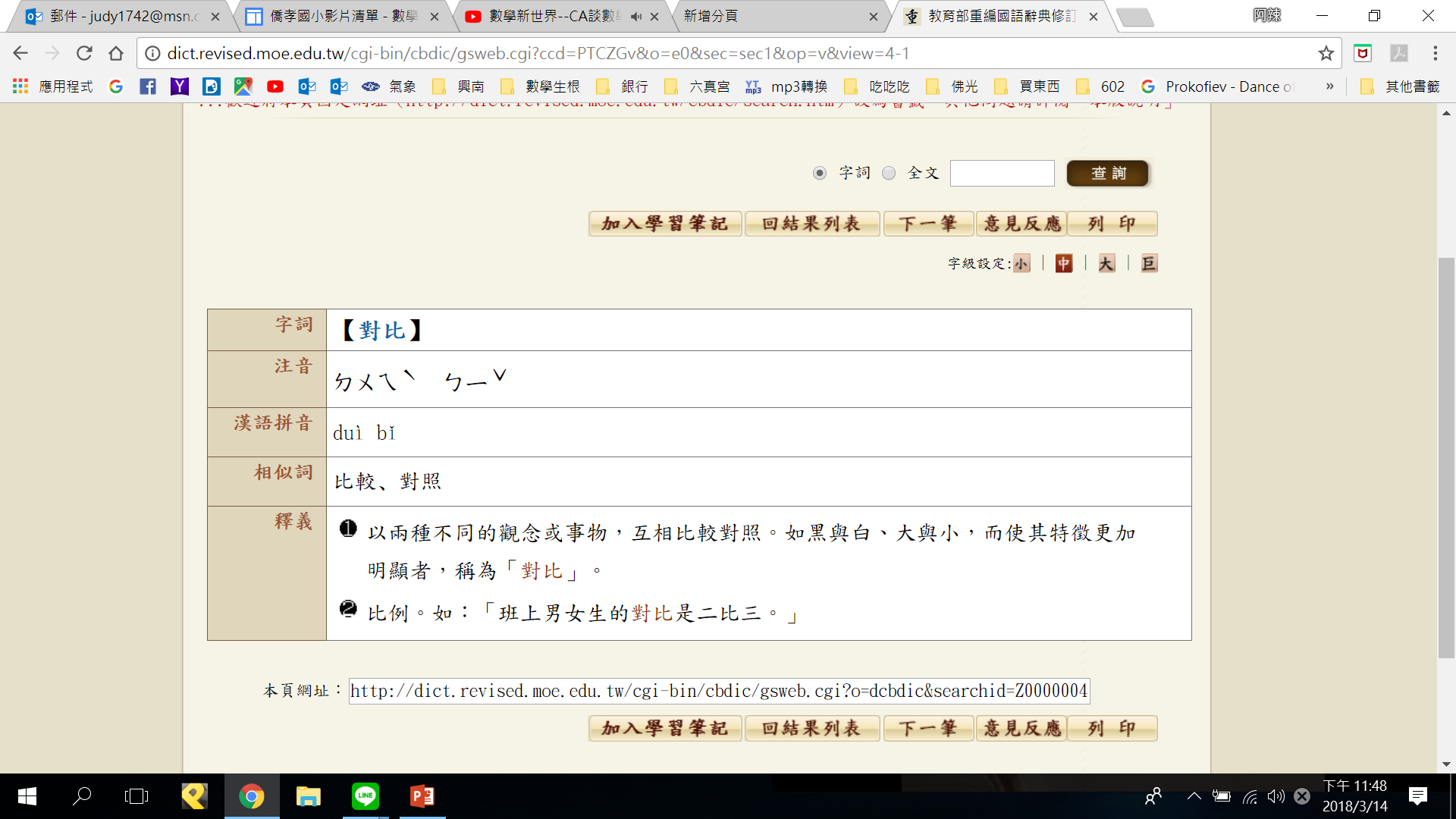 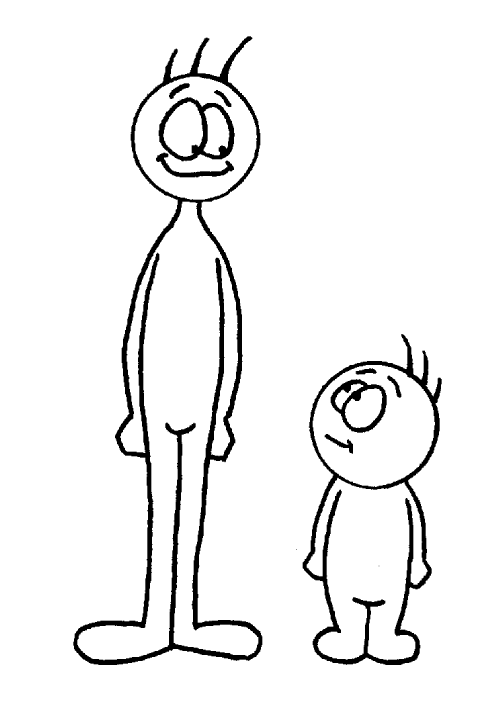 我比你高
你比我矮
我比你矮
你比我高
比較
我比你高←→你比我矮
我比你快←→你比我慢
我比你胖←→你比我瘦
比較
我比你高←→你比我矮
我比你快←→你比我慢
我比你胖←→你比我瘦
比較
我比你高←→你比我矮
我比你快←→你比我慢
我比你胖←→你比我瘦
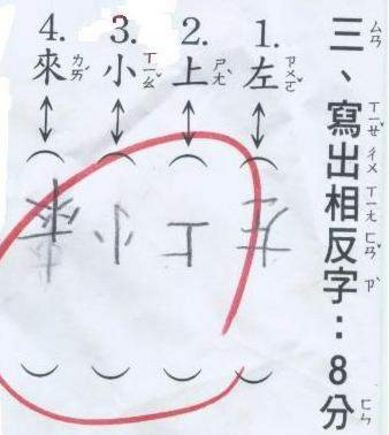 比較(大小)
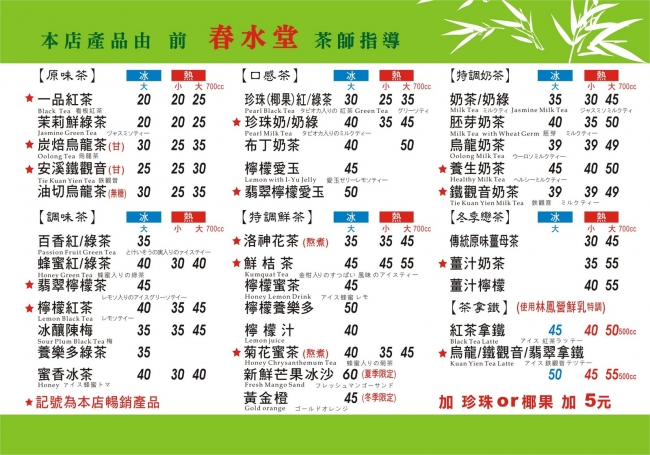 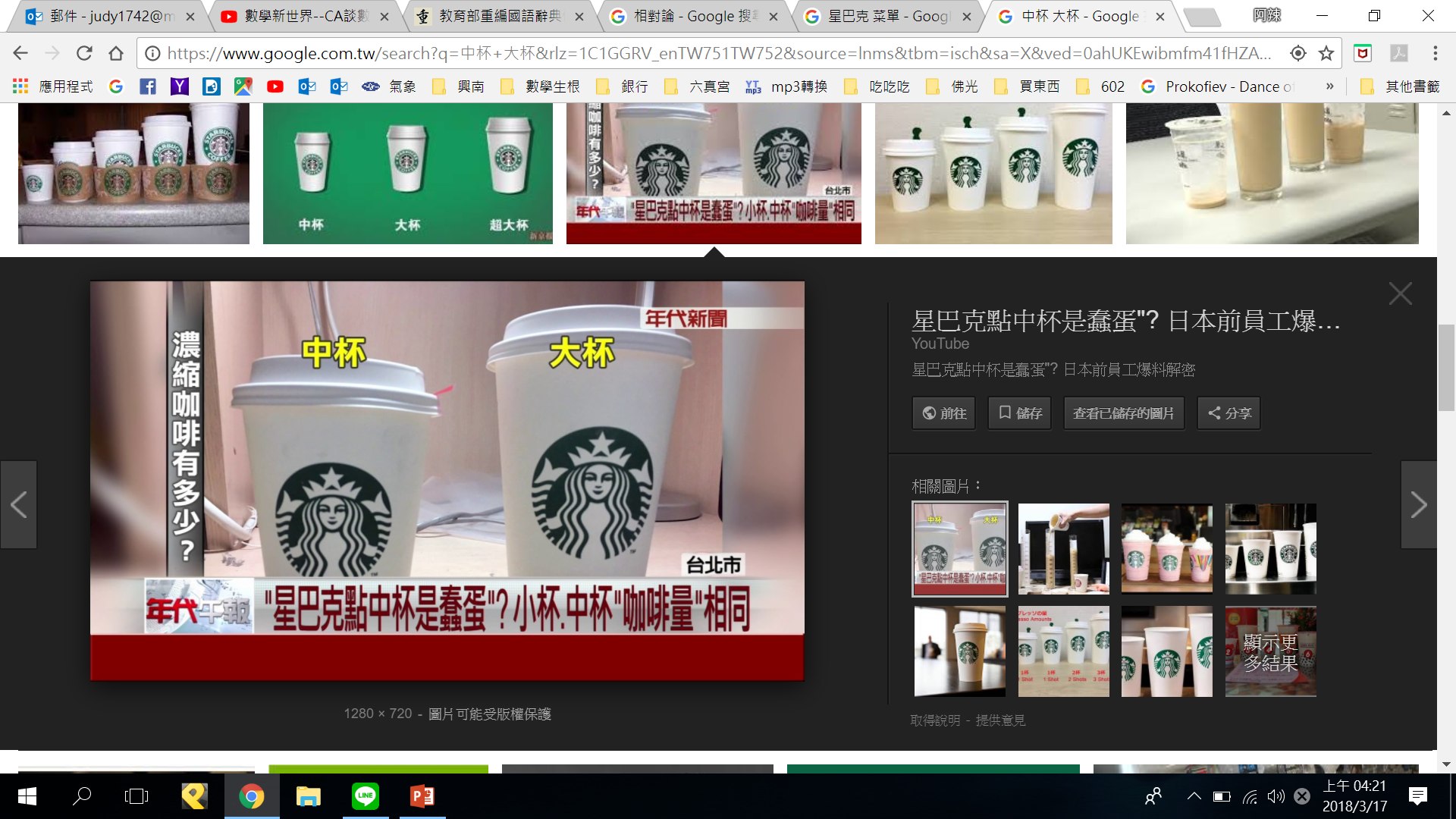 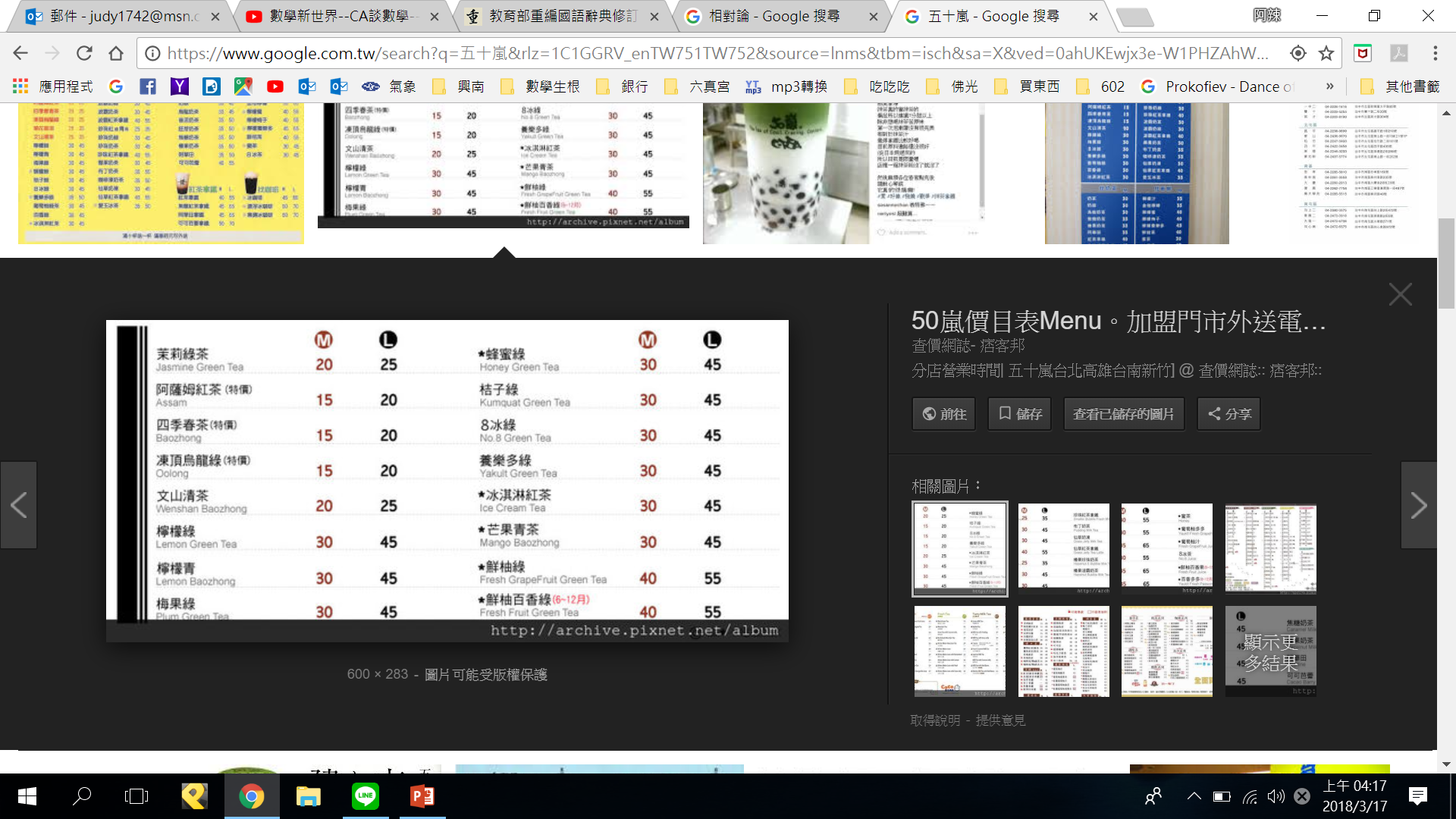 比較(大小)
https://www.youtube.com/watch?v=YbQ5k2R5L6k#t=2m15s
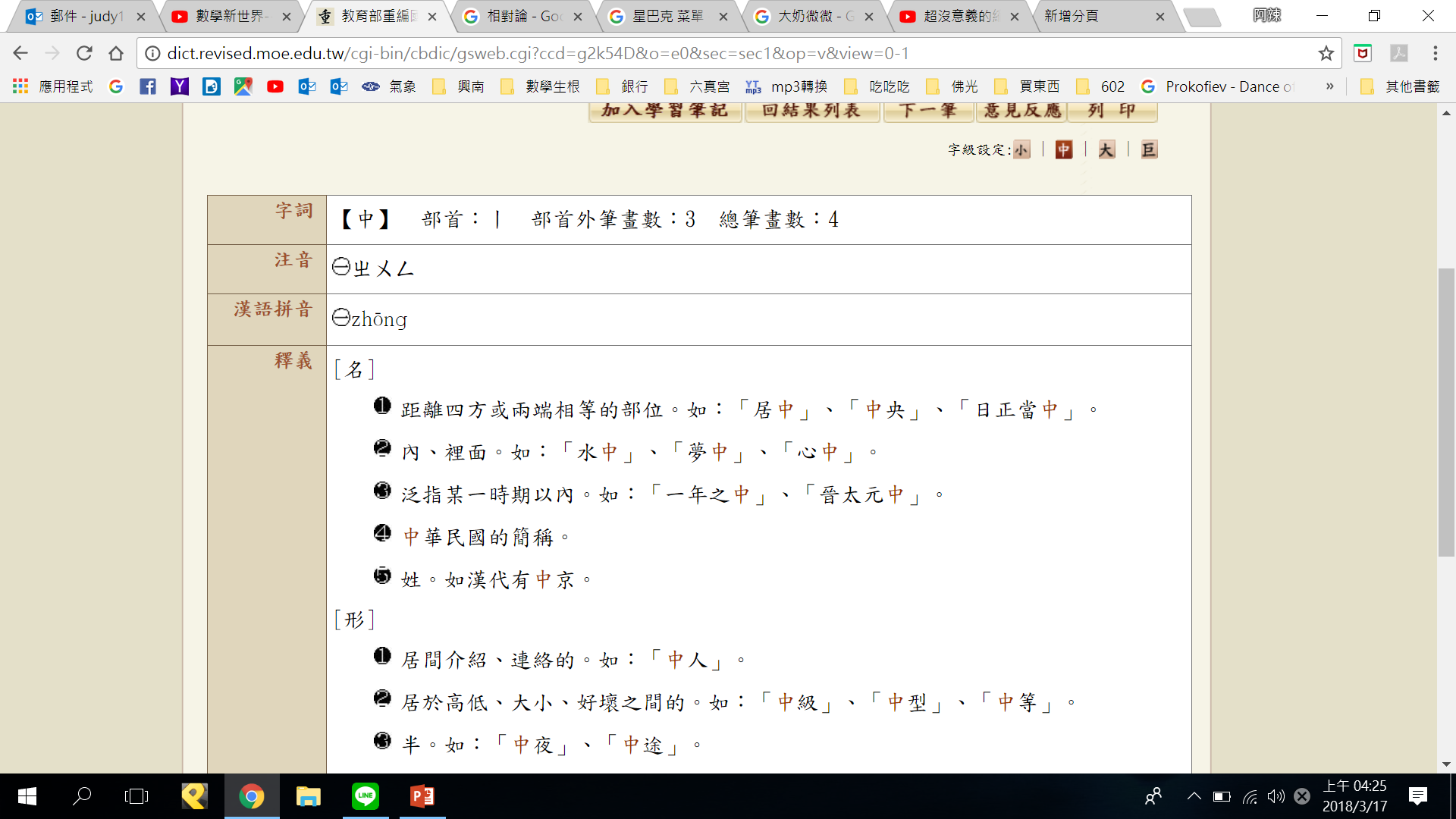 比較
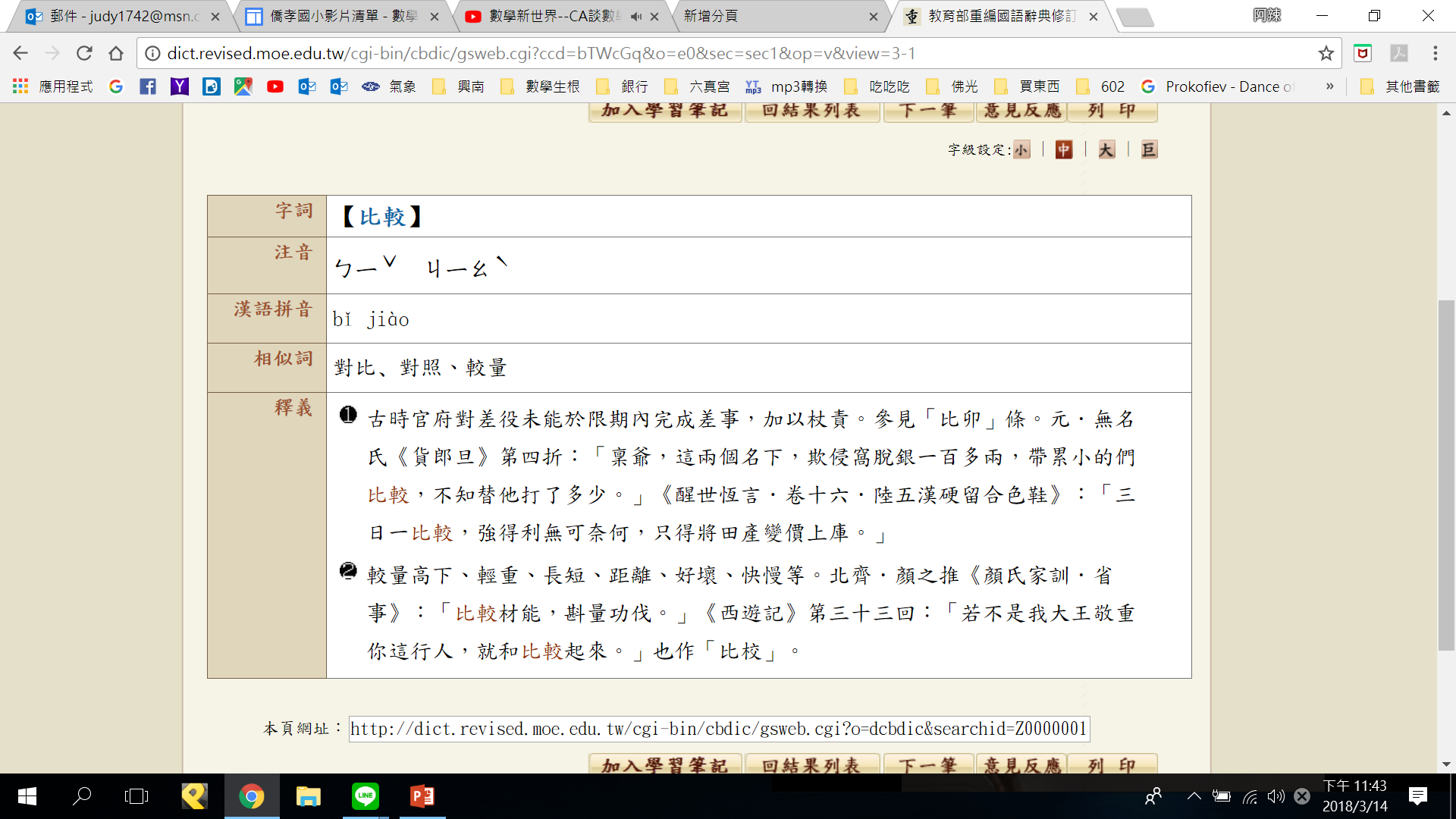 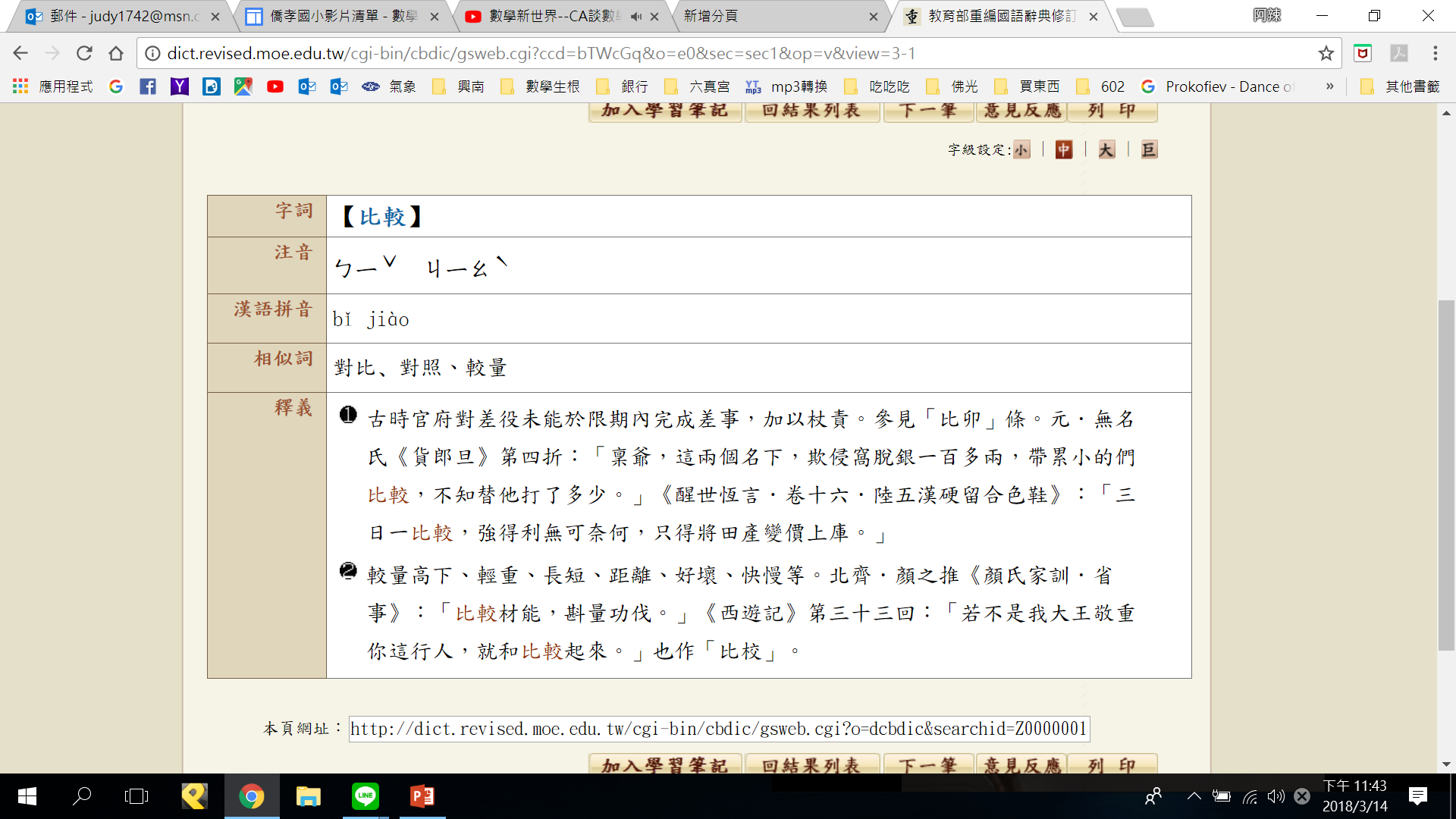 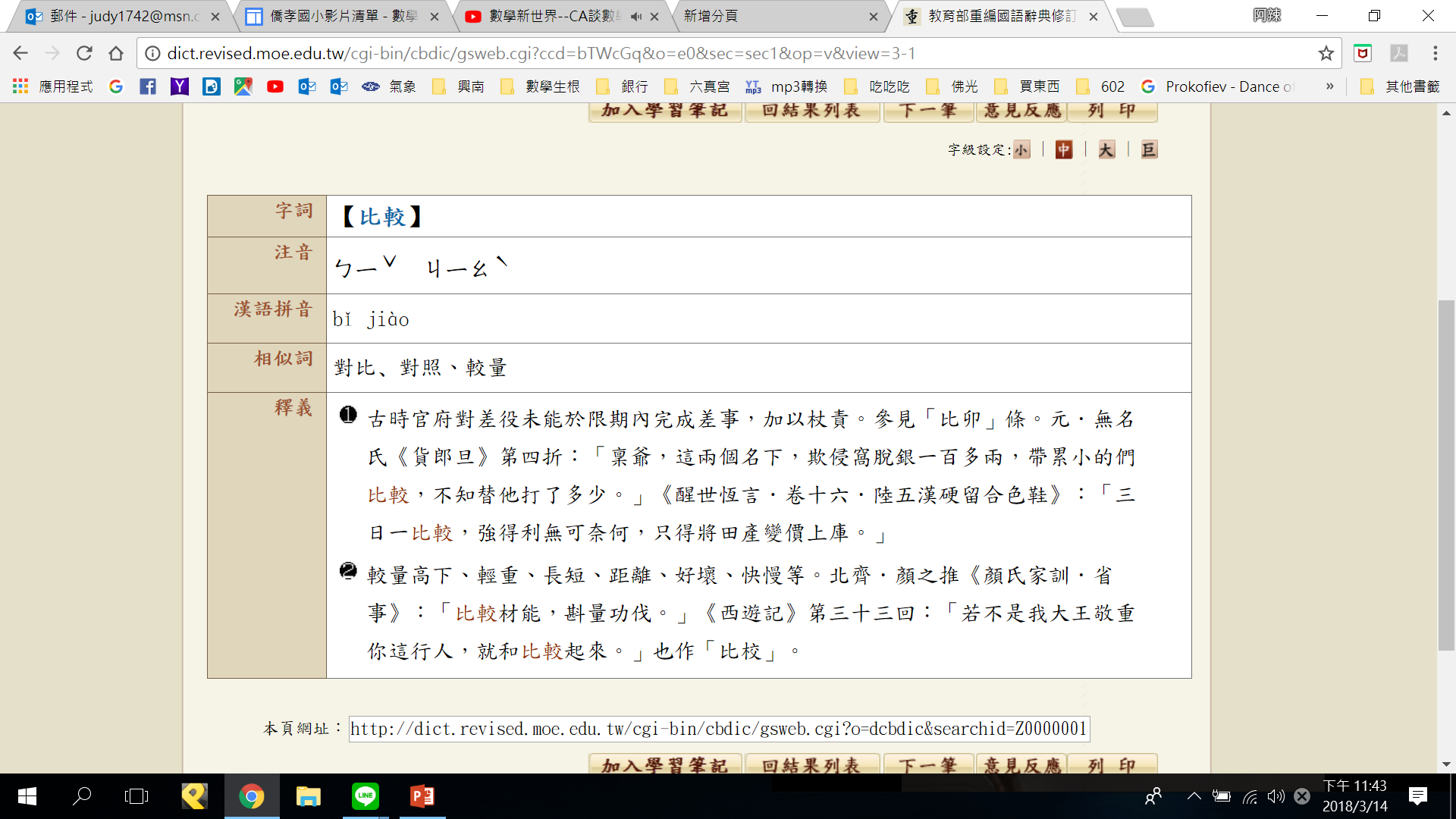 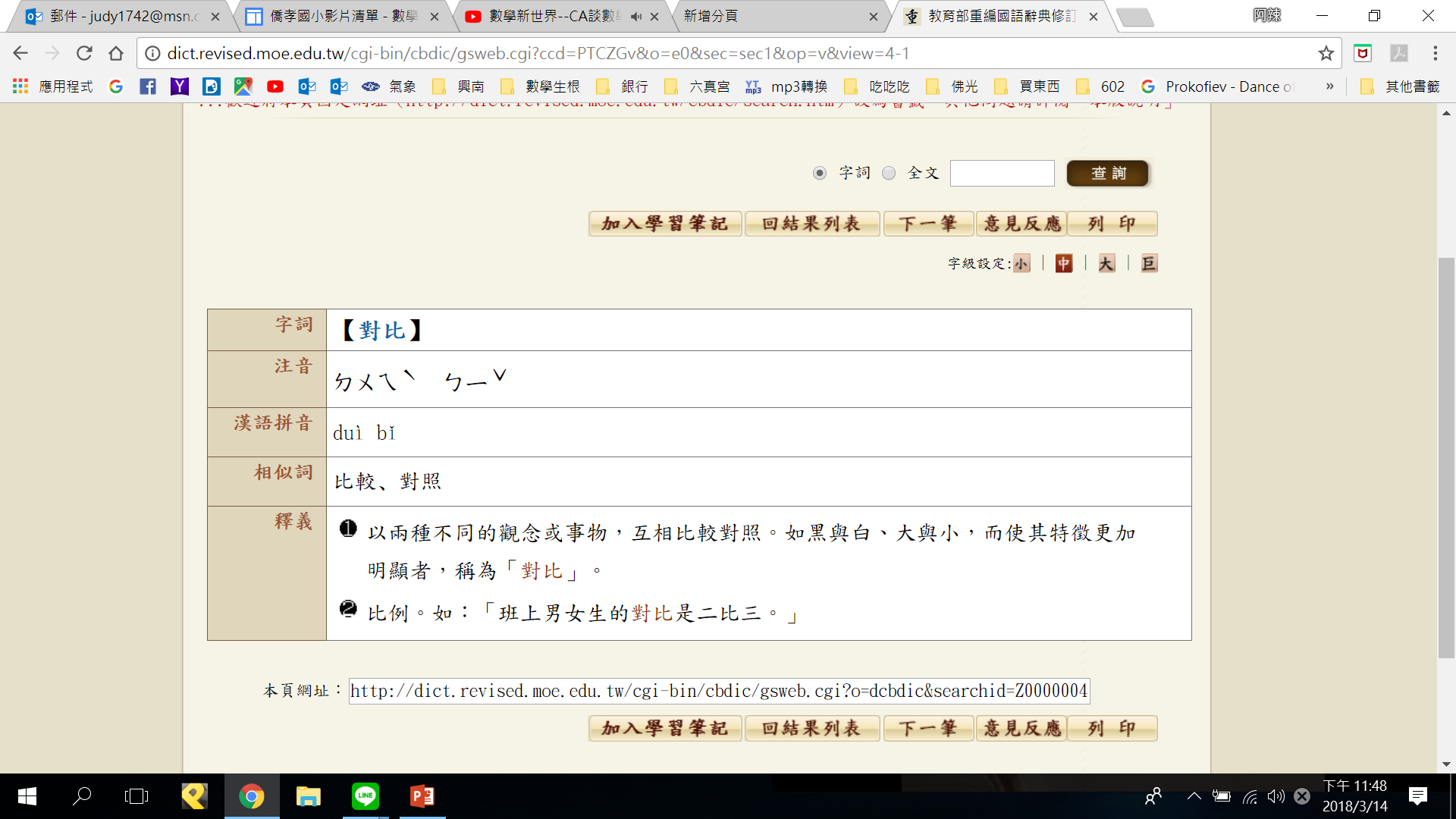 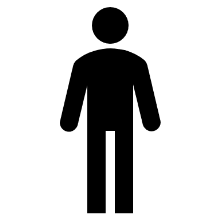 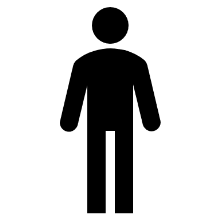 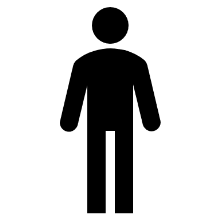 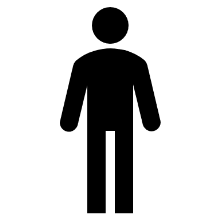 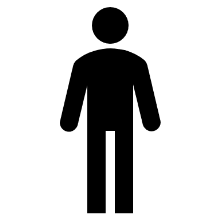 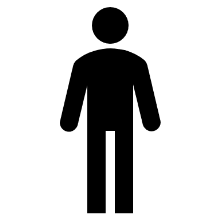 甲是乙的2倍。
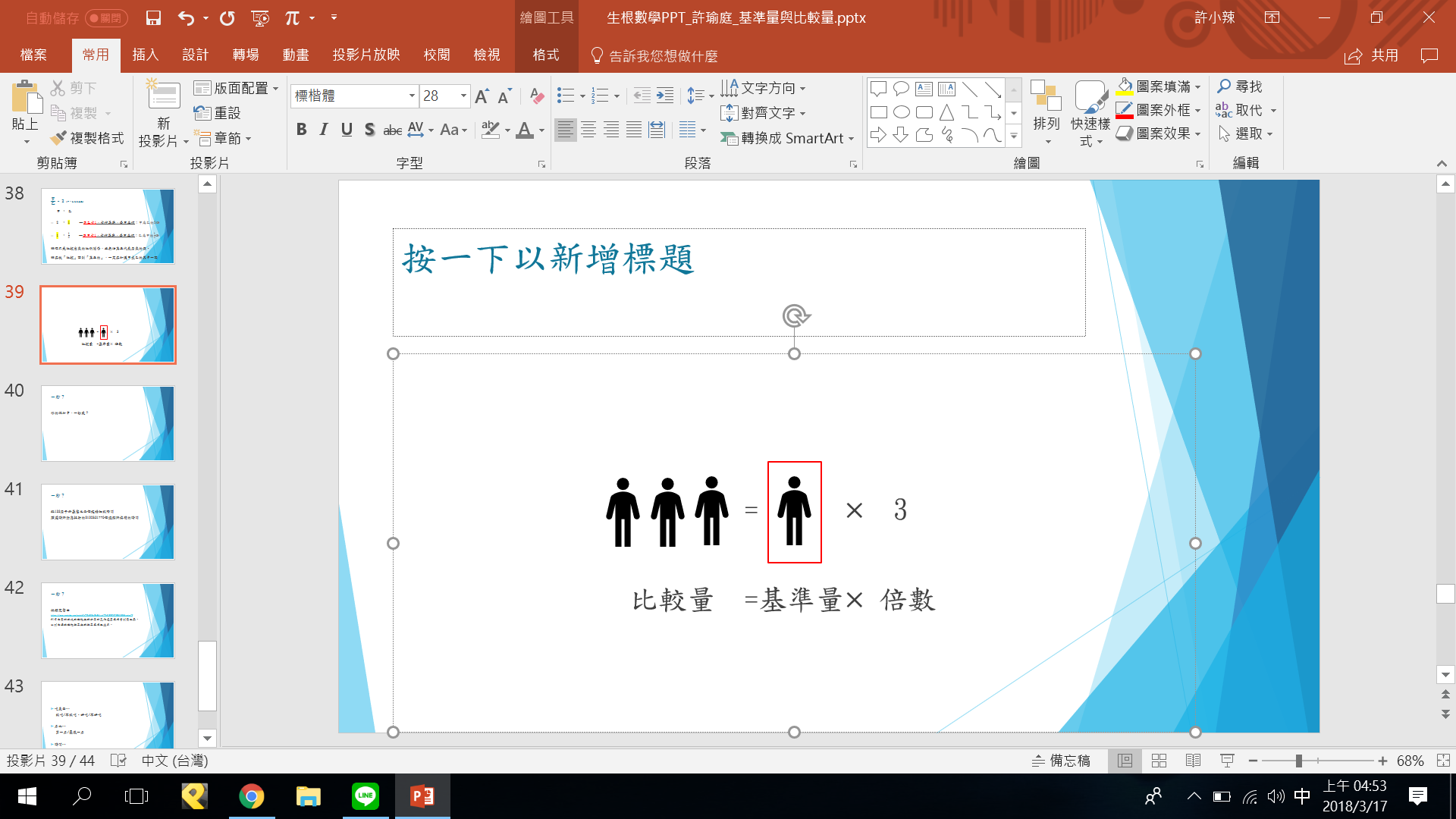 《征實》昨日的收穫
用詞簡單「直覺的比較」與「精準的描述」
可惡！為什麼以前我不知道！
過去的學習時光到底錯過些什麼？

CA：沒關係~我們慢慢來！
CA：讓○○更有味道！
CA：在不疑中有疑！
用詞簡單「直覺的比較」與「精準的描述」
畫一個圓：
  垃圾桶蓋/麥克風線→哪一個比較好？

任學生虐我千萬遍，我仍待學生如初戀
  任數學略我千萬遍，我仍待數學如初戀
角錐切面？
動力沙 / MM沙
https://www.youtube.com/watch?v=mjMW51EFNVw
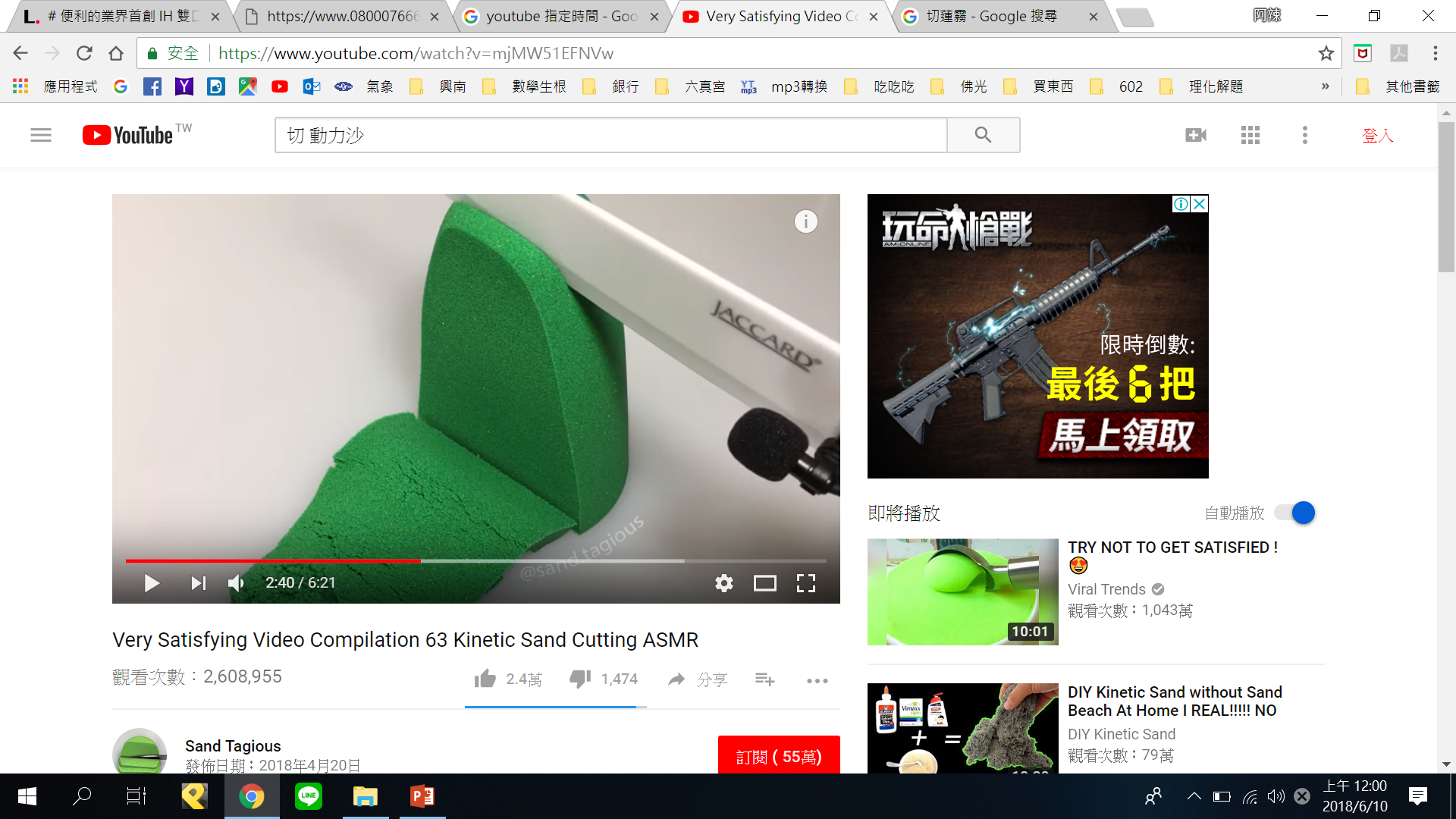 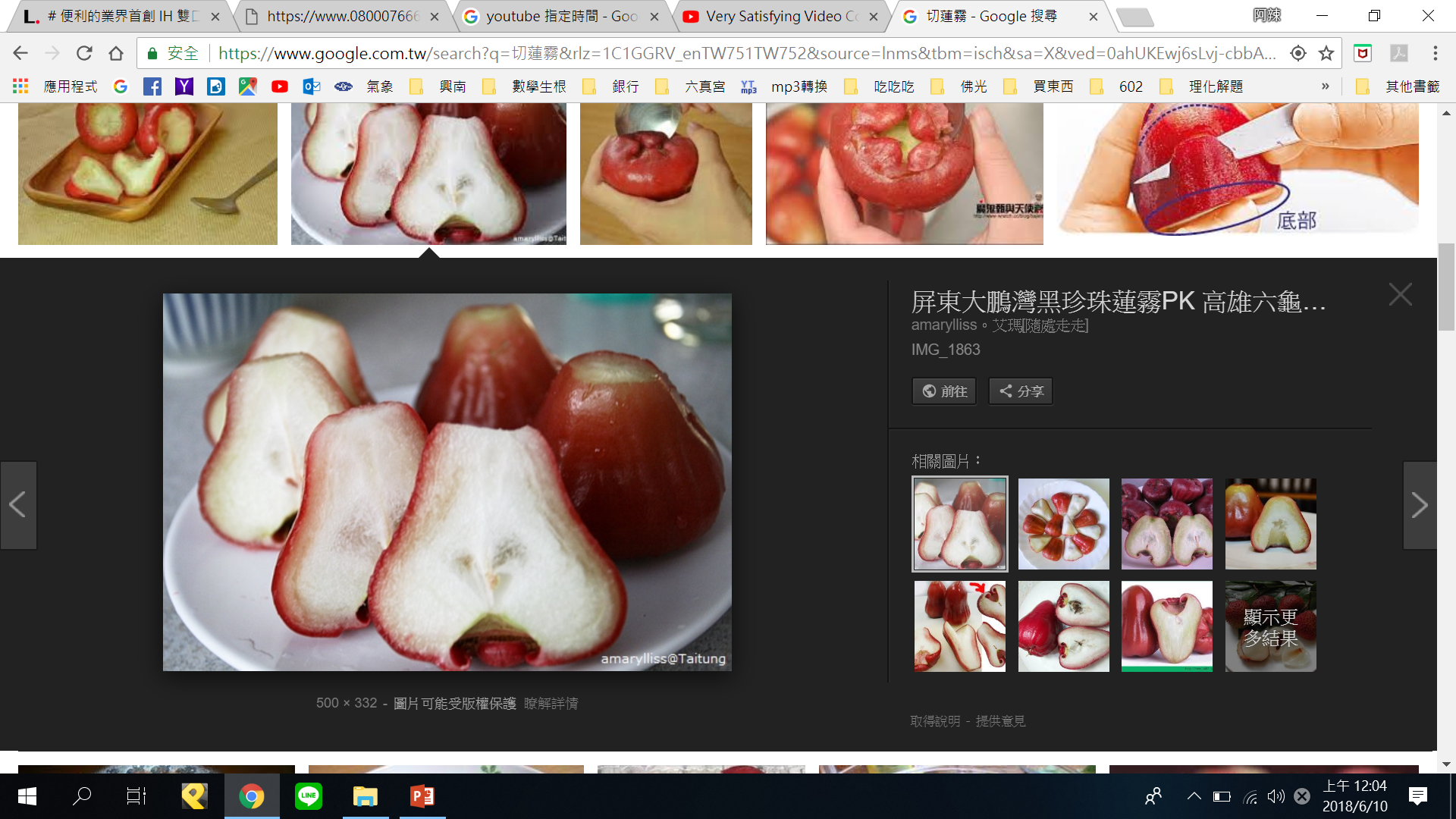 面積/相對位置
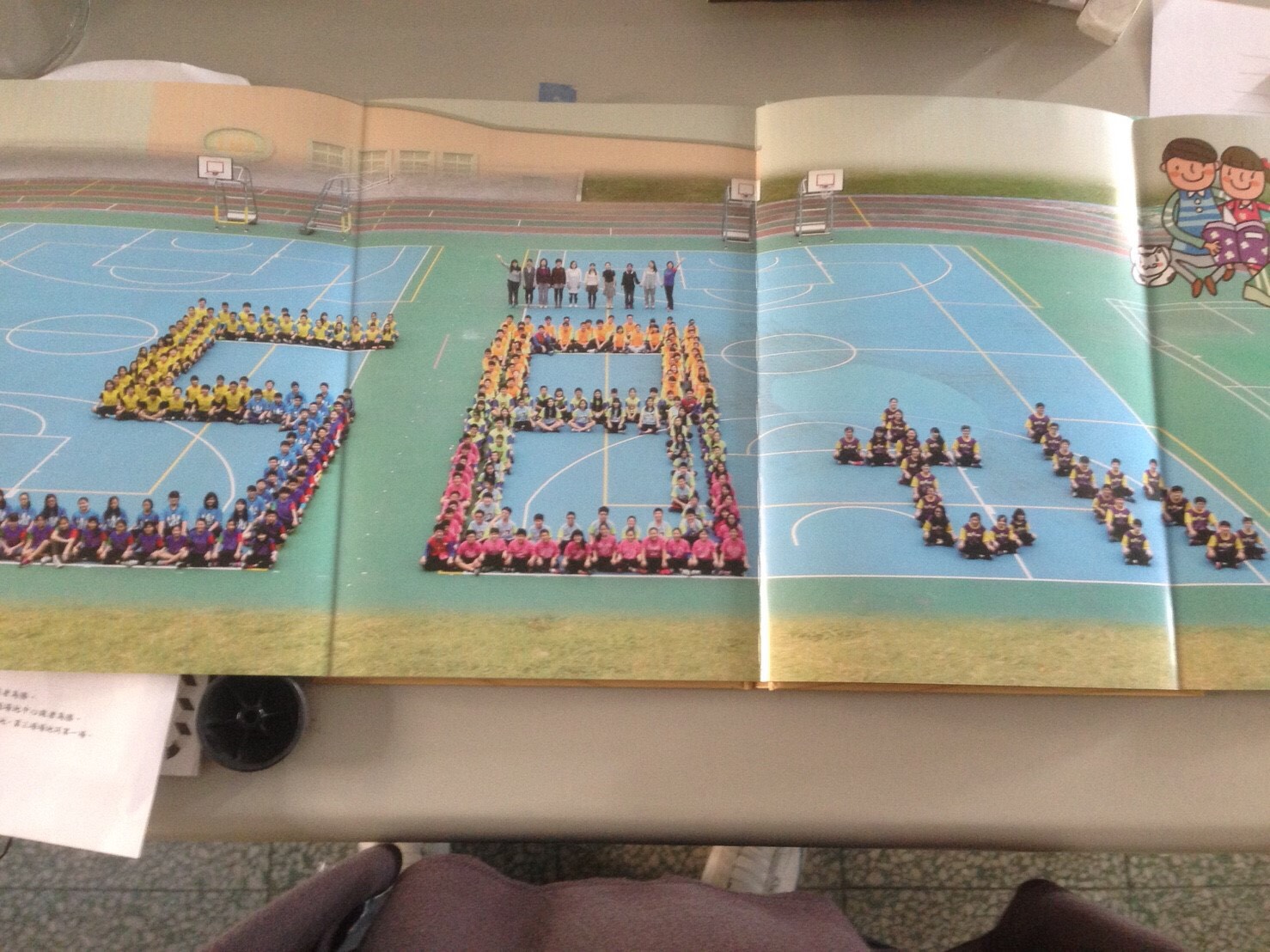 面積/相對位置
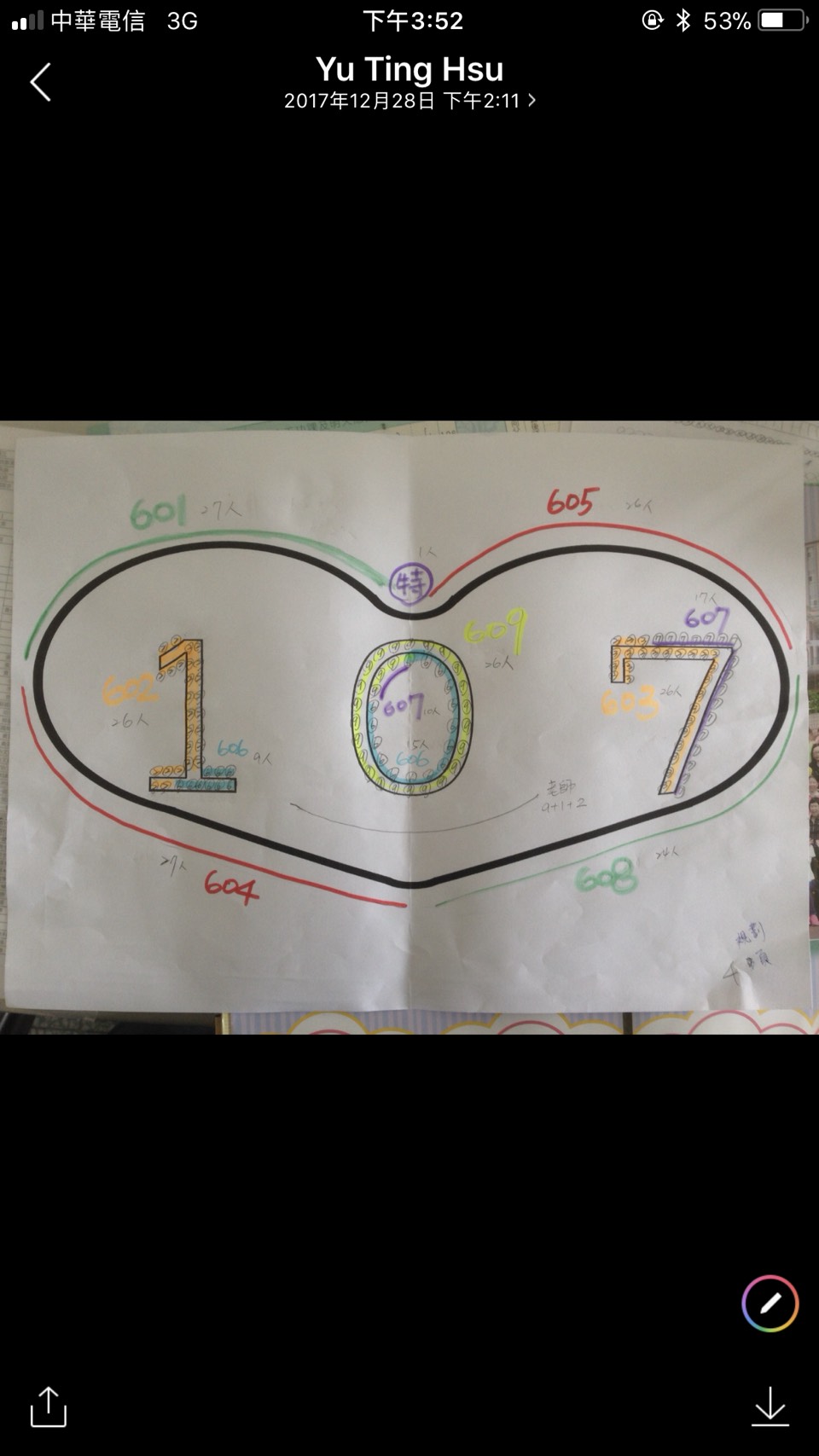 面積/相對位置
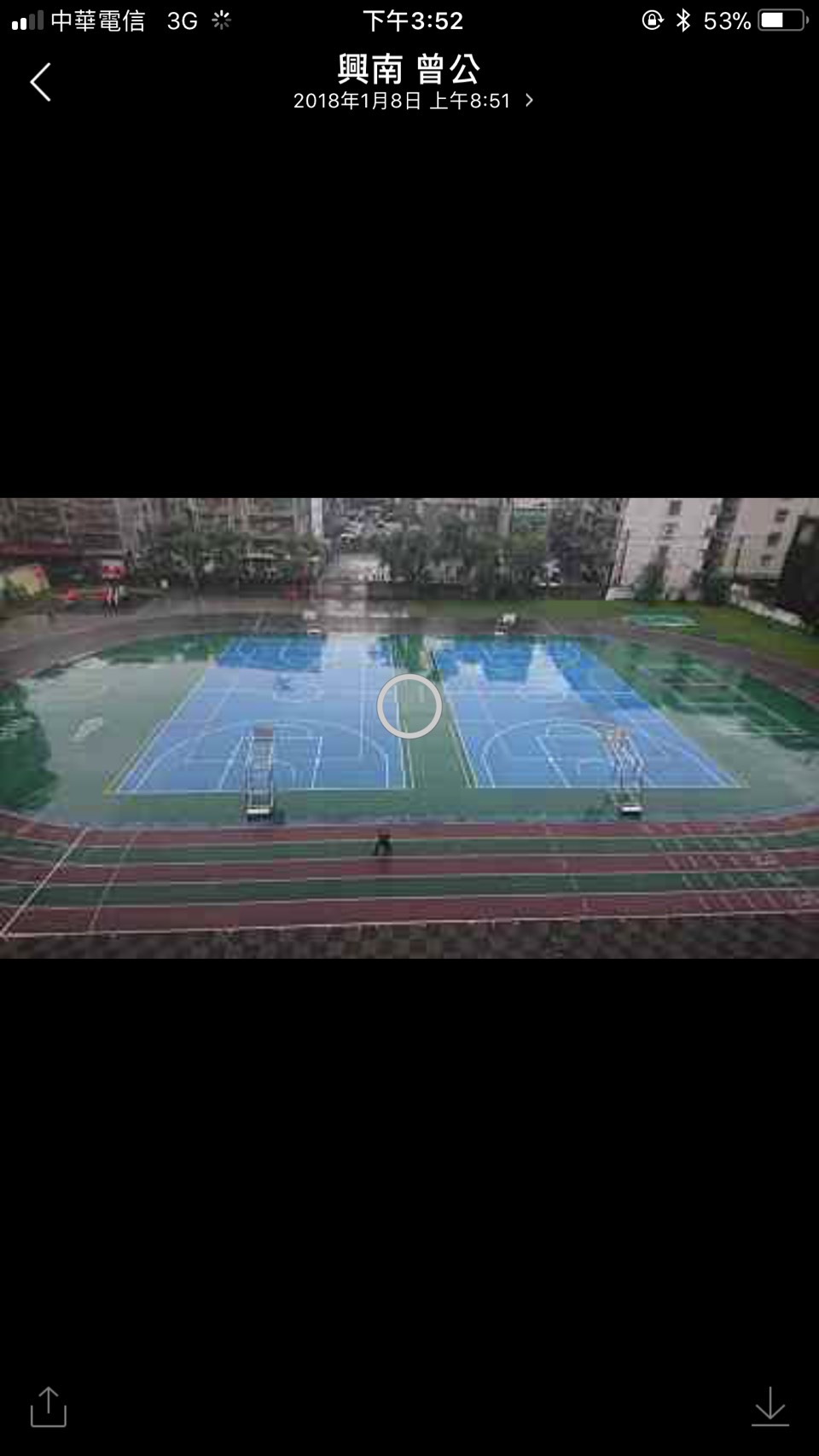 面積/相對位置
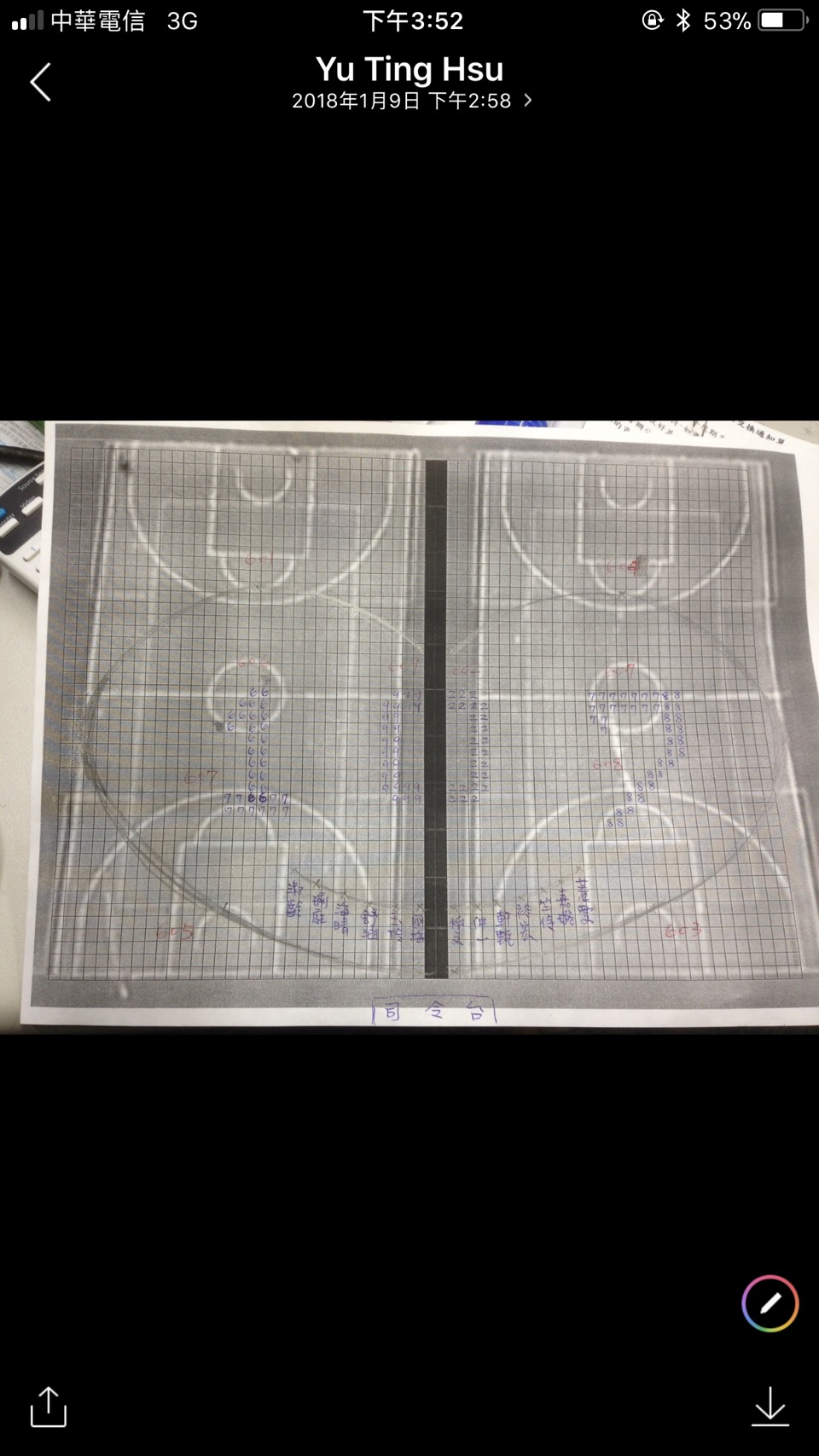 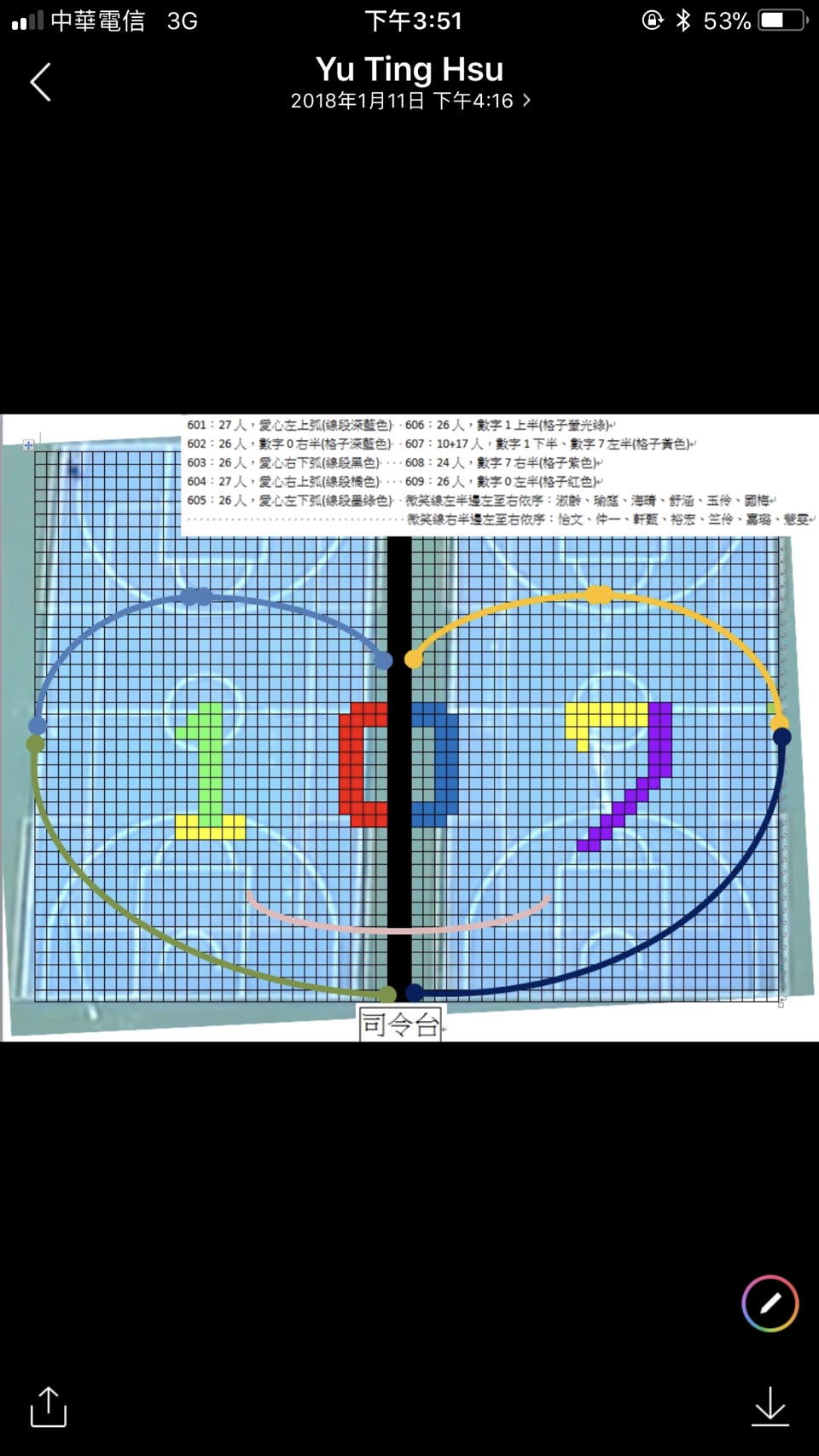 面積/相對位置
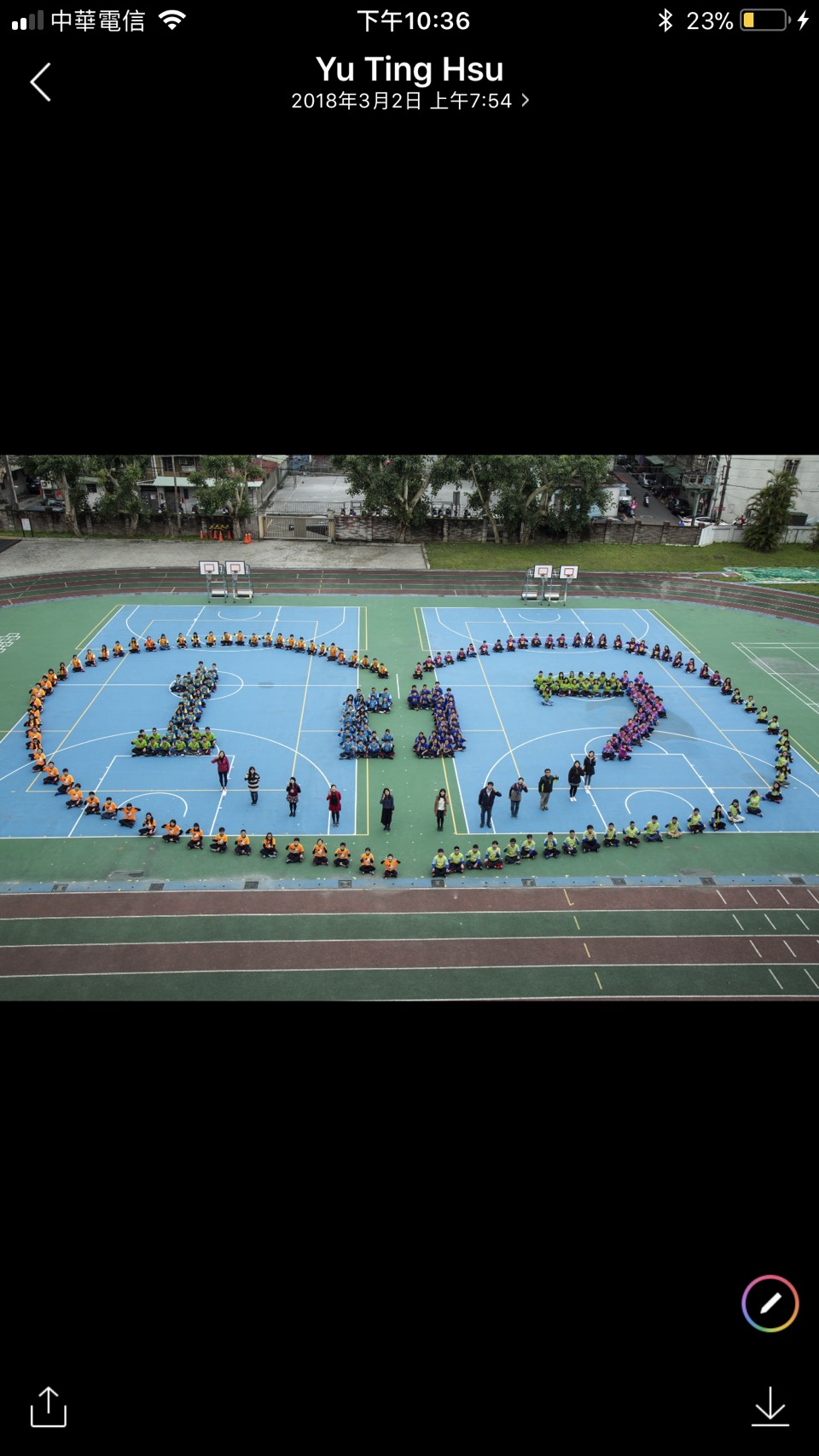 傻人有傻福
站在這裡的契機：
踏出舒適圈去研習
勇敢發言說出心裡話(反正也不認識我)
願意改變這麼一點點
拋磚引玉
數學？
數是什麼？
數學？
數是什麼？
羅傑．安東森TEDxOslo
數學──理解萬物的秘密
https://www.ted.com/talks/roger_antonsen_math_is_the_hidden_secret_to_understanding_the_world?language=zh-tw#t-41288
~5’40”
《征實》重新邂逅數的教與學
2018.06.06
新北市中和區興南國小 許瑜庭